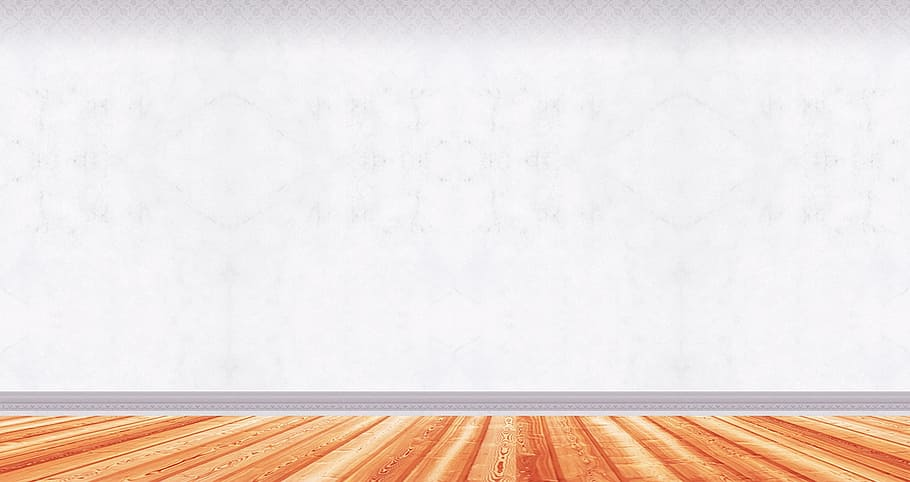 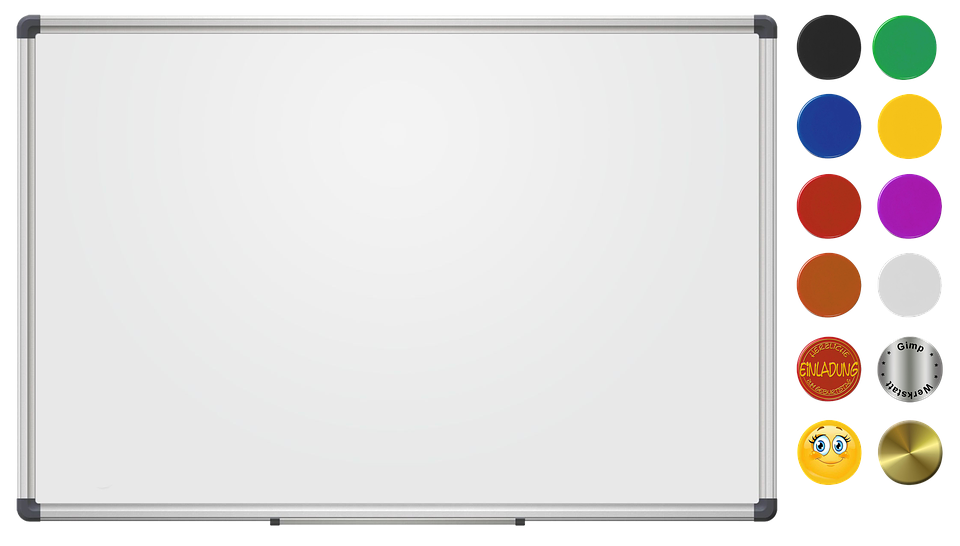 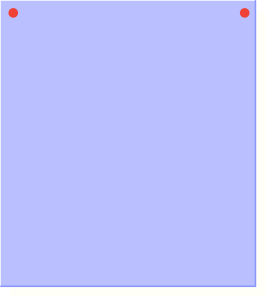 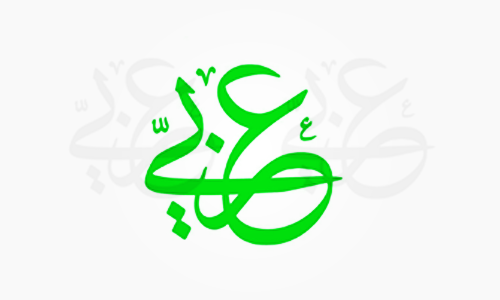 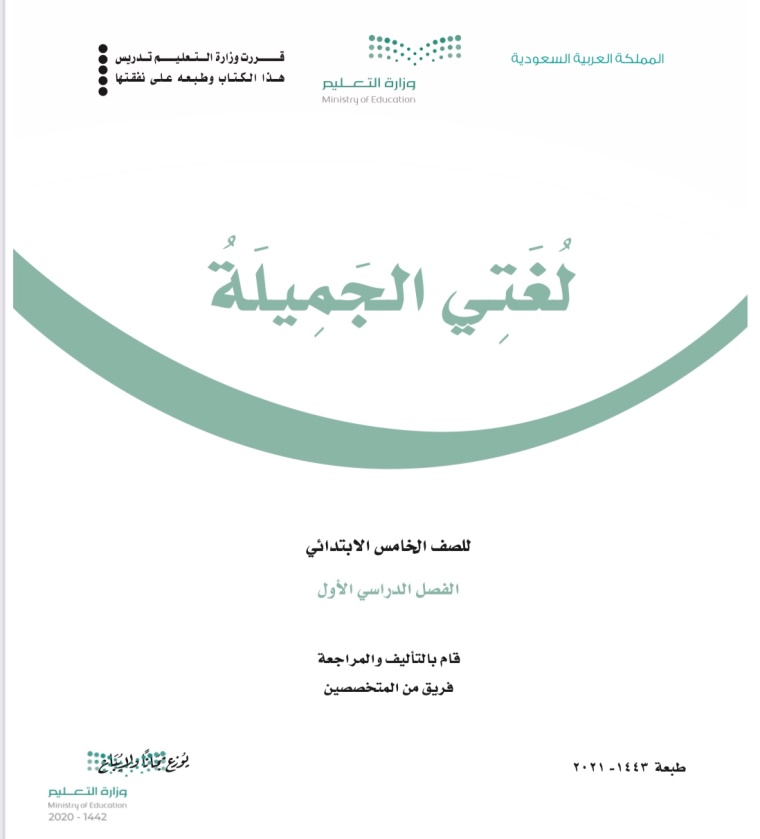 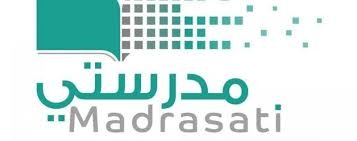 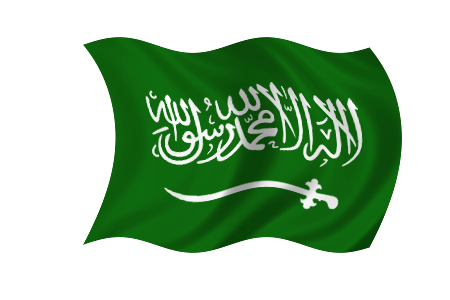 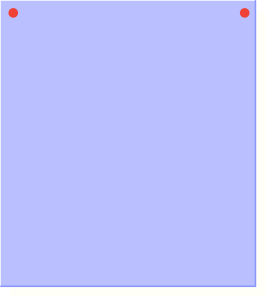 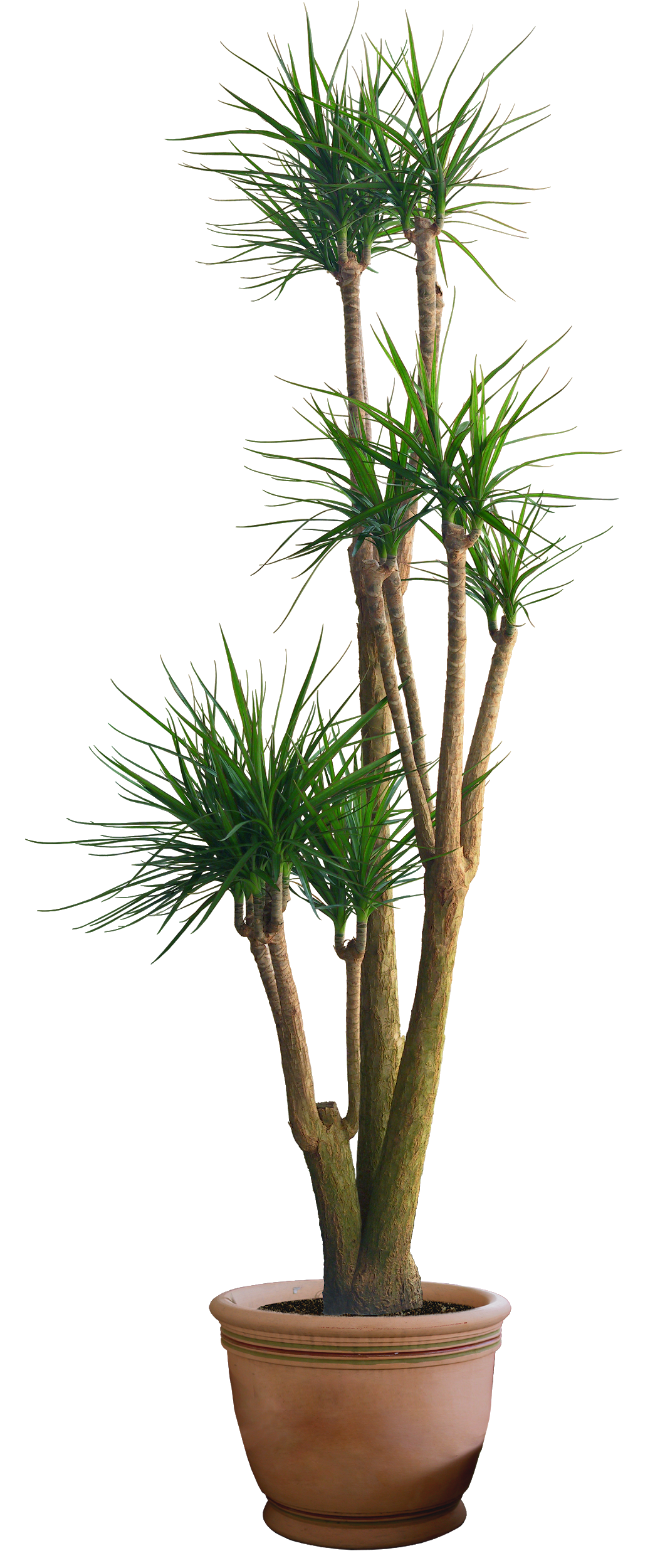 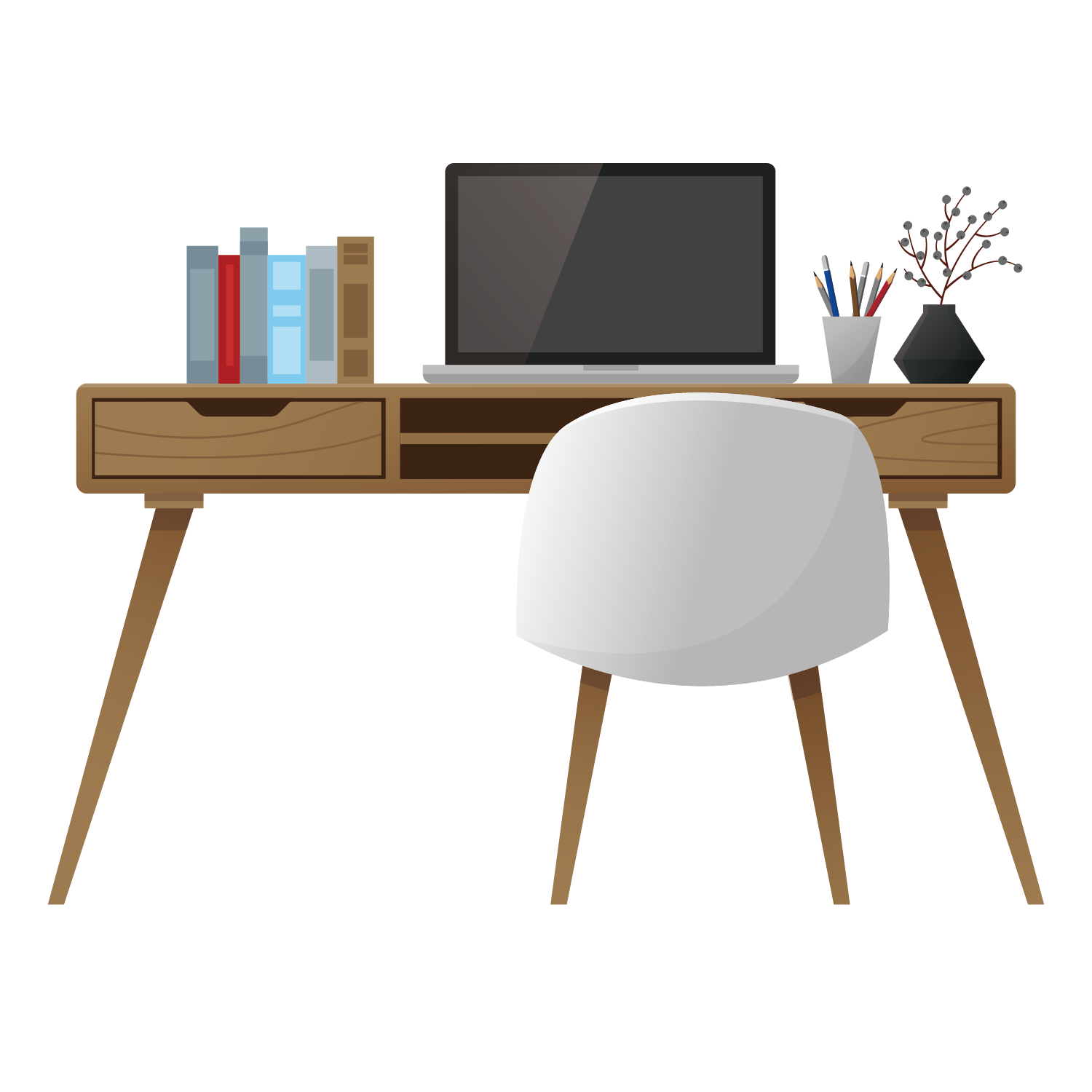 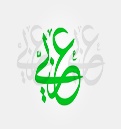 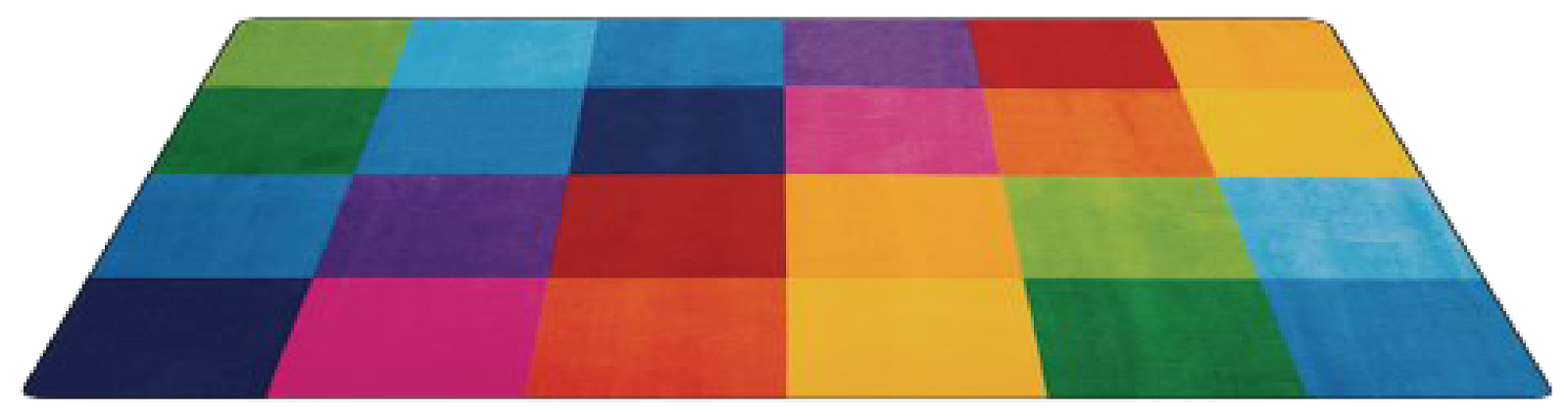 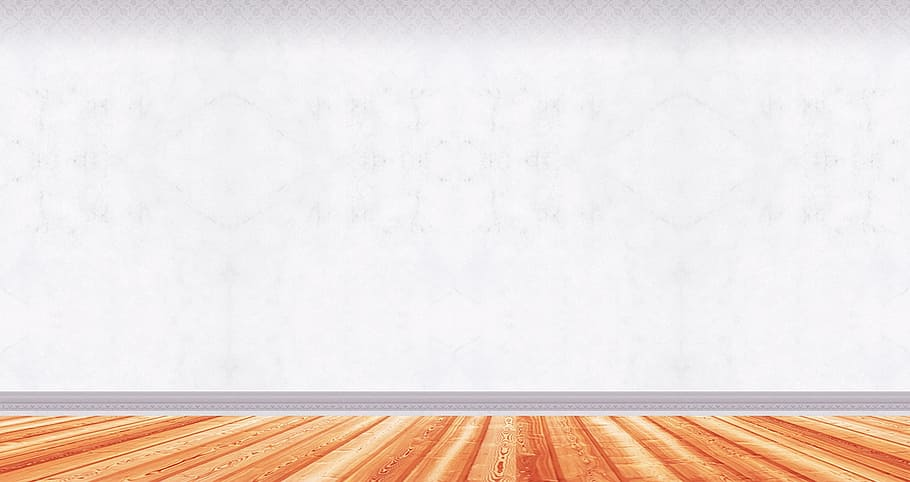 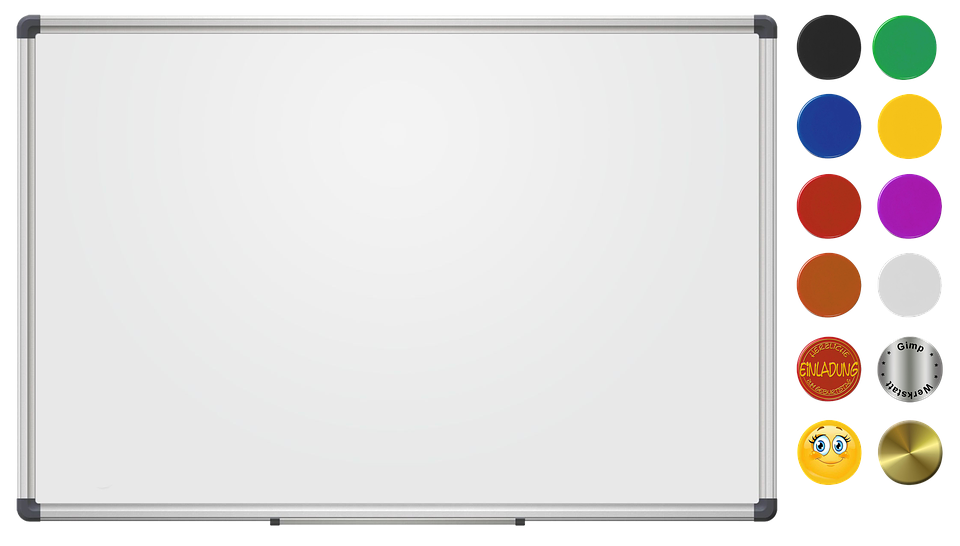 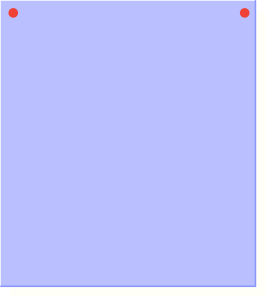 النشيد                  الوطني السعودي
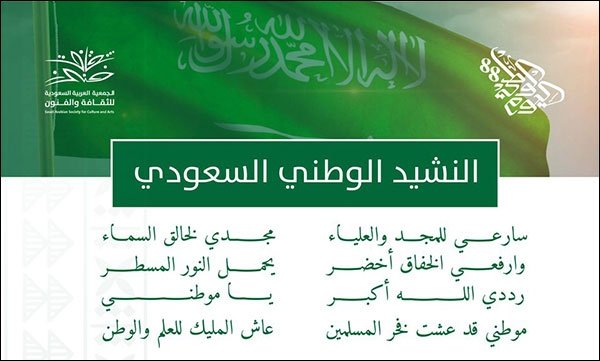 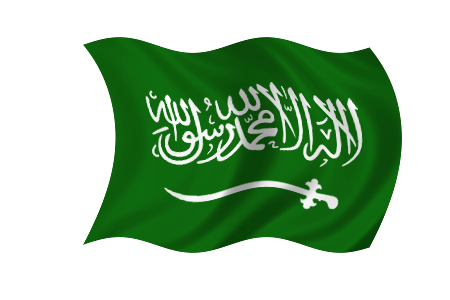 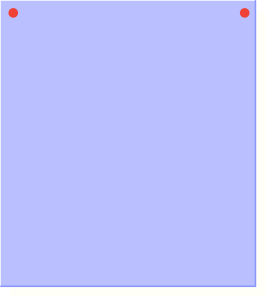 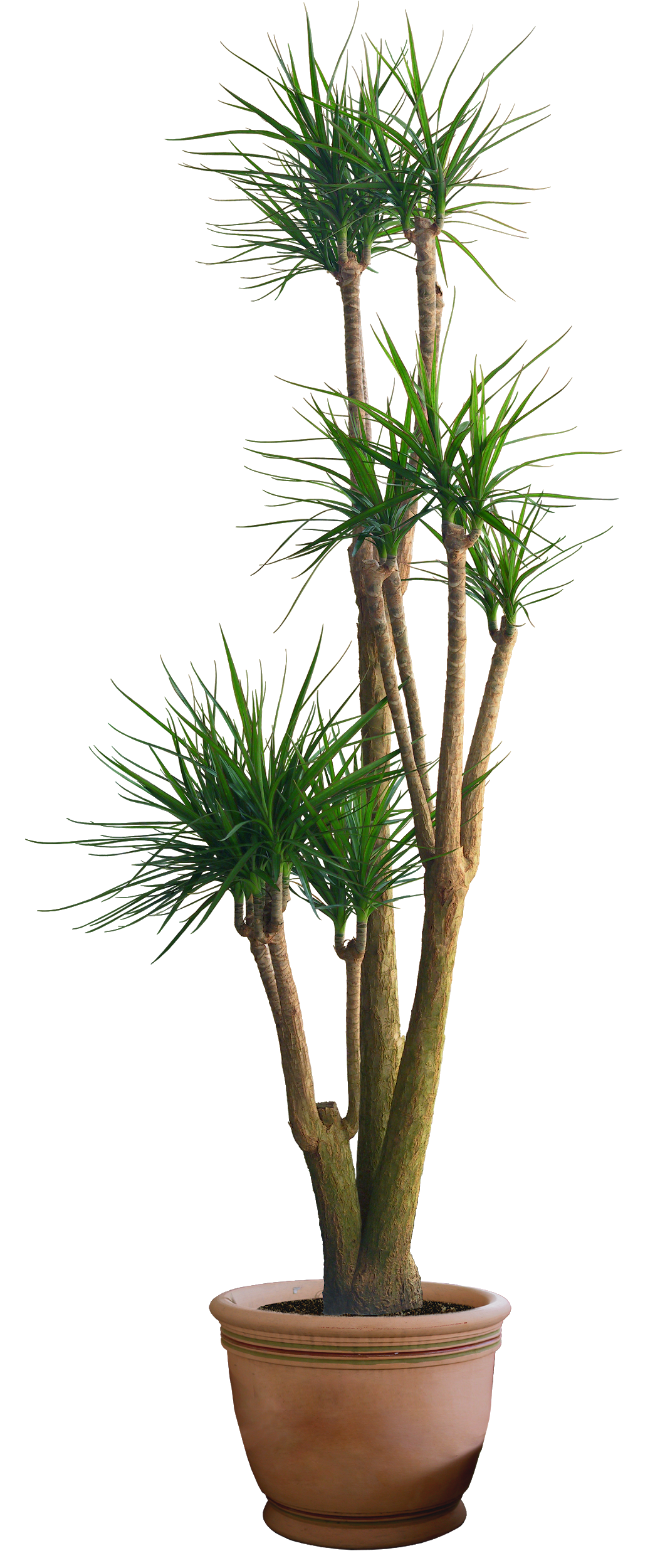 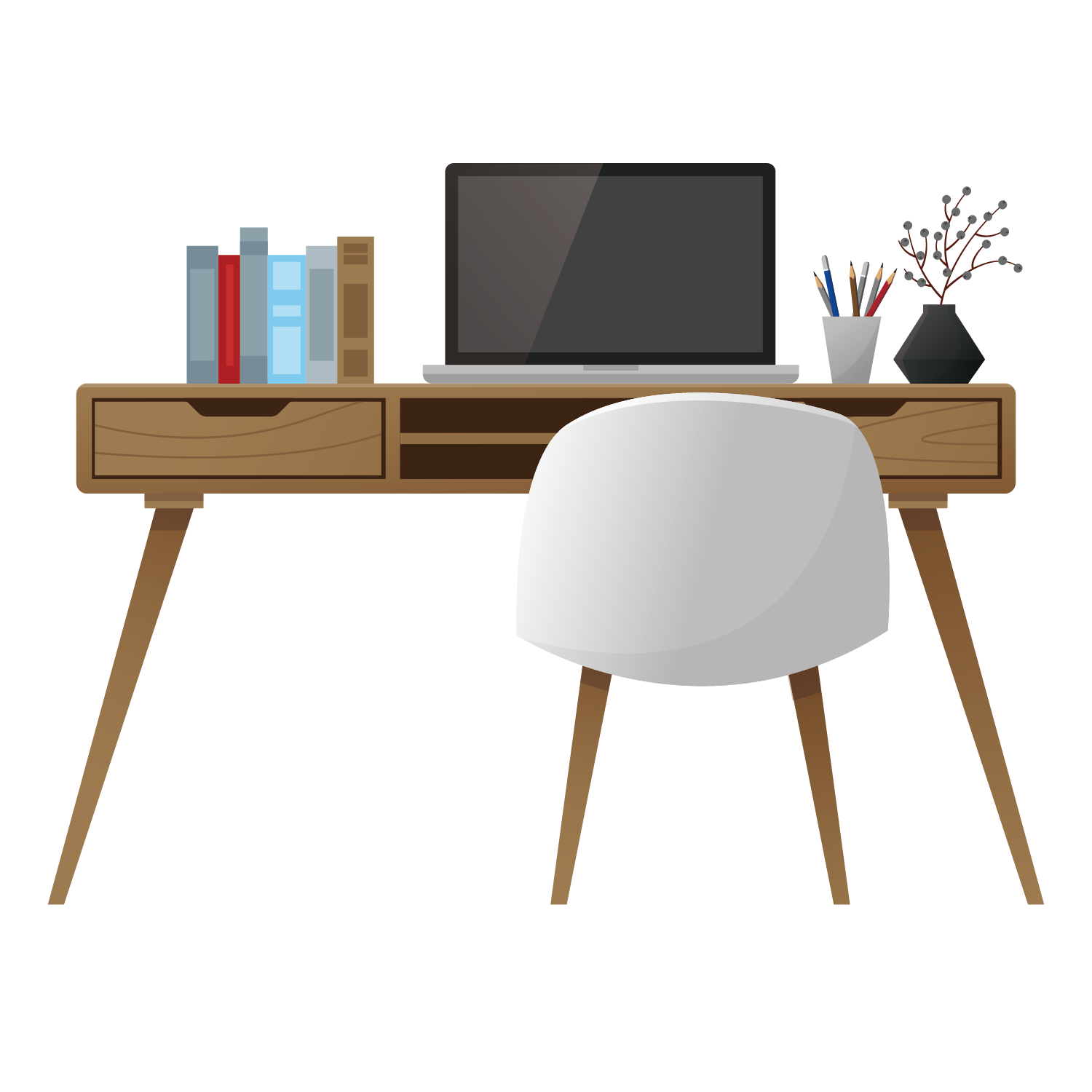 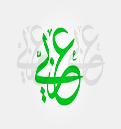 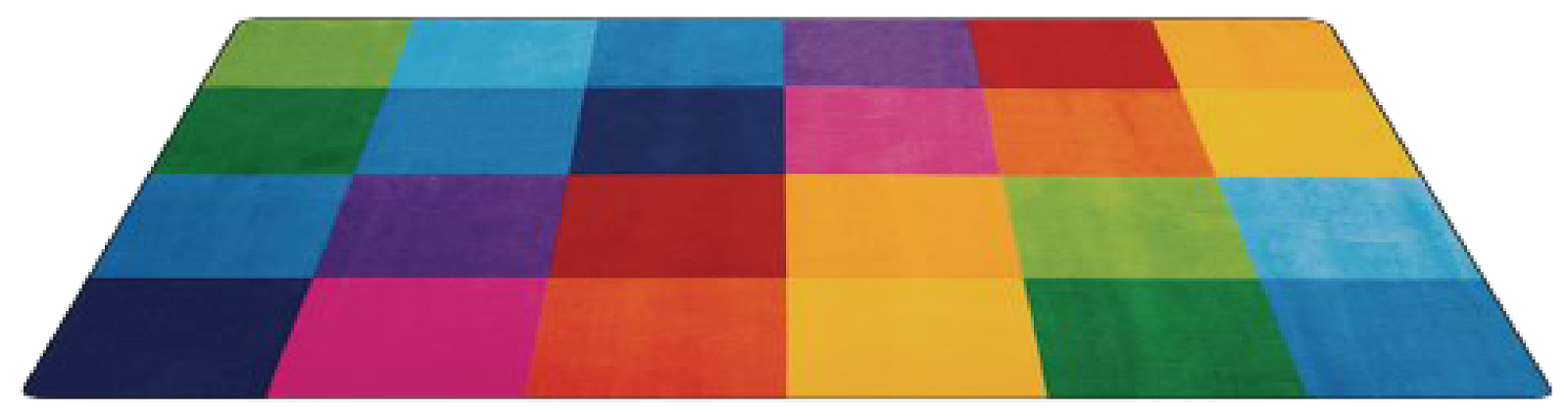 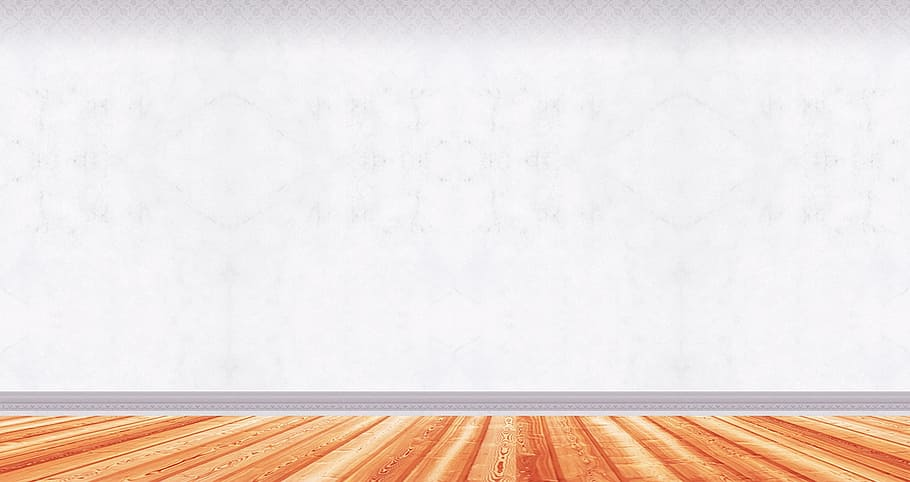 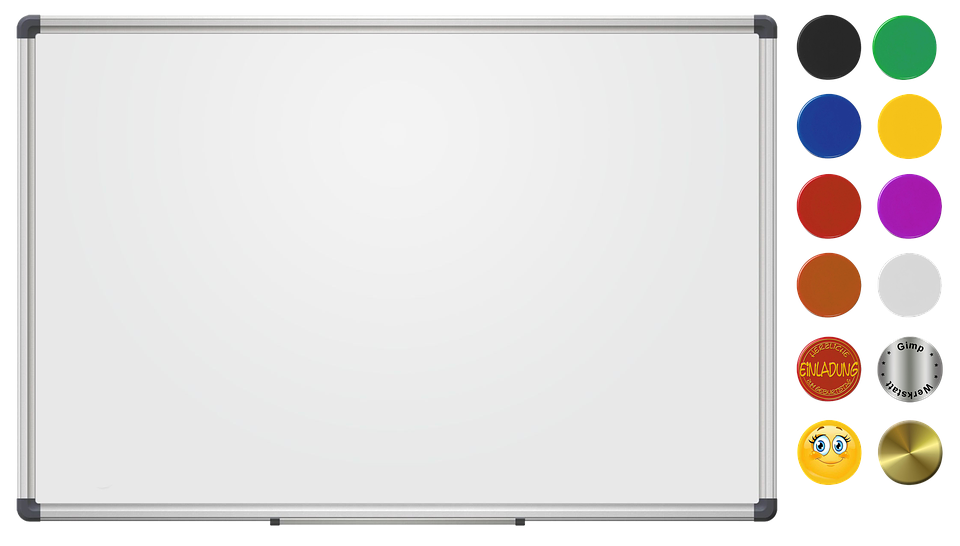 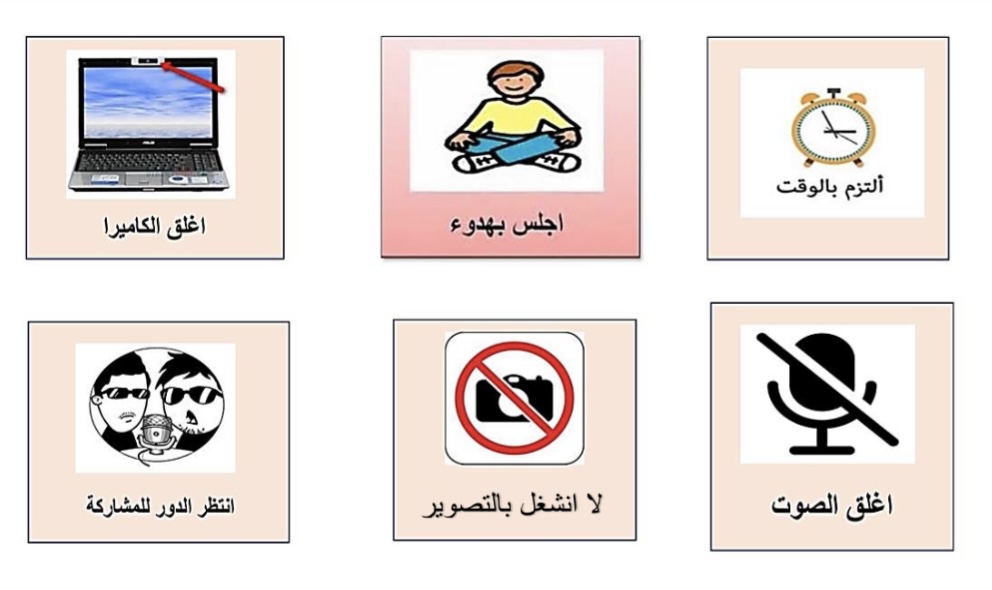 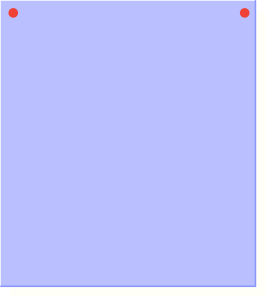 قوانين التعلم 
عن بعد
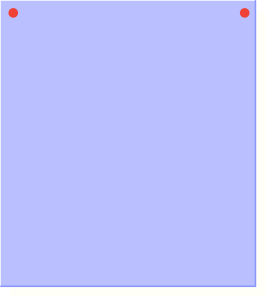 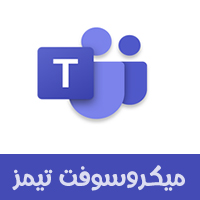 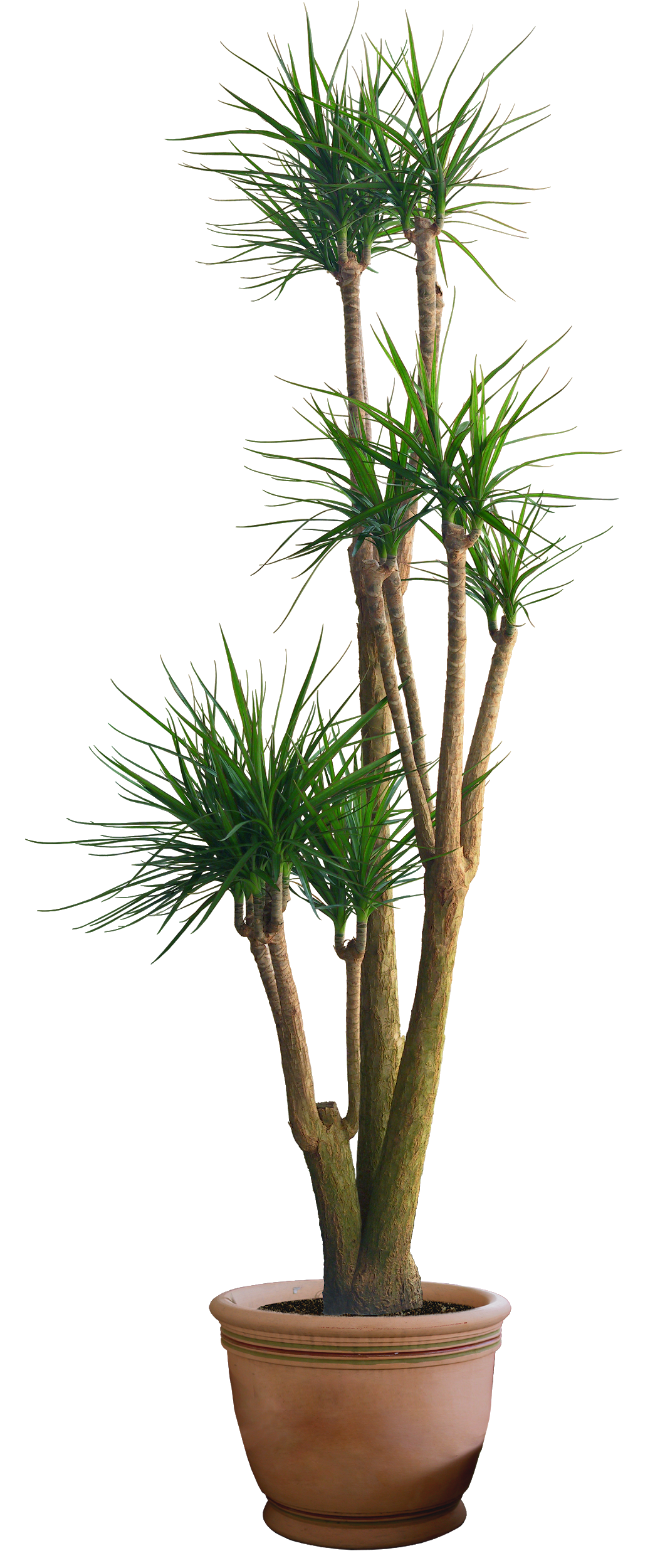 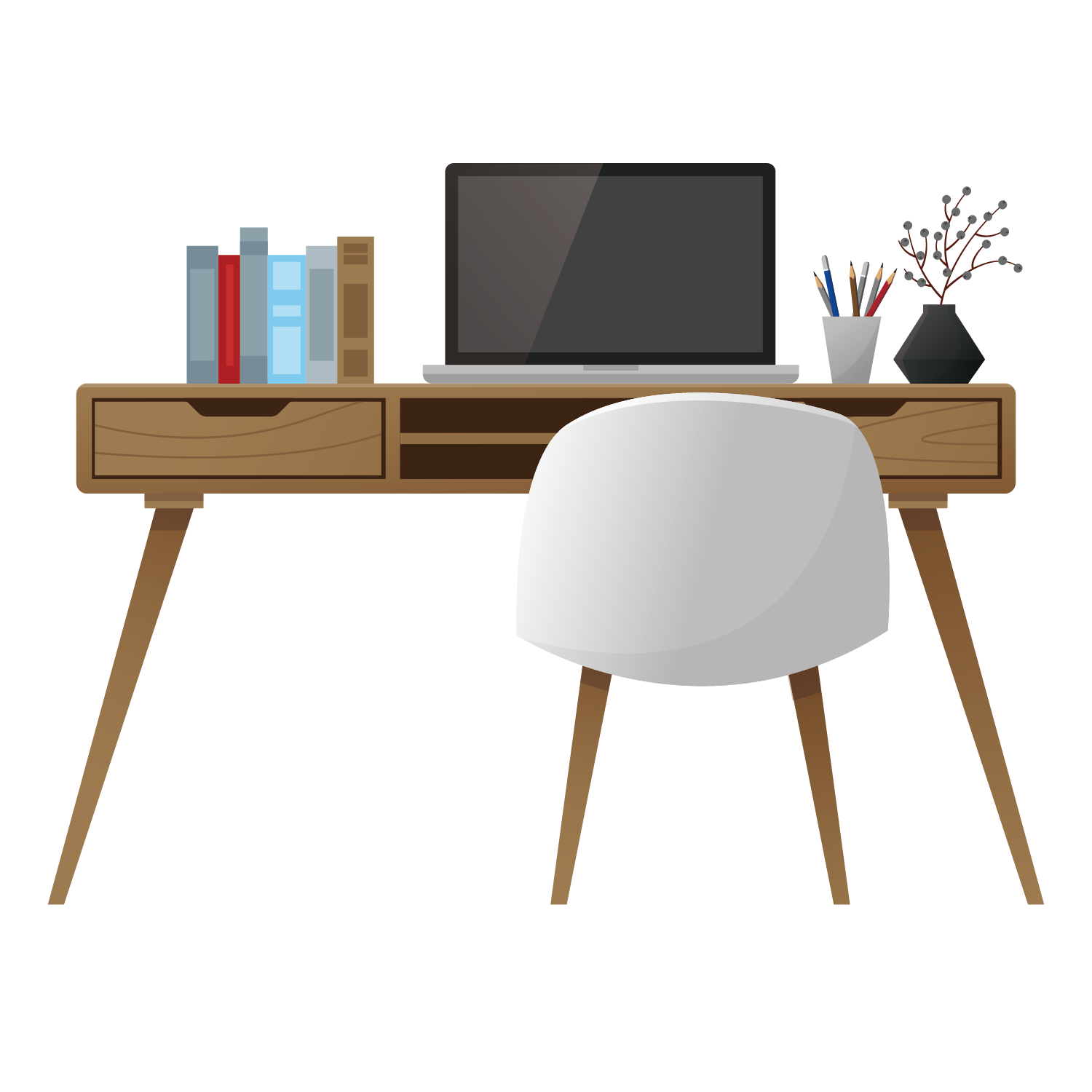 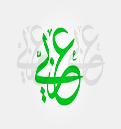 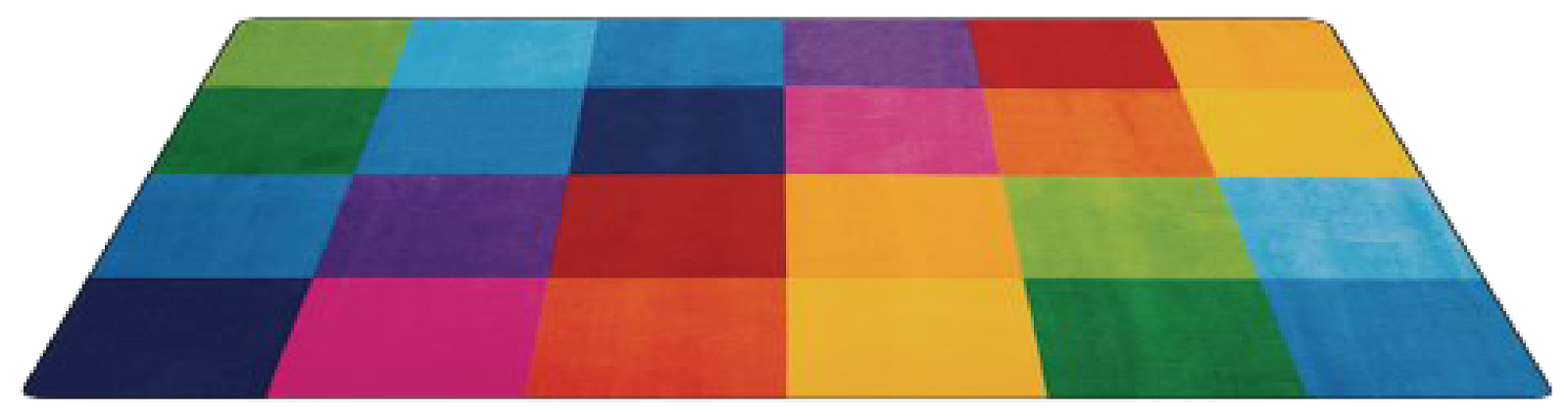 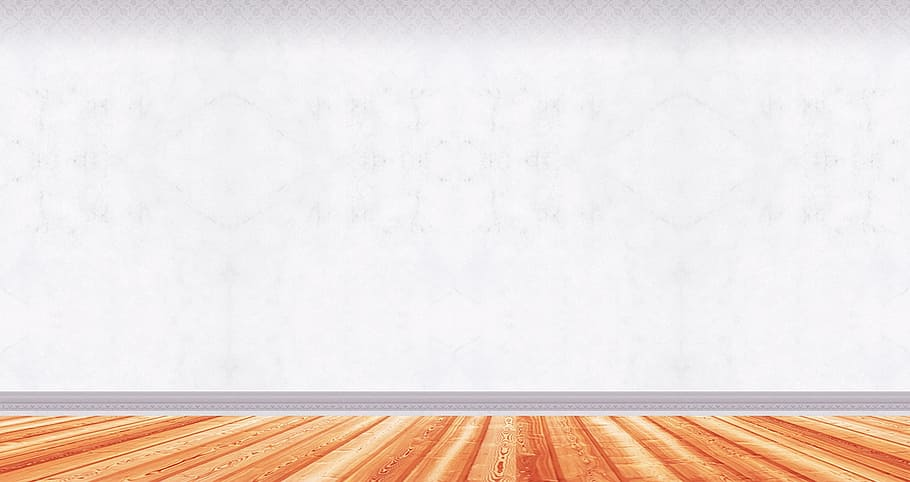 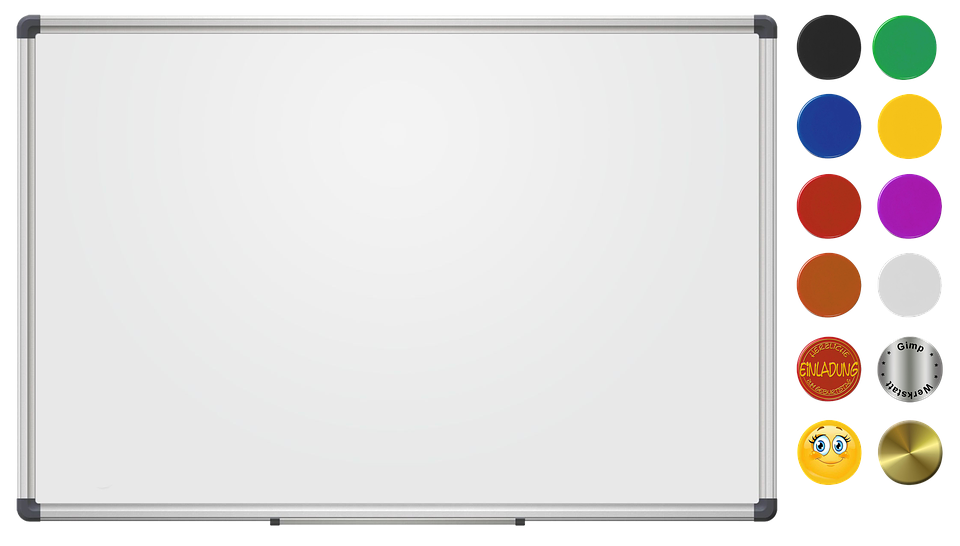 العلامة الفرعية لرفع المبتدأ والخبر إذا كانا جمع مذكر سالم أو من الأسماء الخمسة :
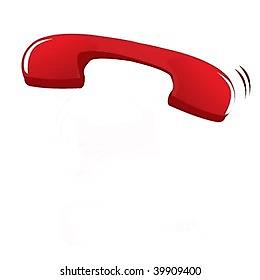 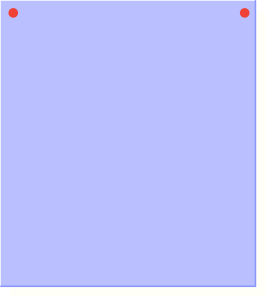 التغذية 
الراجعة
1
الألف
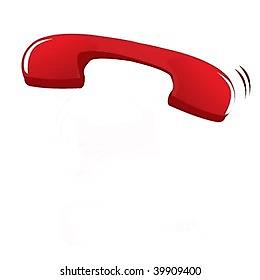 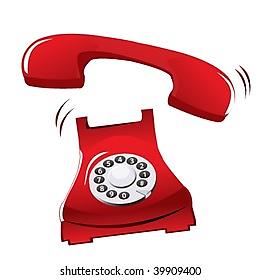 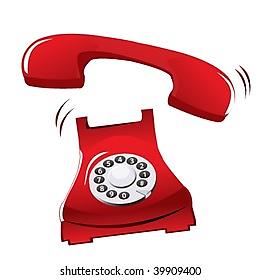 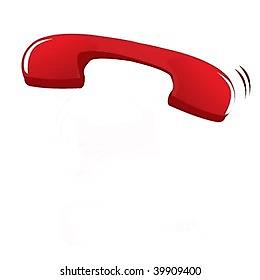 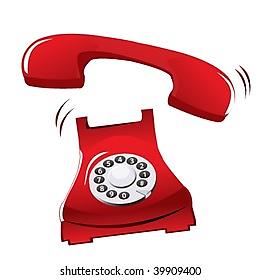 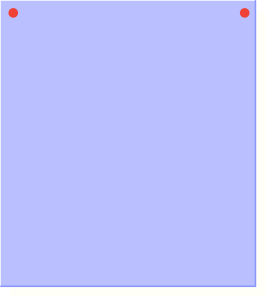 3
استراتيجية
 التعلم باللعب
2
الياء
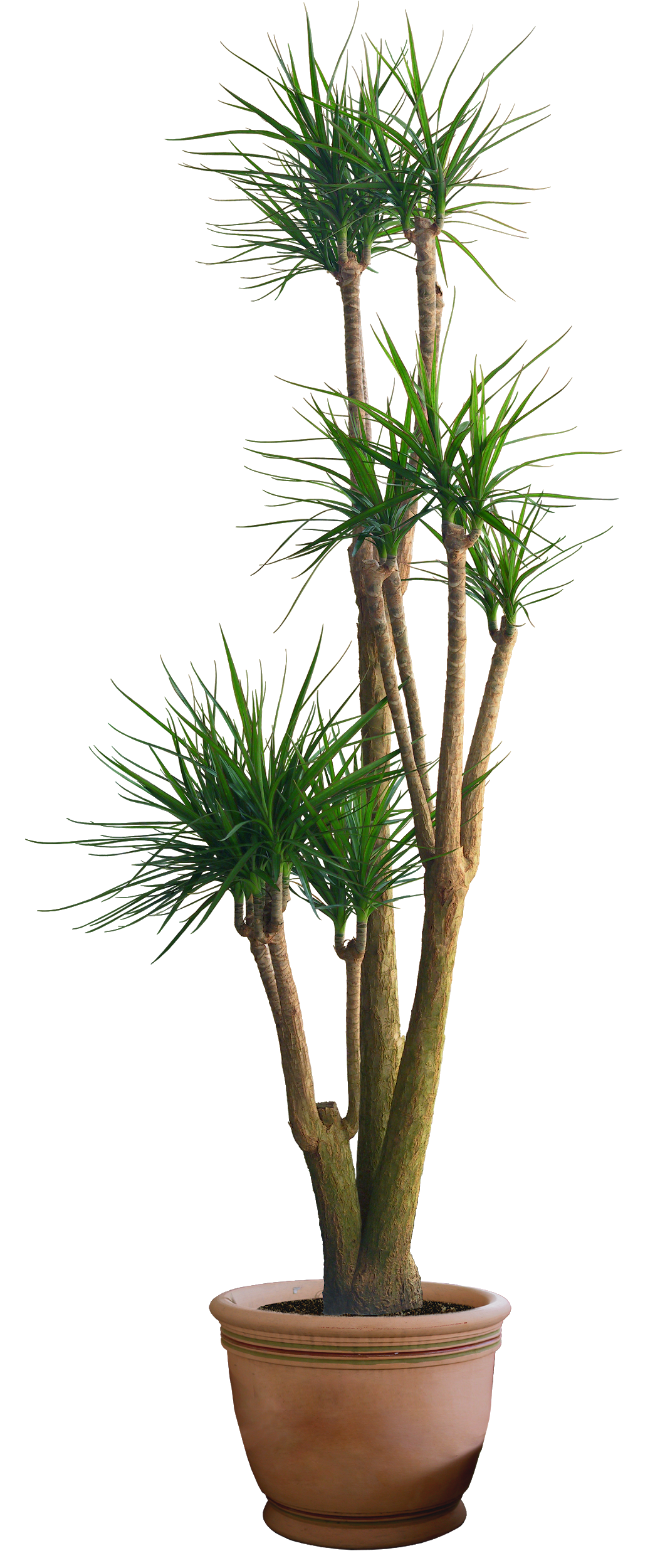 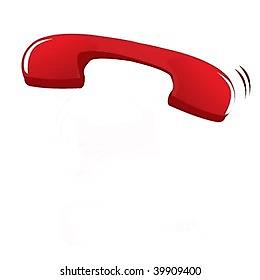 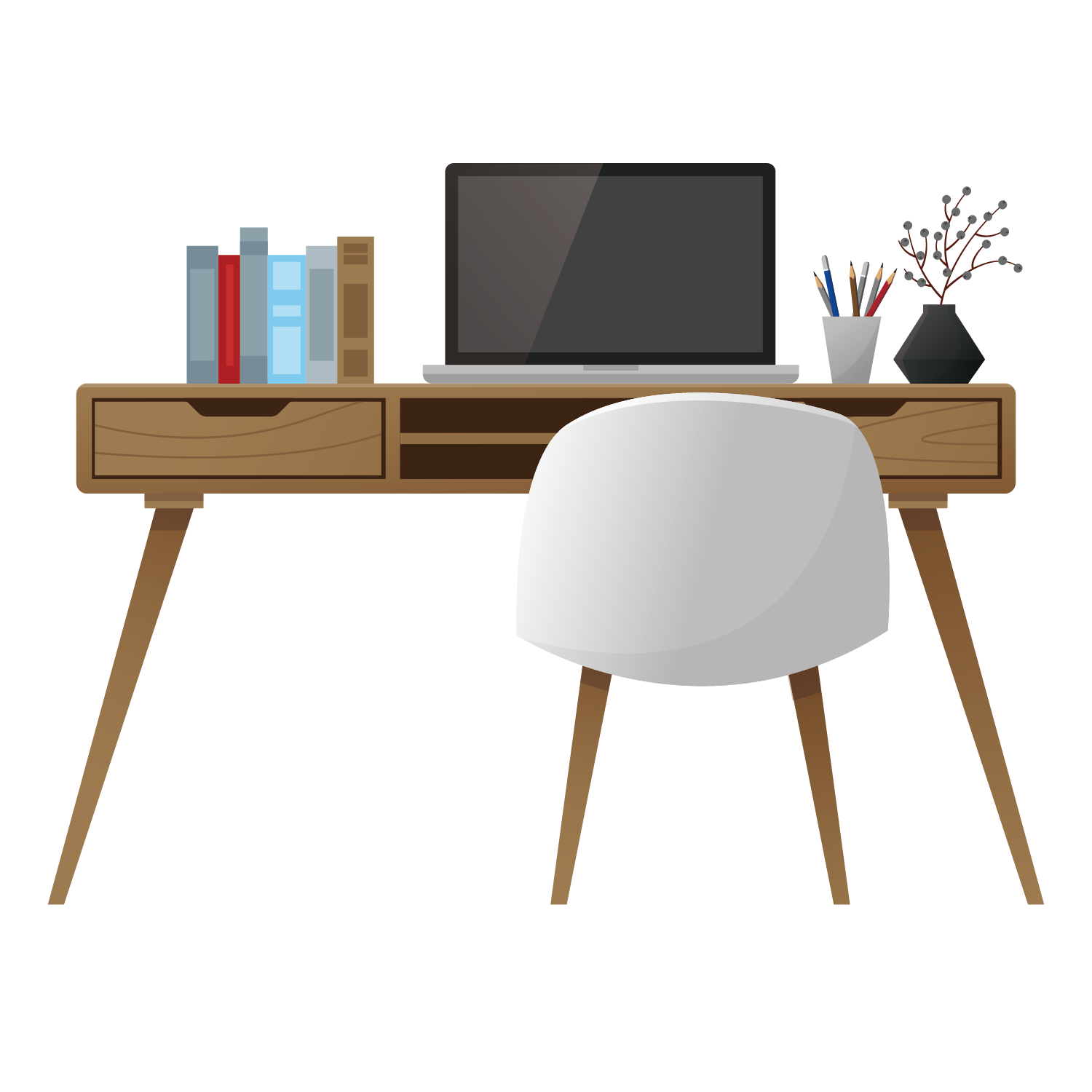 3
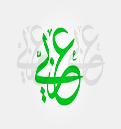 الواو
لنجد رقم التحويلة المناسبة للاتصال
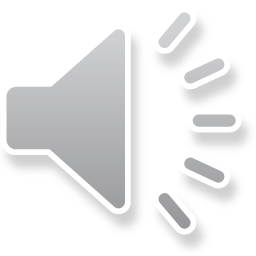 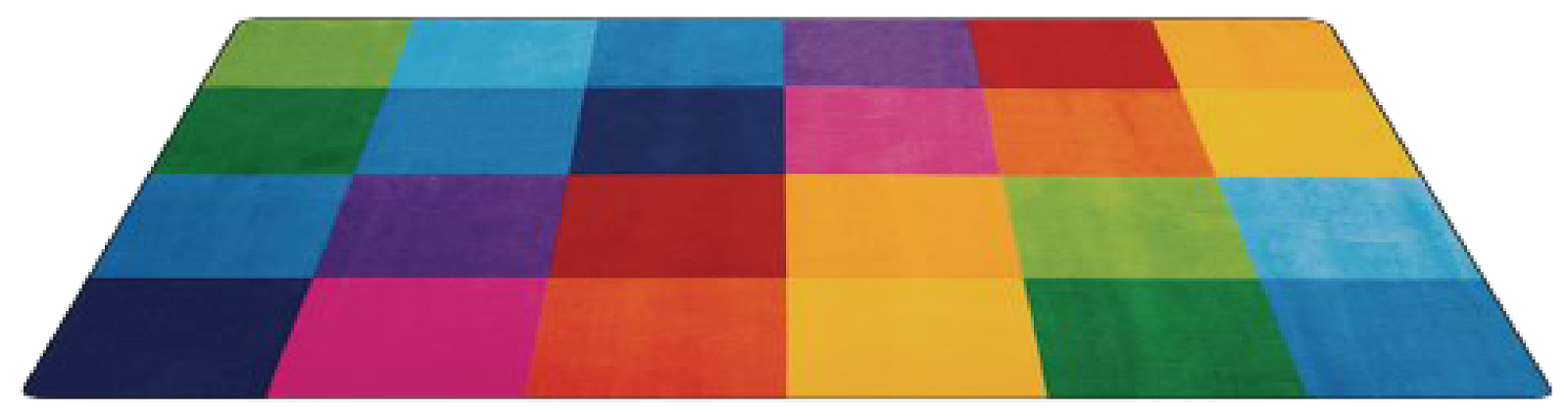 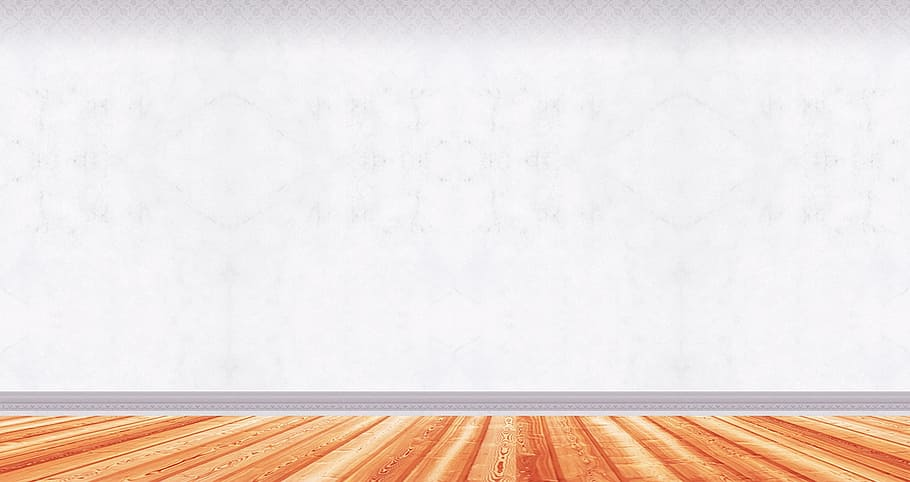 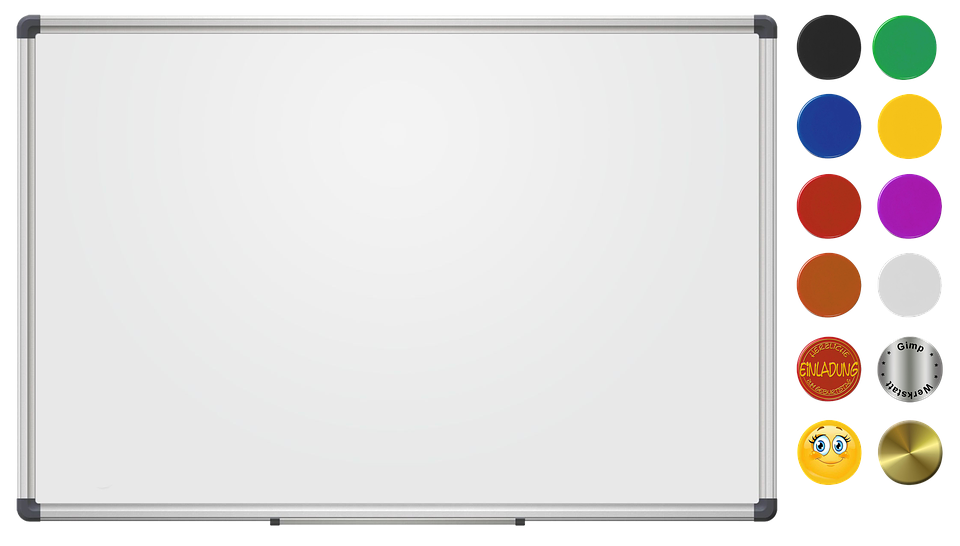 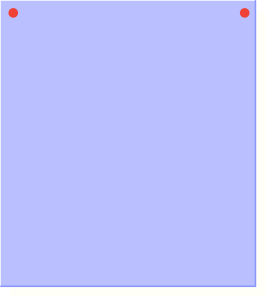 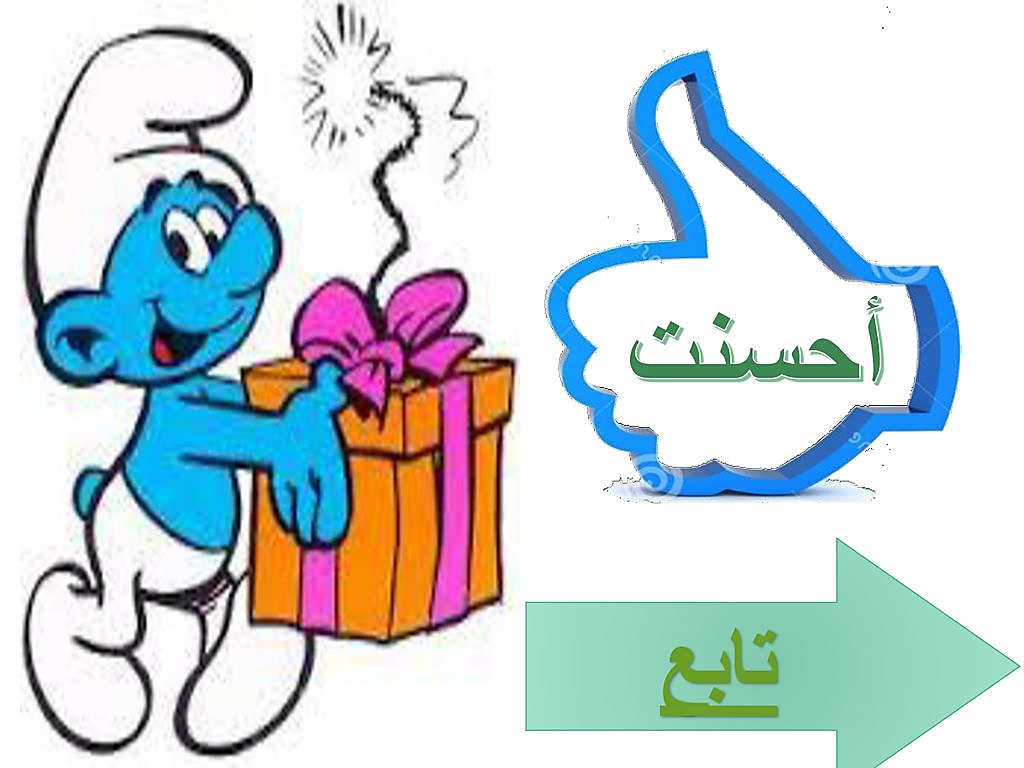 التغذية 
الراجعة
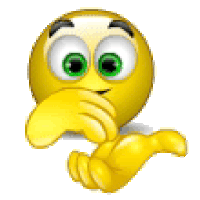 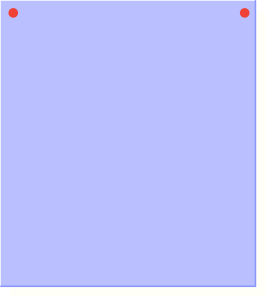 استراتيجية
 التعلم باللعب
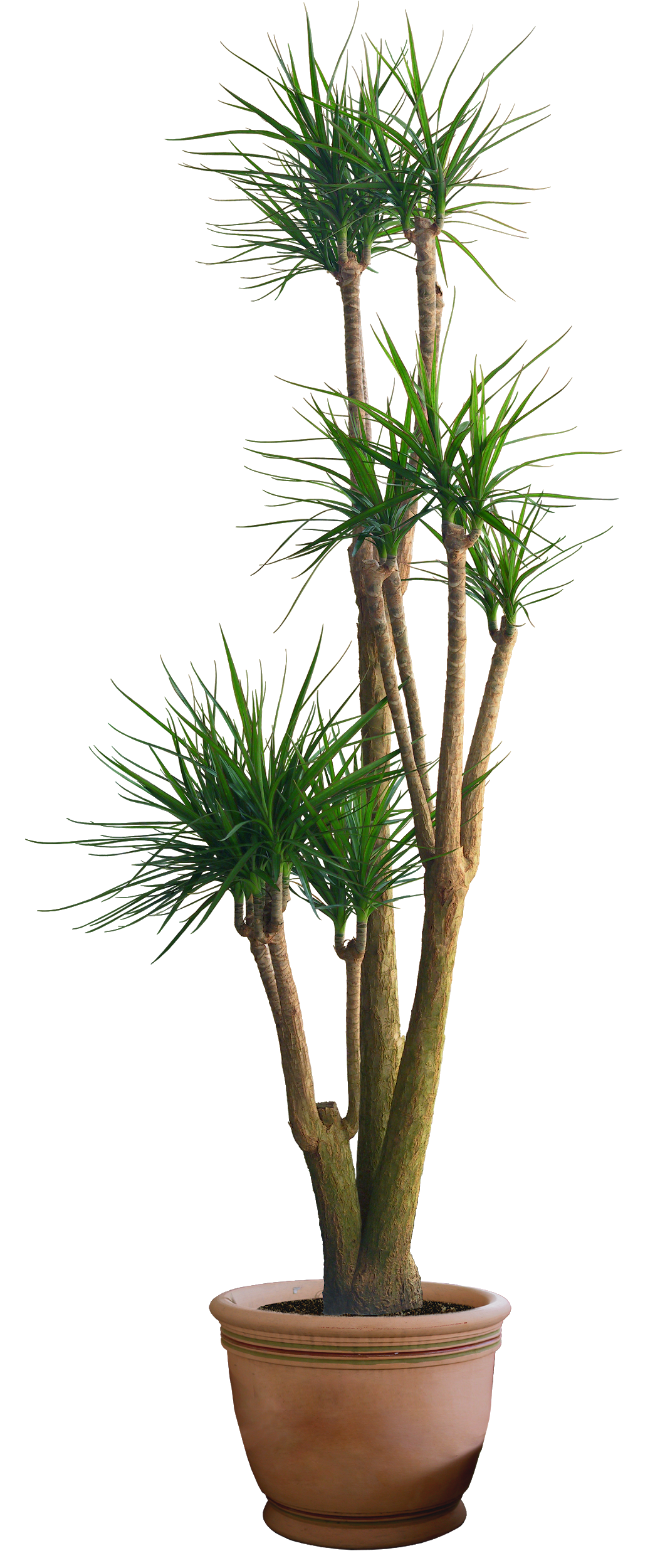 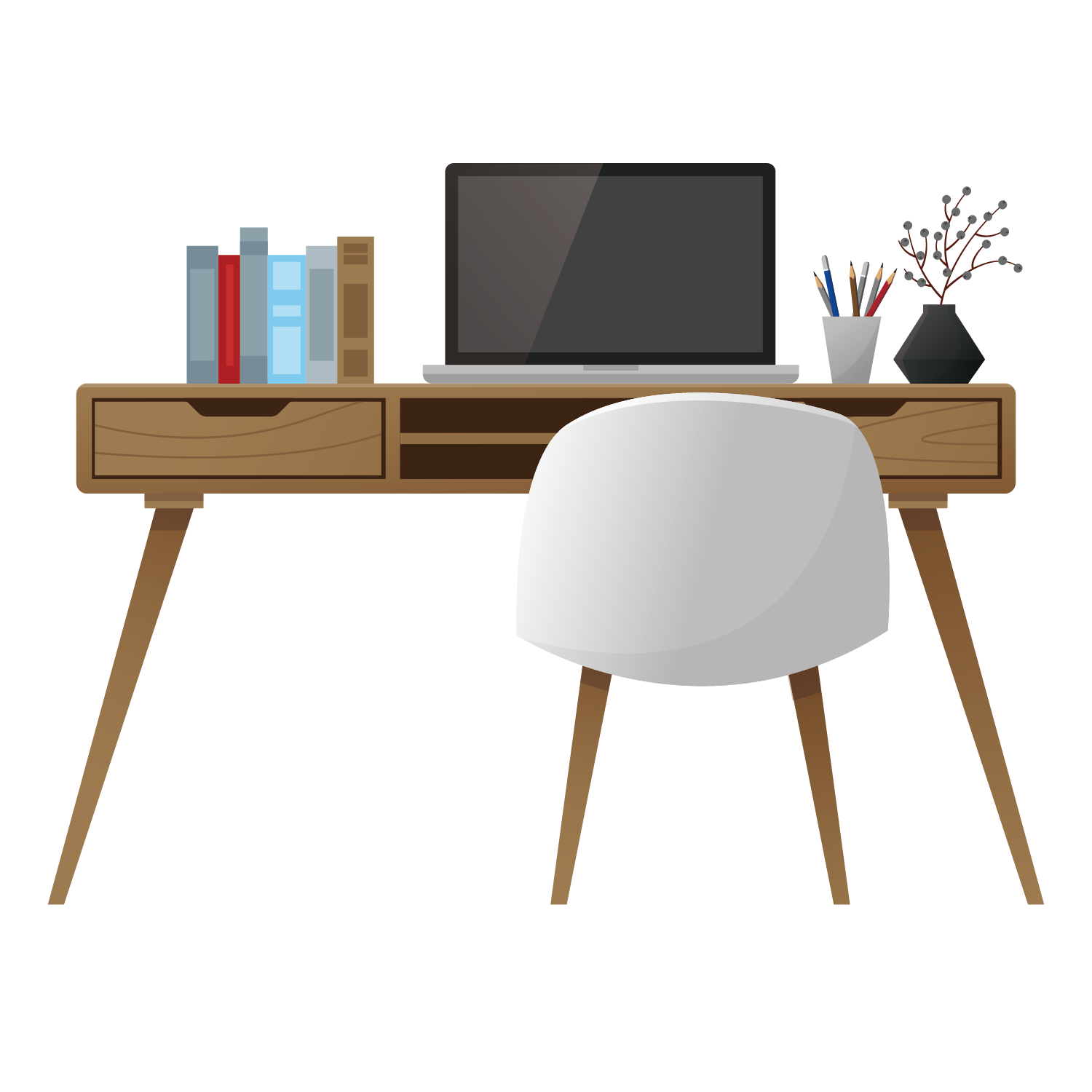 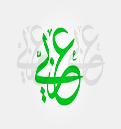 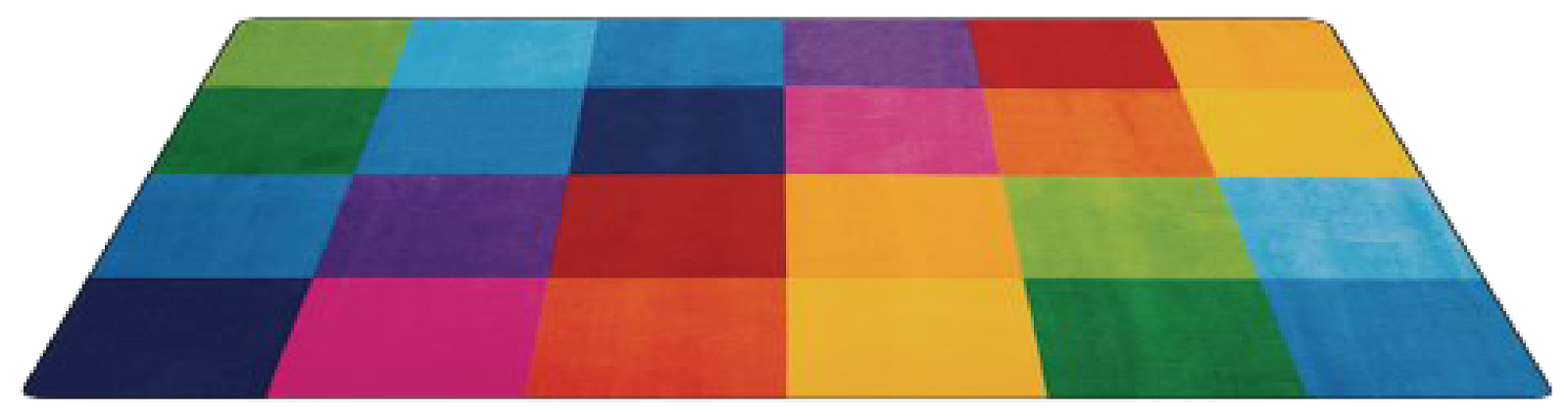 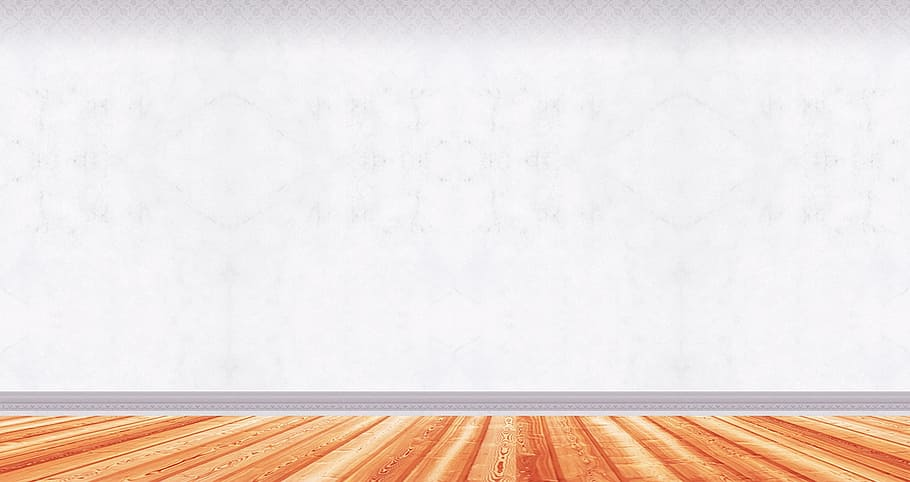 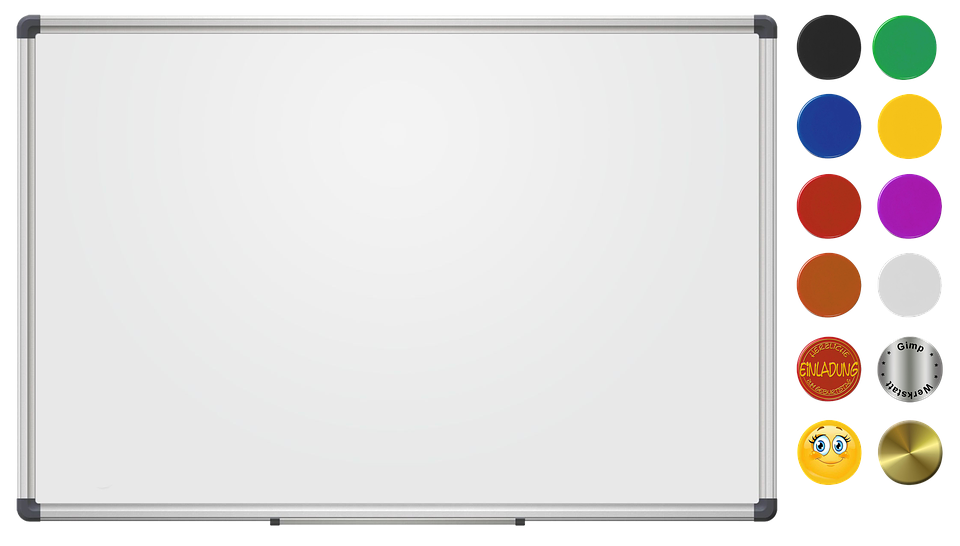 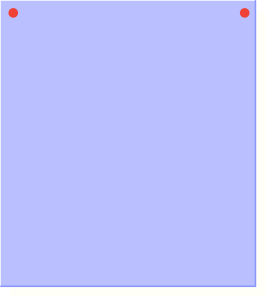 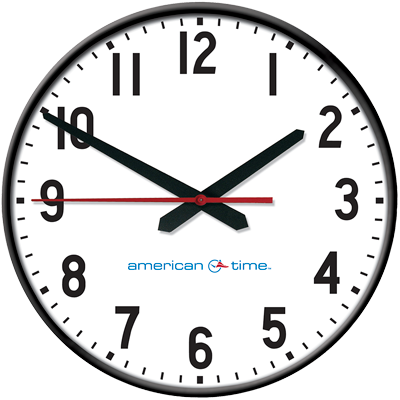 الهدف
 تحسين مستوى الطالبات في مهارة الإملاء
السطر الإملائي :
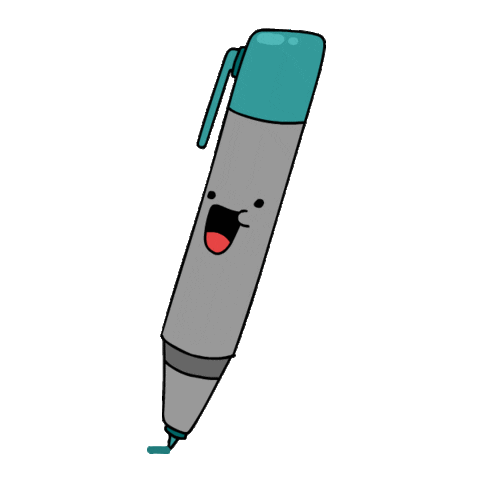 الوالدان حنونان
 على الأبناء
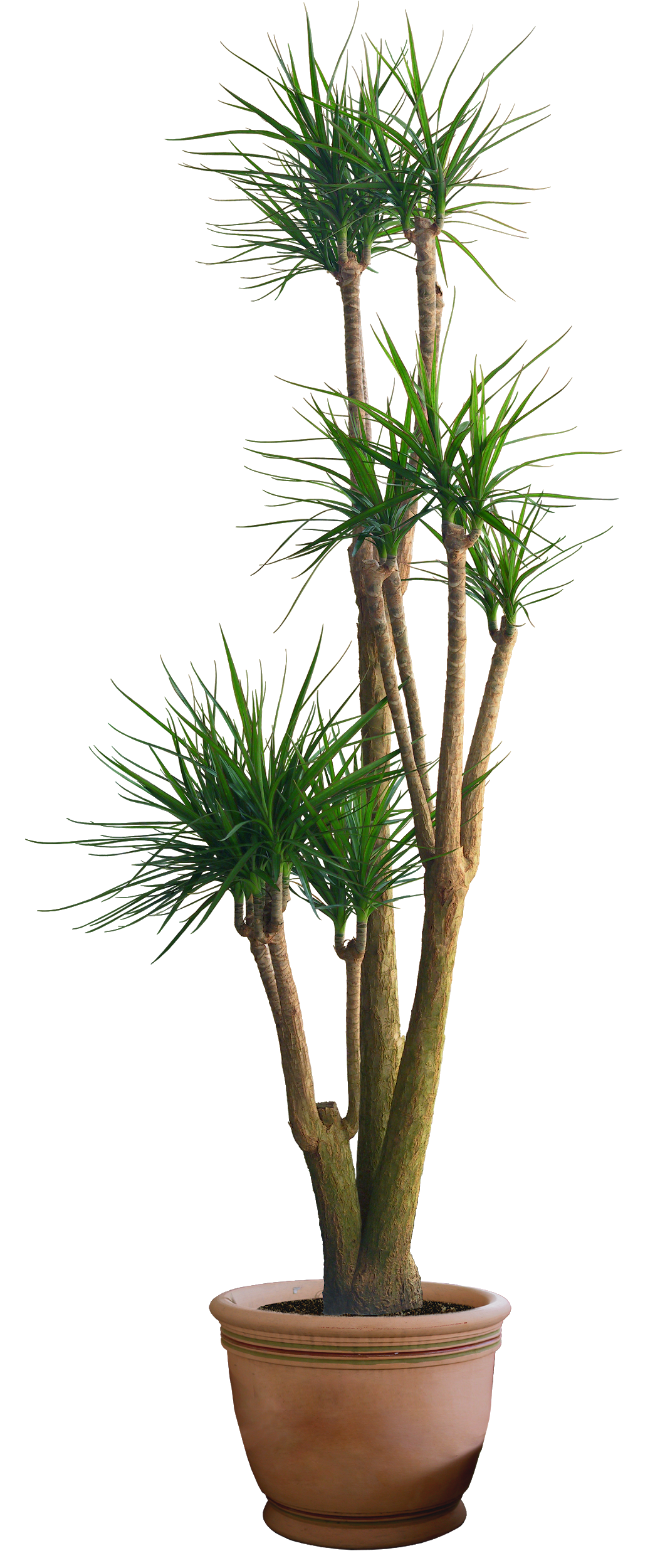 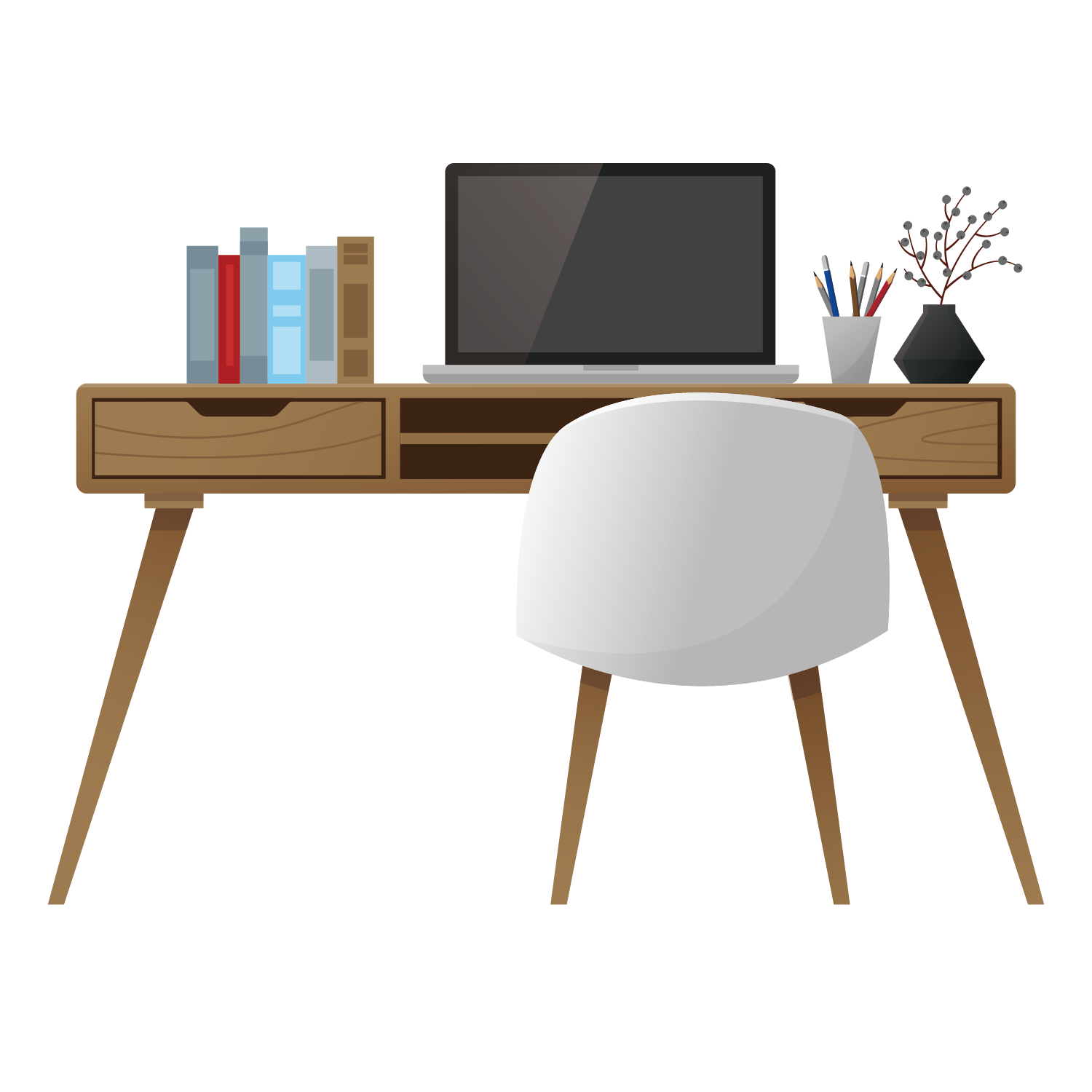 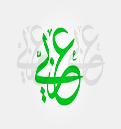 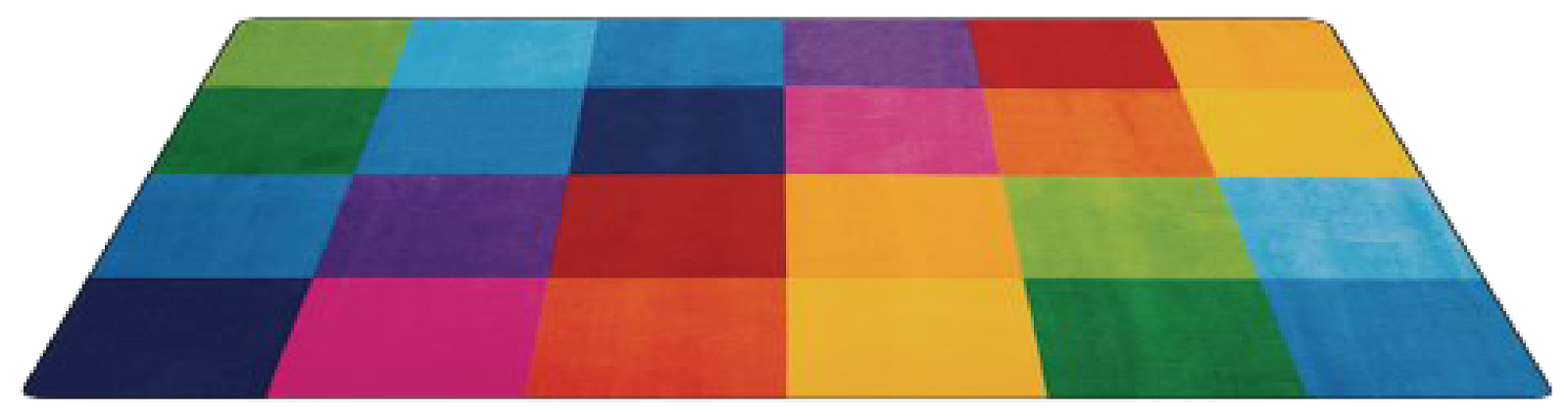 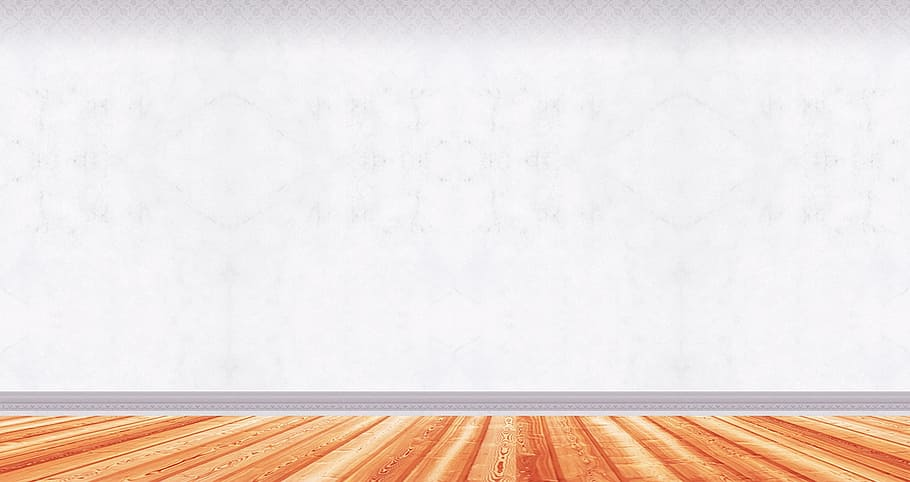 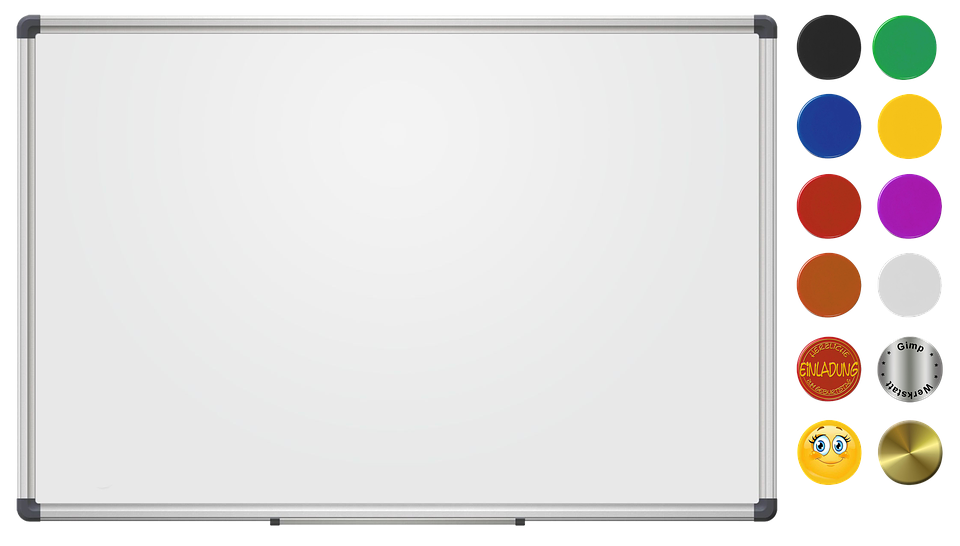 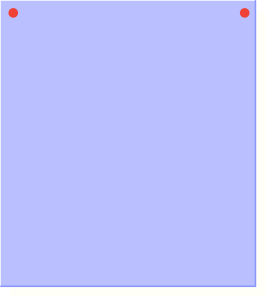 التمهيد
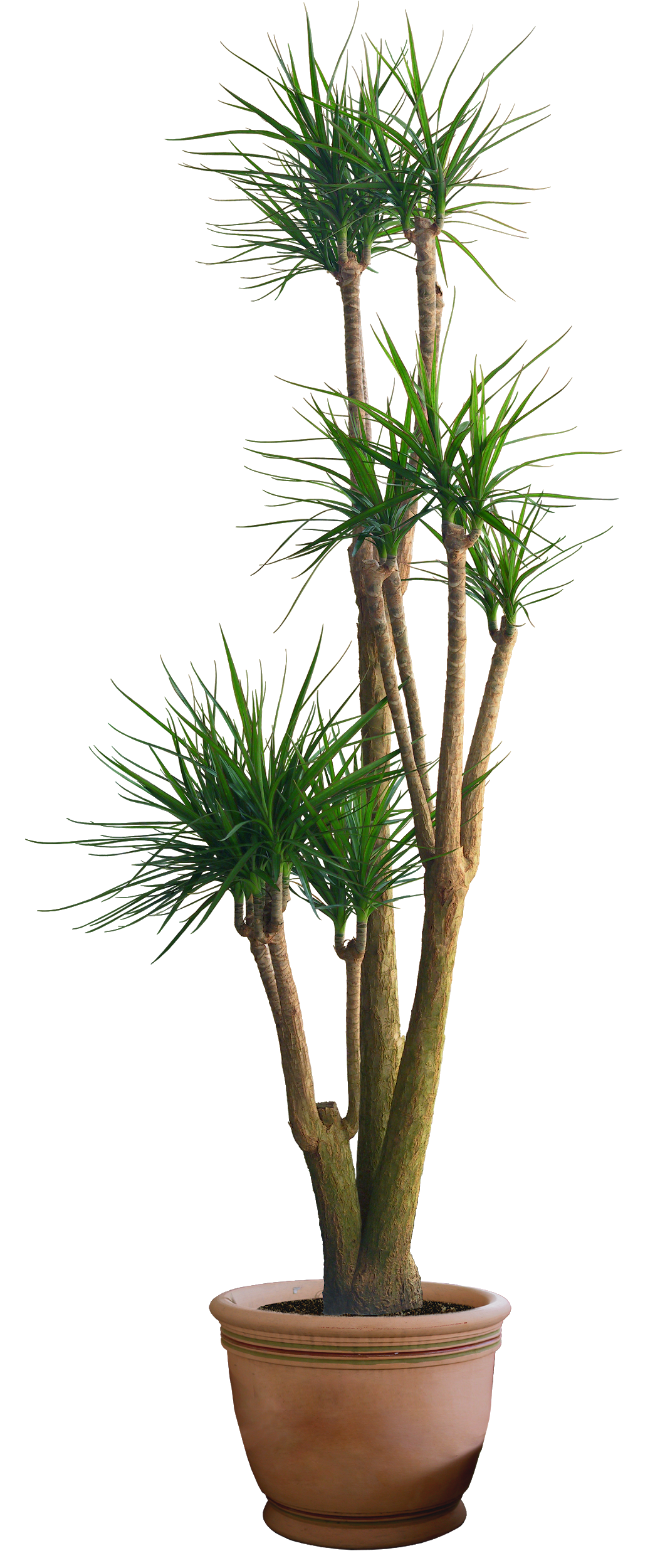 من خارج الكتاب
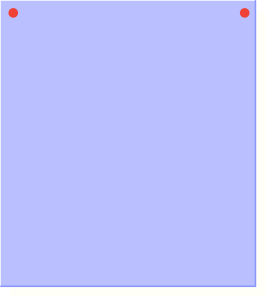 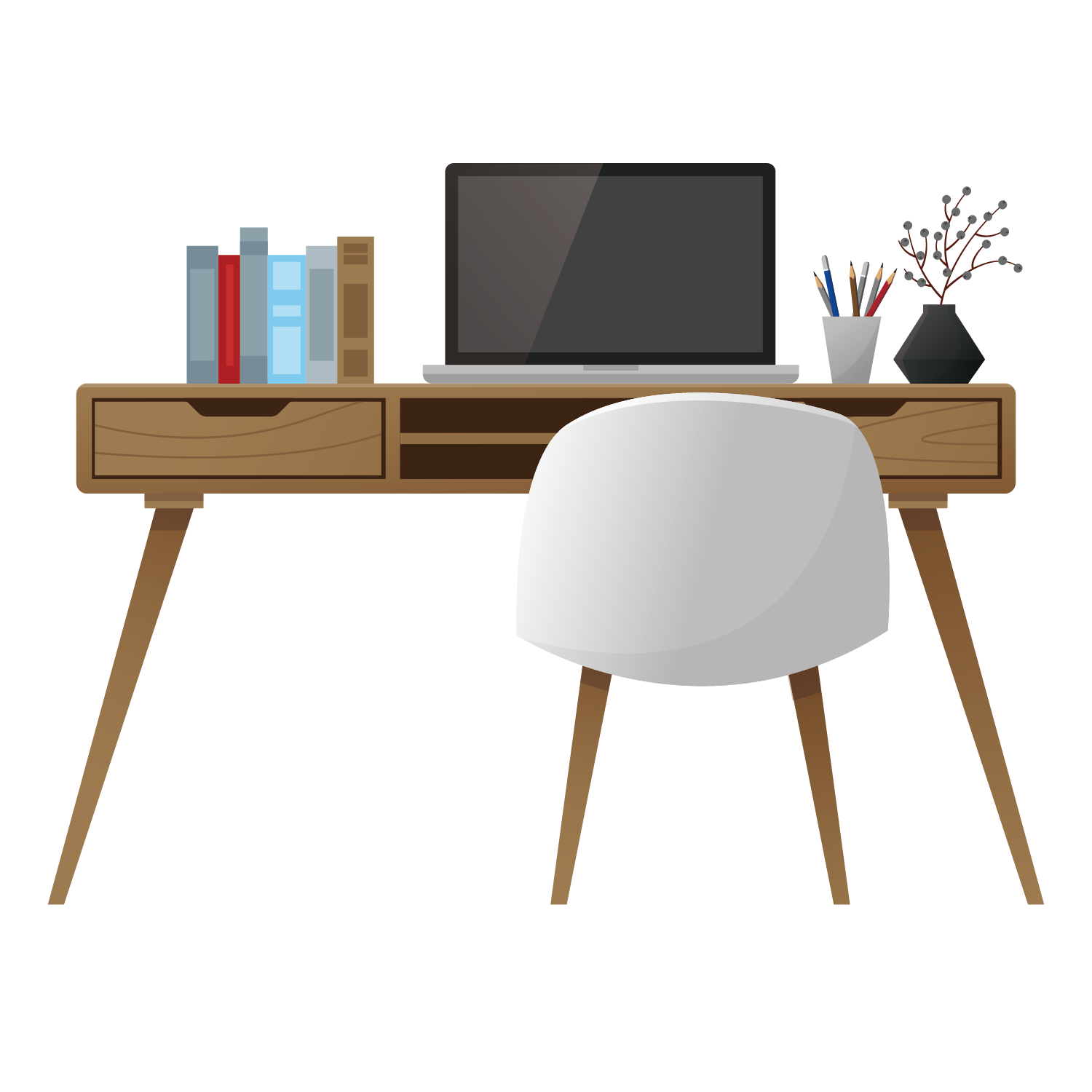 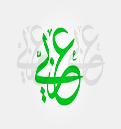 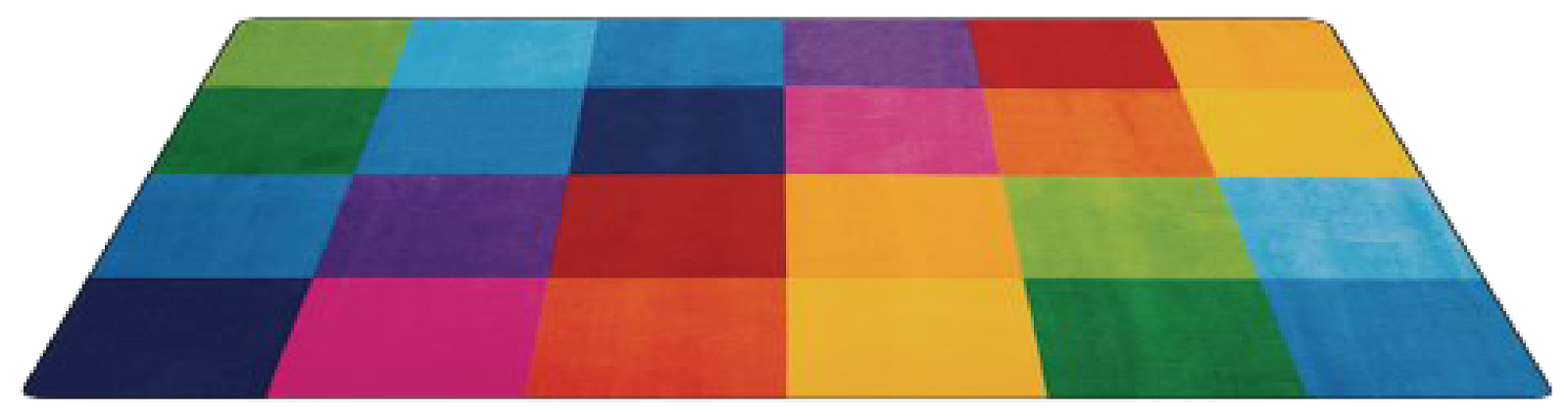 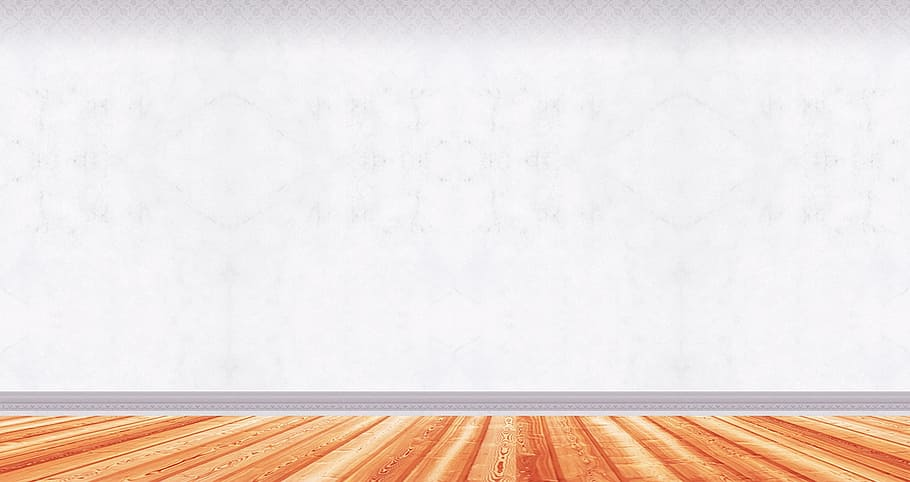 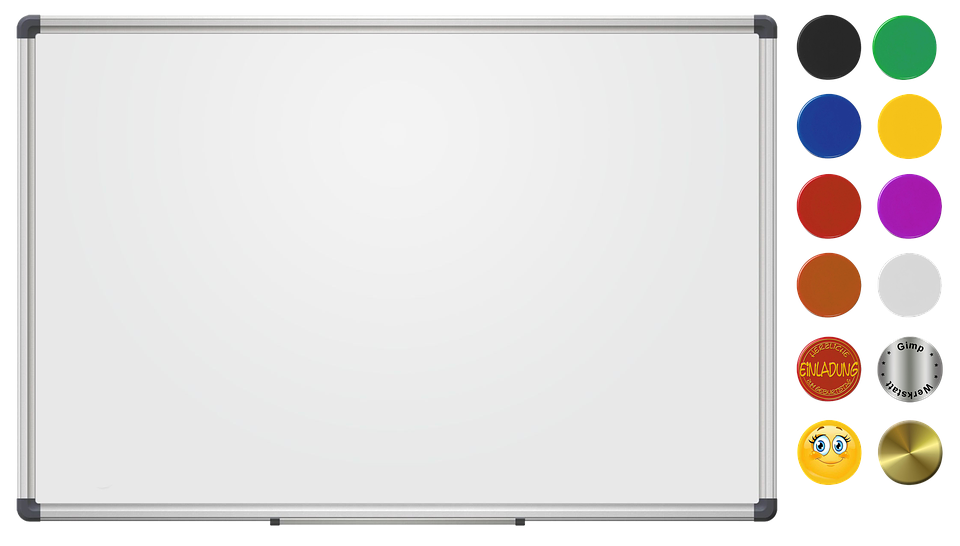 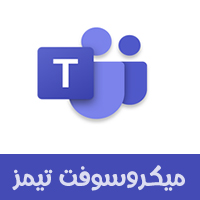 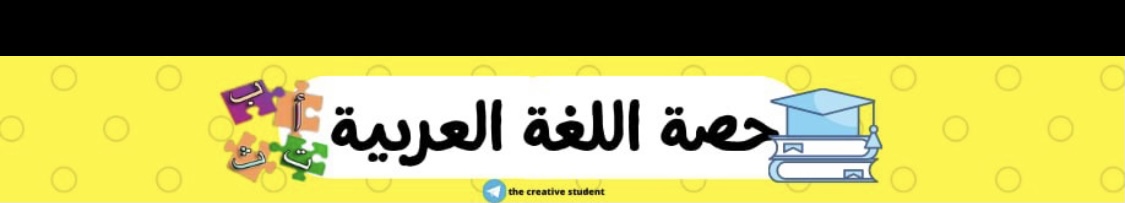 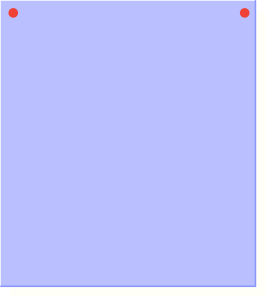 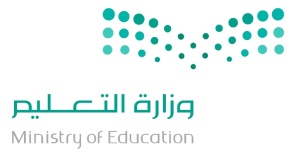 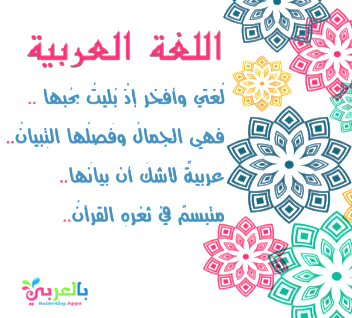 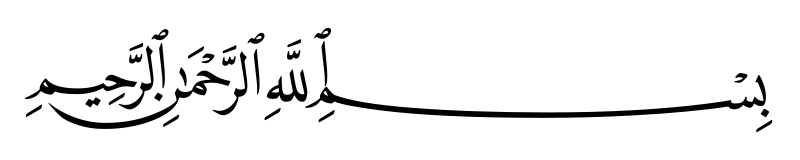 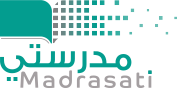 التاريخ :    /    / 1443 هـ
المادة : لغتي الجميلة .
الوحدة الرابعة  : أخلاق وفضائل
المكون :  الرسم الكتابي
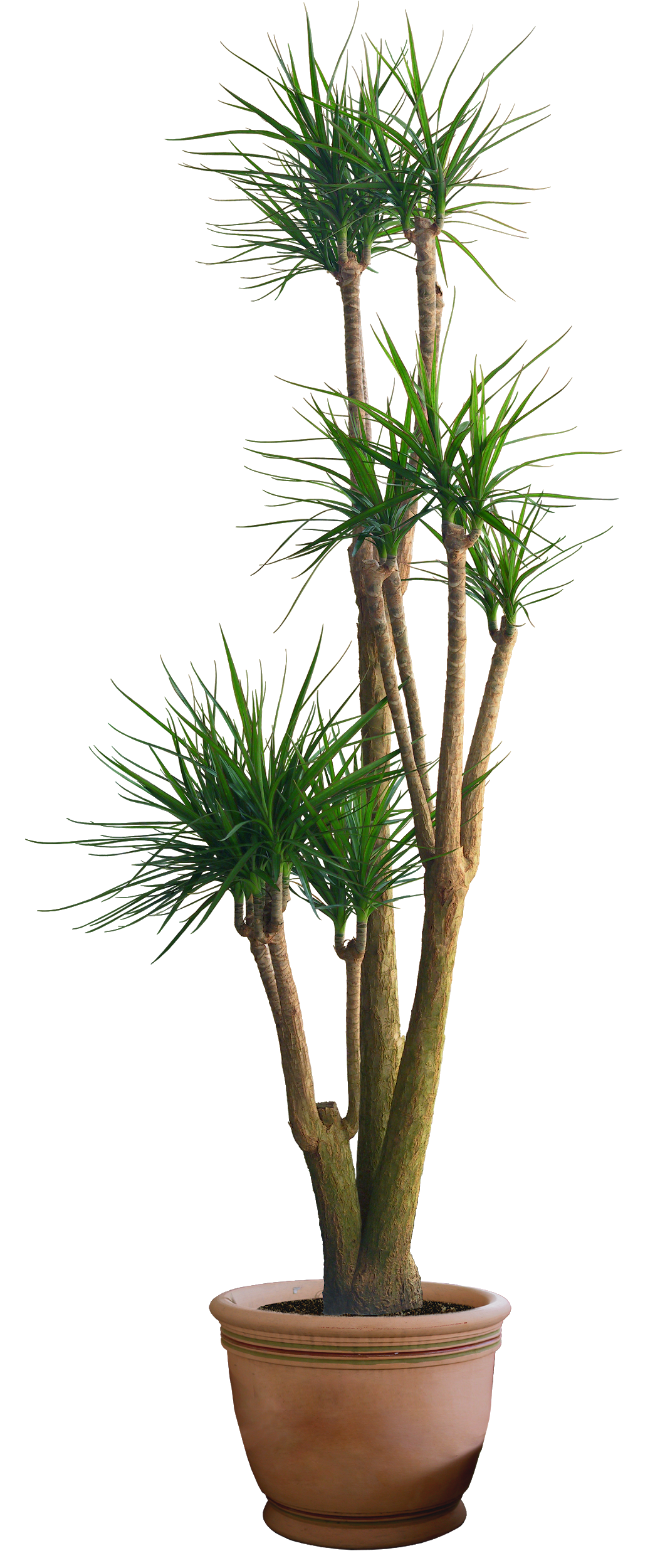 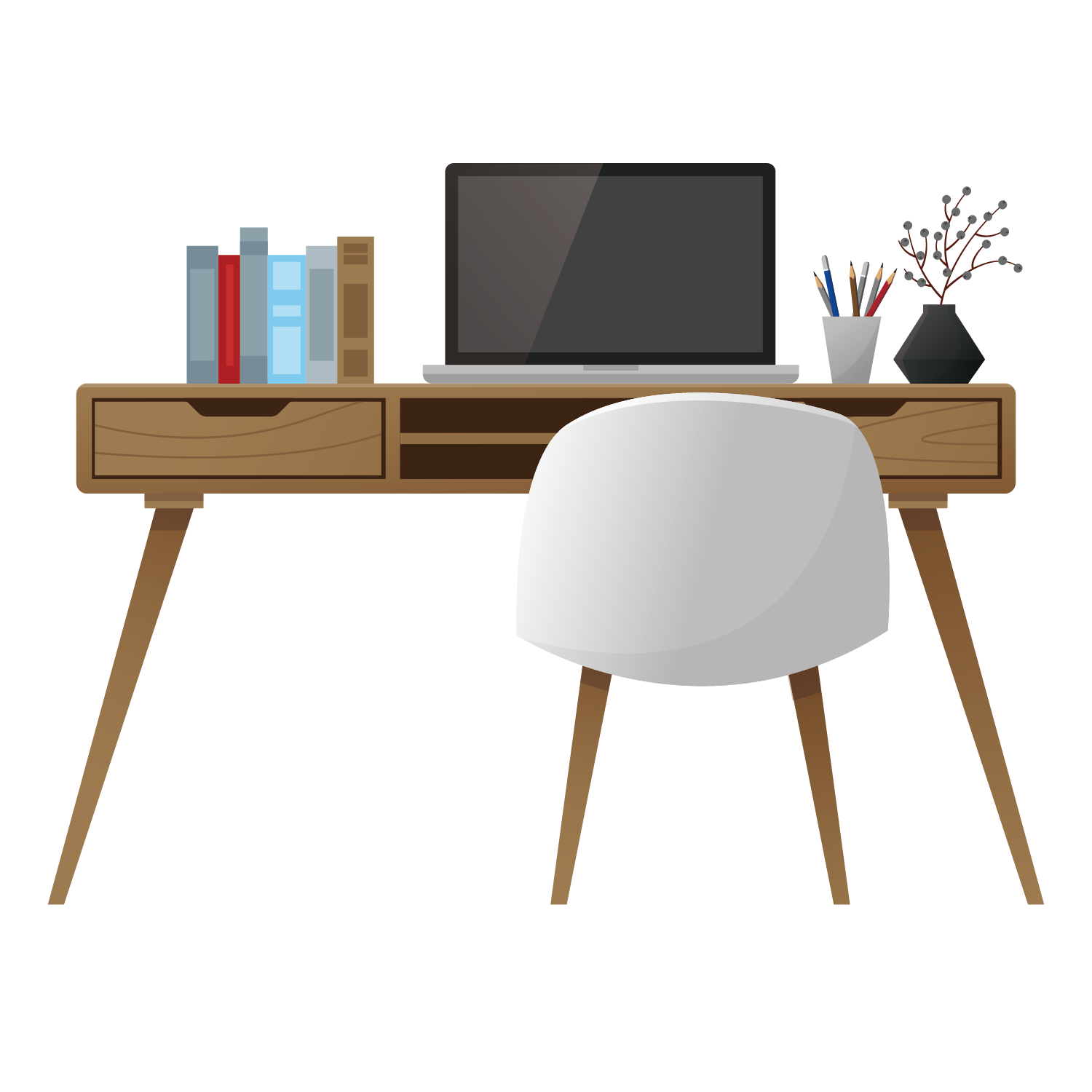 الموضوع /  خط النسخ
 من صفحة 72 إلى صفحة 73
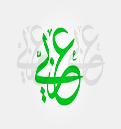 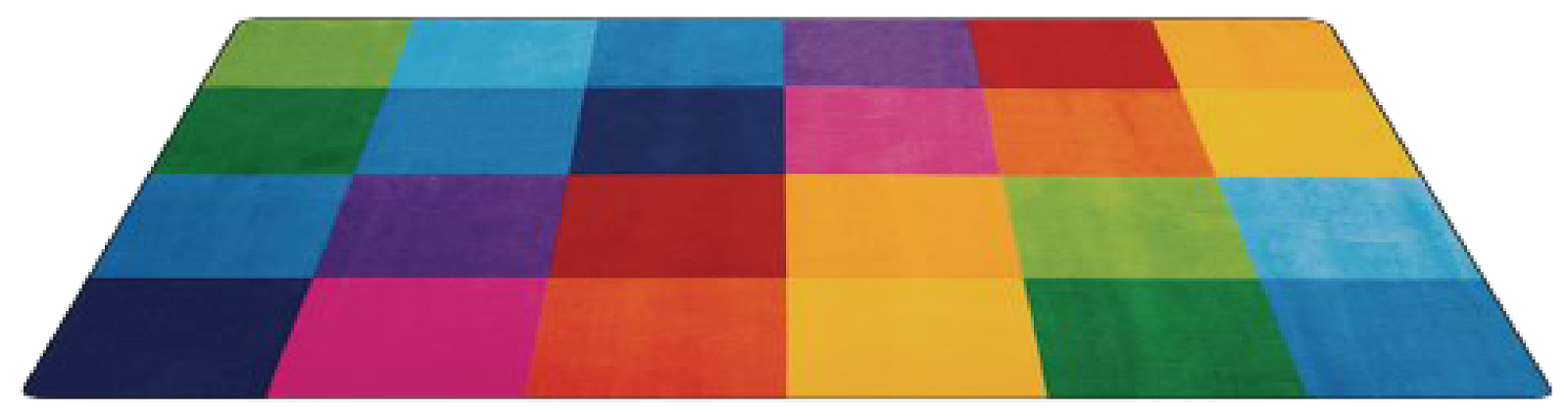 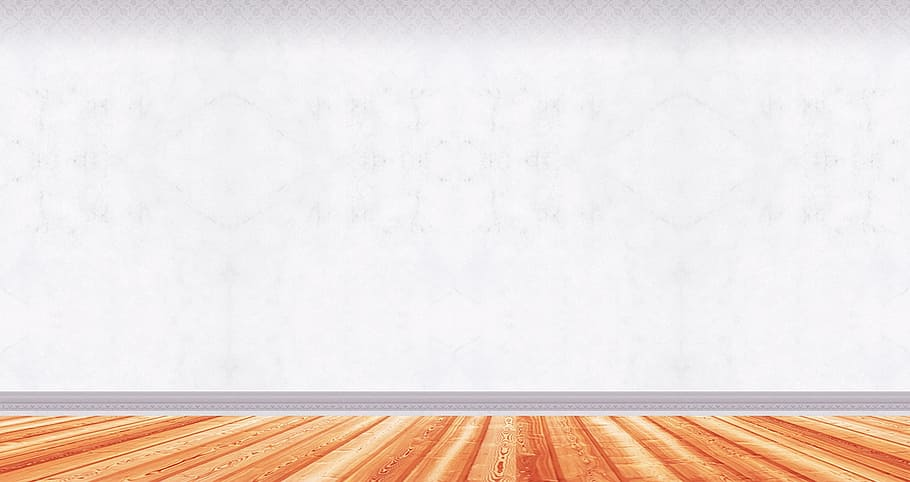 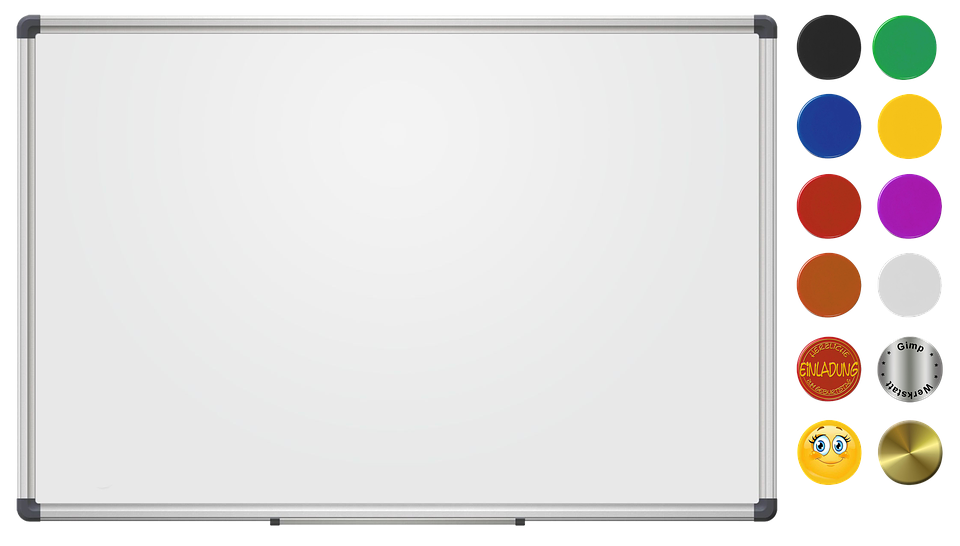 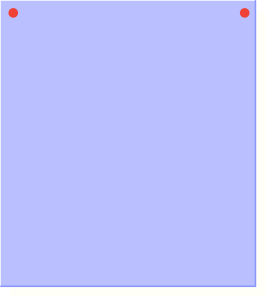 اكتساب اتجاهات وقيم تتعلق بمحور ( أخلاق وفضائل )
الكفايات
 والأهداف
اكتساب رصيد معرفي ولغوي متصل بمحور ( أخلاق وفضائل )
الكفايات :
الاقتداء بسلوك وآداب من سيرة النبي عليه السلام وهديه
قراءة  الكفايات المستهدفة قراءة صحيحة
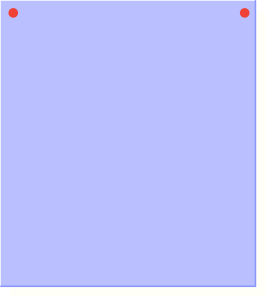 يتوقع من الطالبة
 في نهاية المكون :
تذكر مواصفات خط النسخ
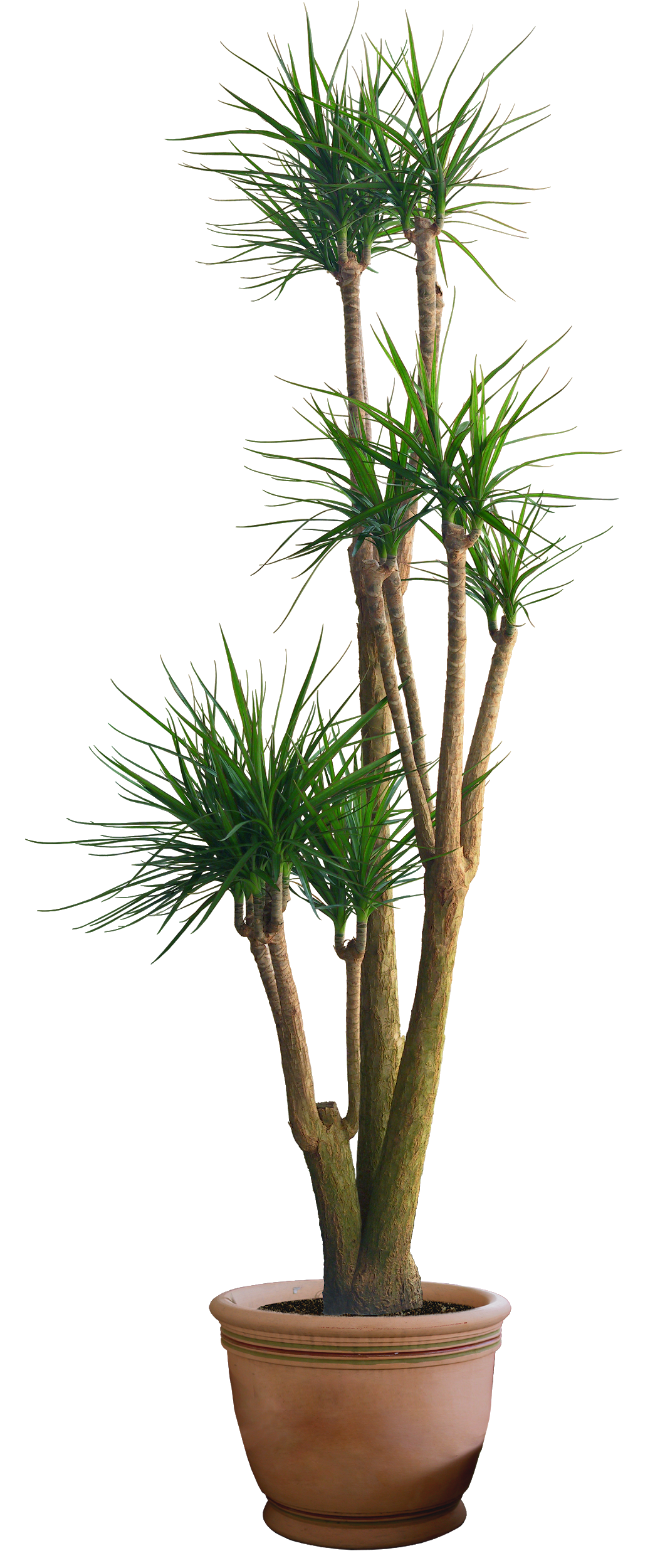 ملاحظة كيفية رسم الحرف في خط النسخ
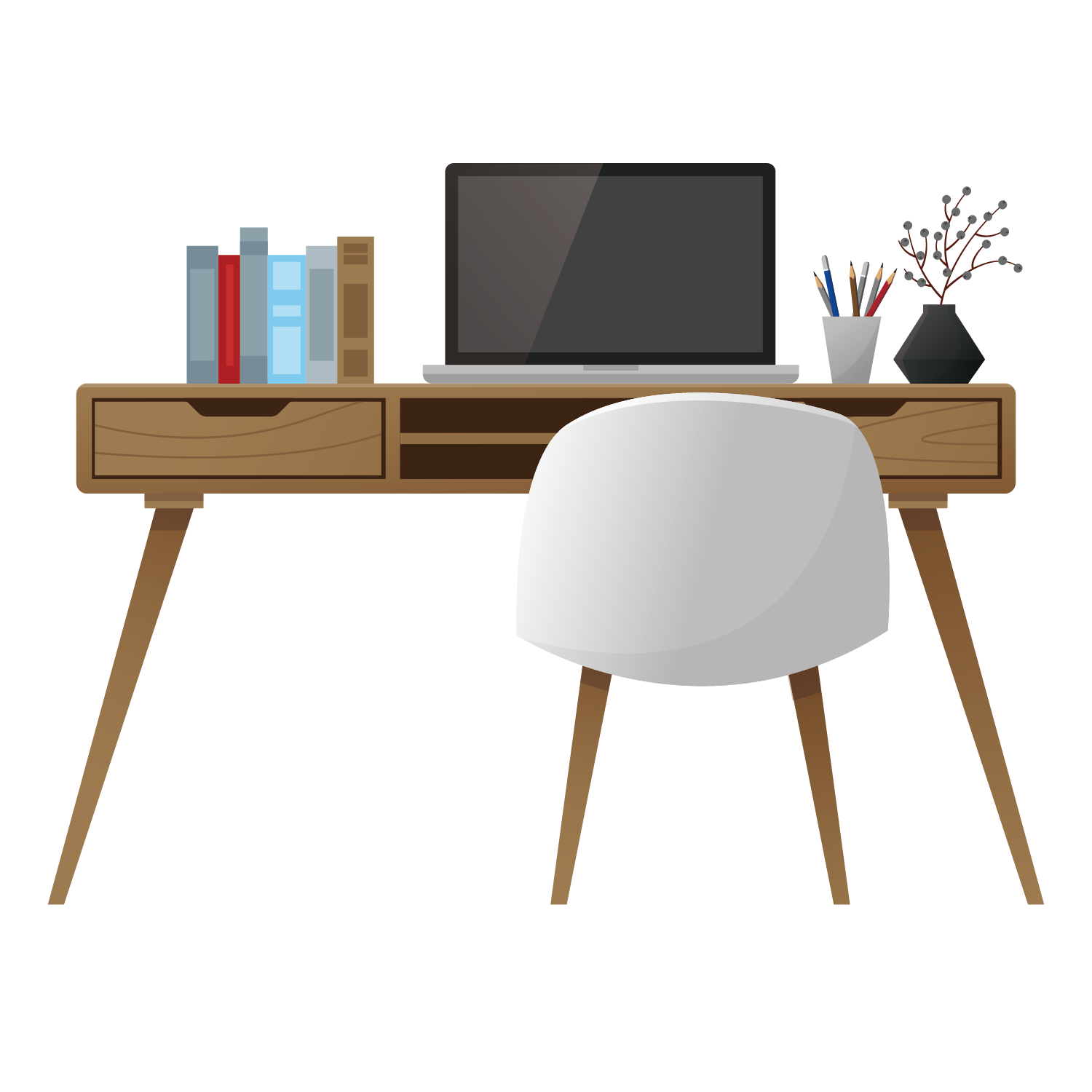 الأهداف :
كتابة العبارات بخط النسخ كتابة صحيحة
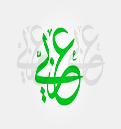 ترسم الطالبة الحروف متصلة ومنفصلة بخط النسخ رسمًا صحيحًا
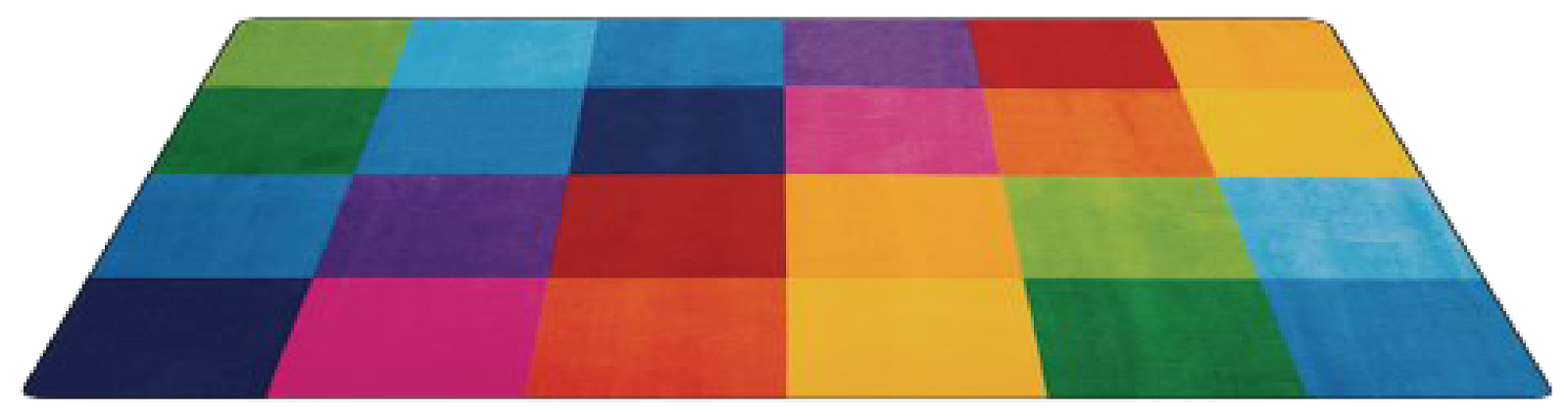 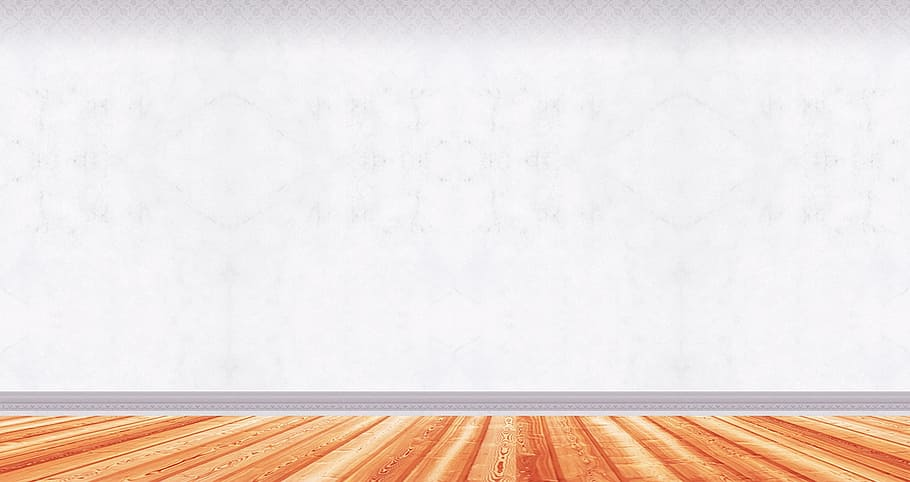 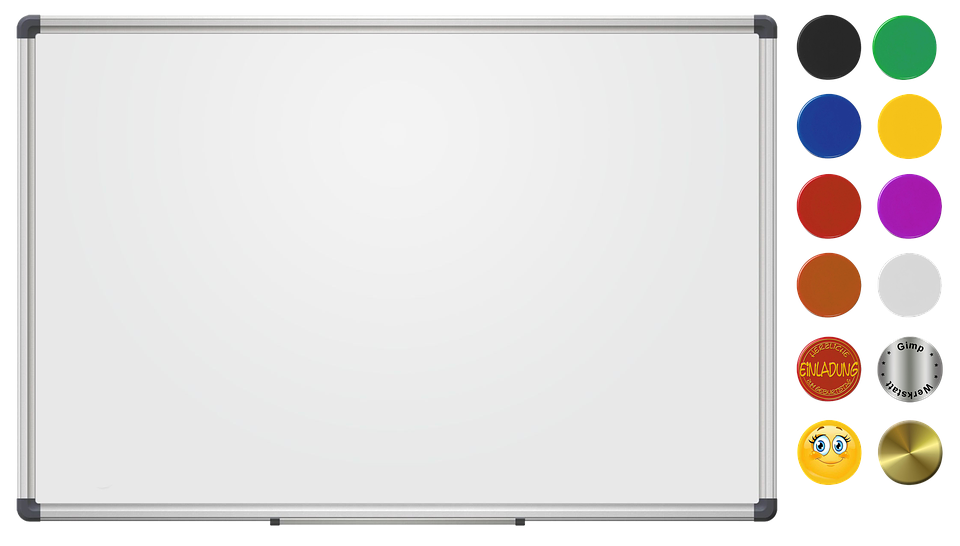 من خلال استراتيجية شريط الذكريات ، تذكري الإرشادات عند الكتابة.
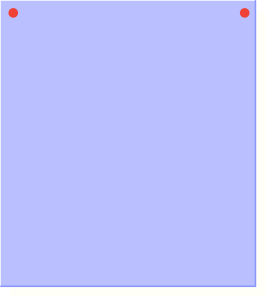 إرشادات 
الكتابة
- أبعد الورقة عن عيني مسافة 30 سم, وأجعلها مائلة إلى اليسار قليلا.
- أبدأ الكتابة من أسفل الصفحة إلى أعلاها.
- أكتب الكلمة دون توقف حتى الانتهاء من أصولها, ثم أضع النقط والحركات.
- أهتم بنظافة الورقة وترتيبها.
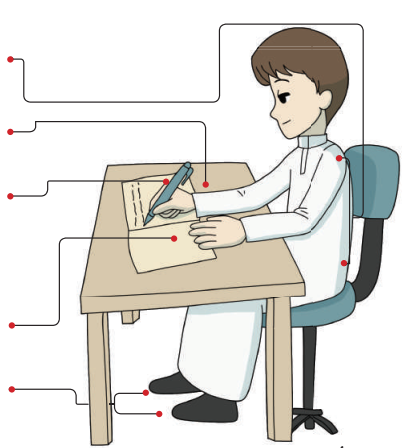 أجلس معتدلا .
أجعل يدي مائلة إلى اليمين .
أضع القلم بين السبابة والإبهام 
مستندا على الوسطى .
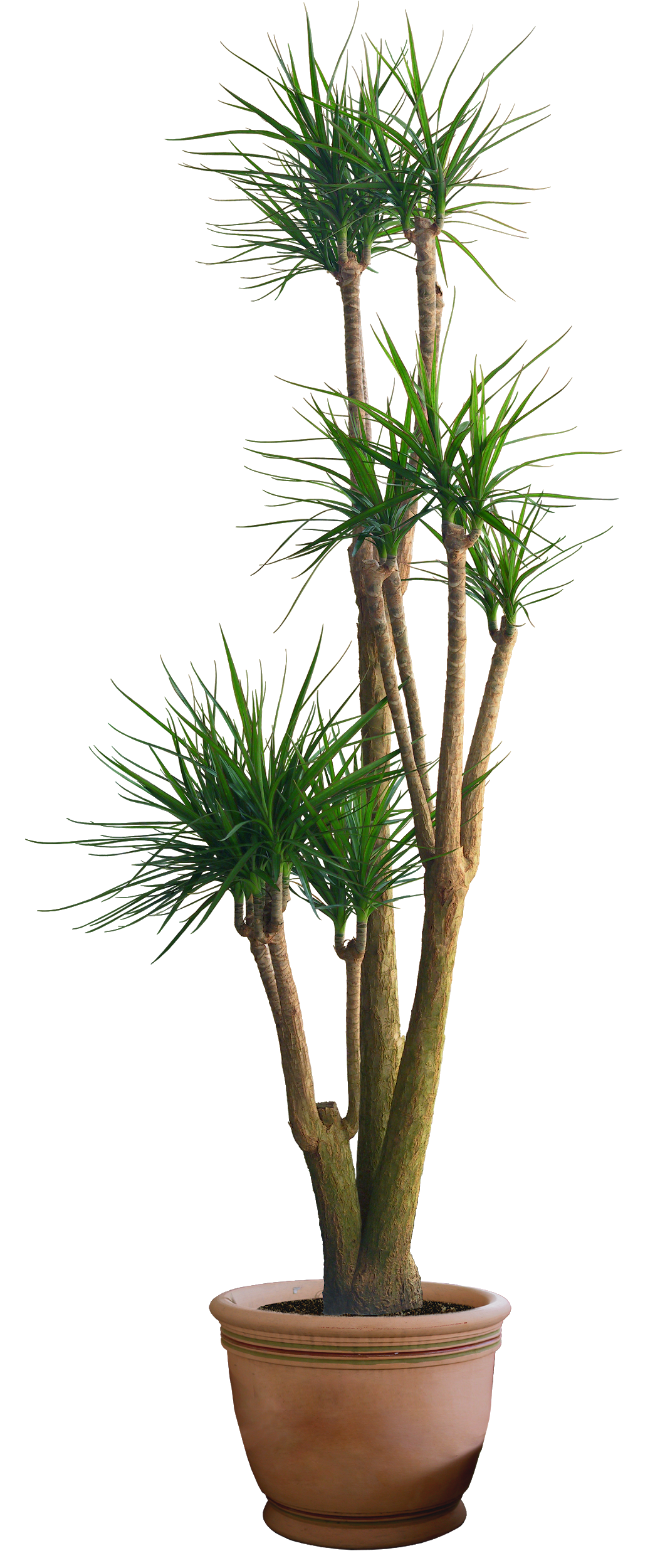 من خارج الكتاب
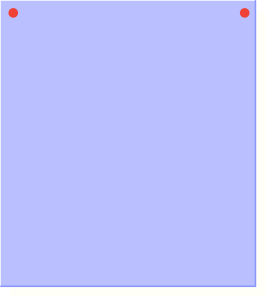 أضع يدي اليسرى على الورقة لتثبيتها .
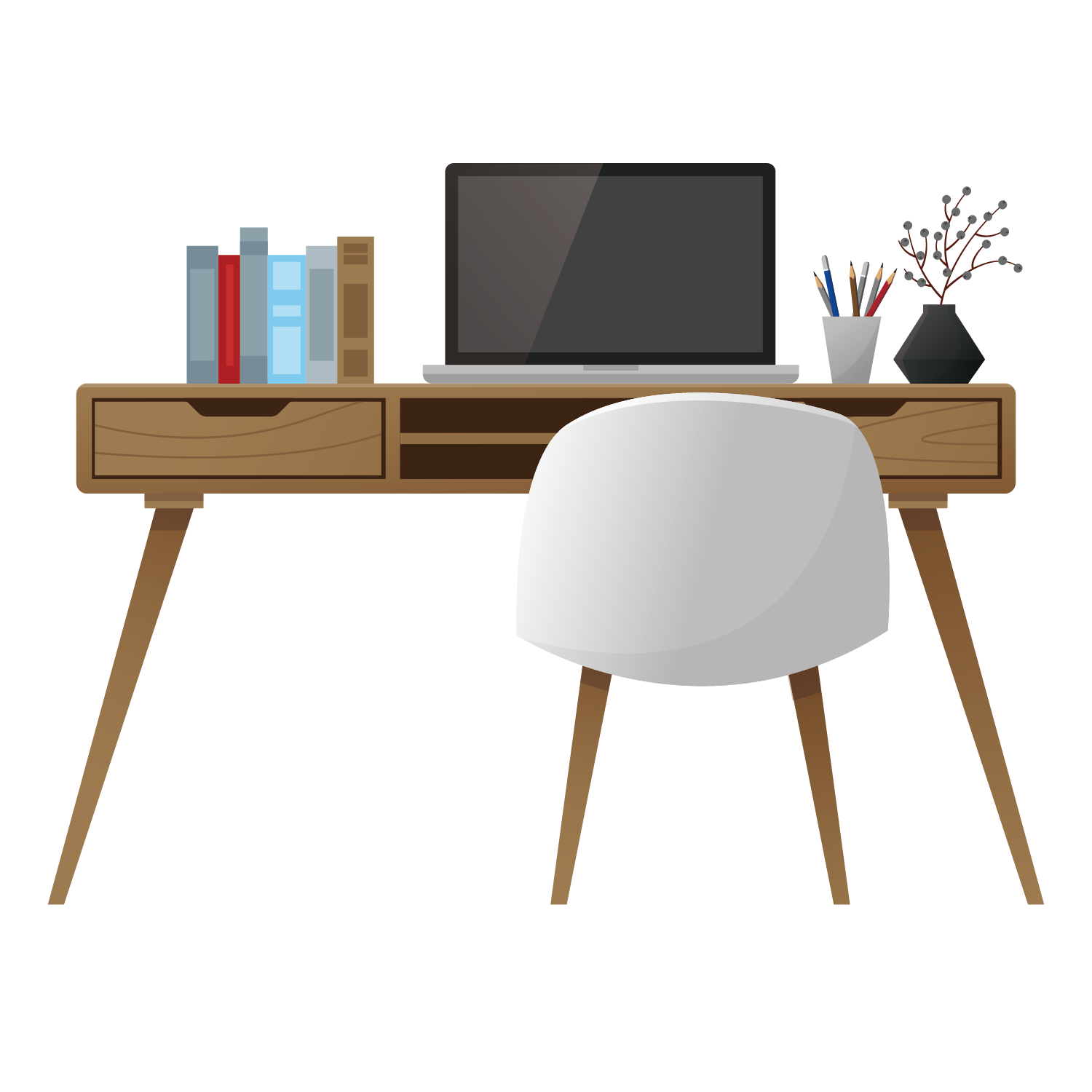 أضع قدمي كلتيهما على الأرض .
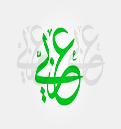 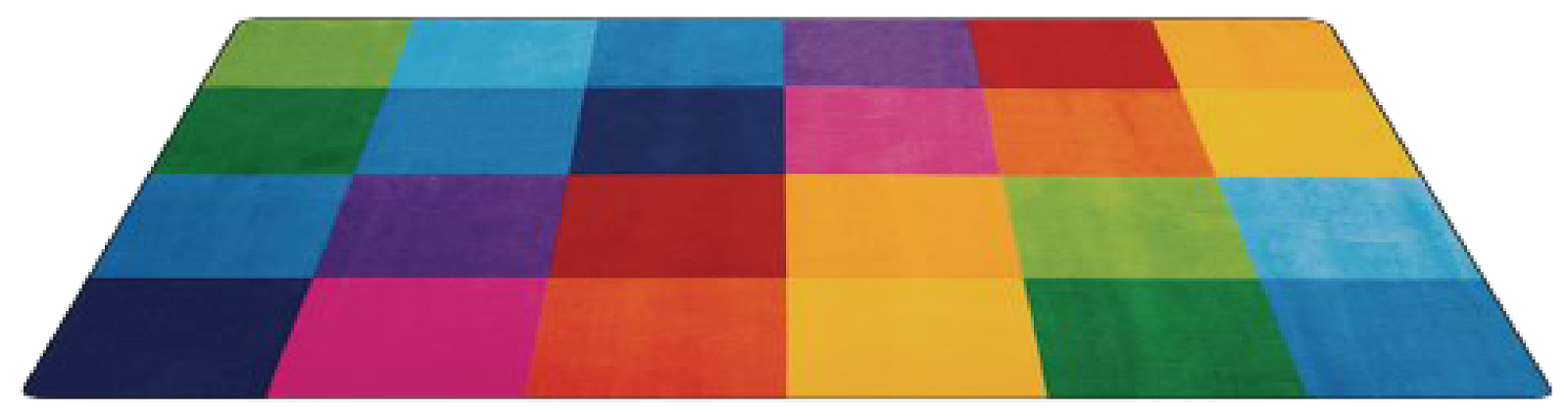 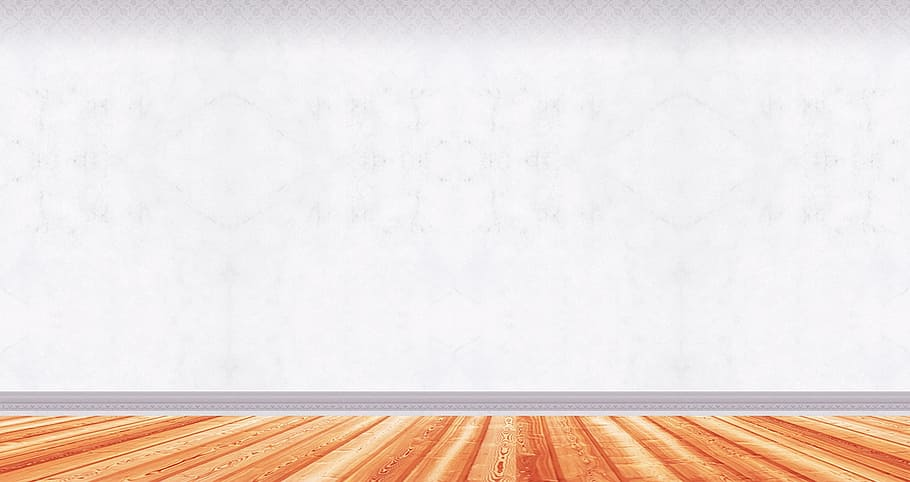 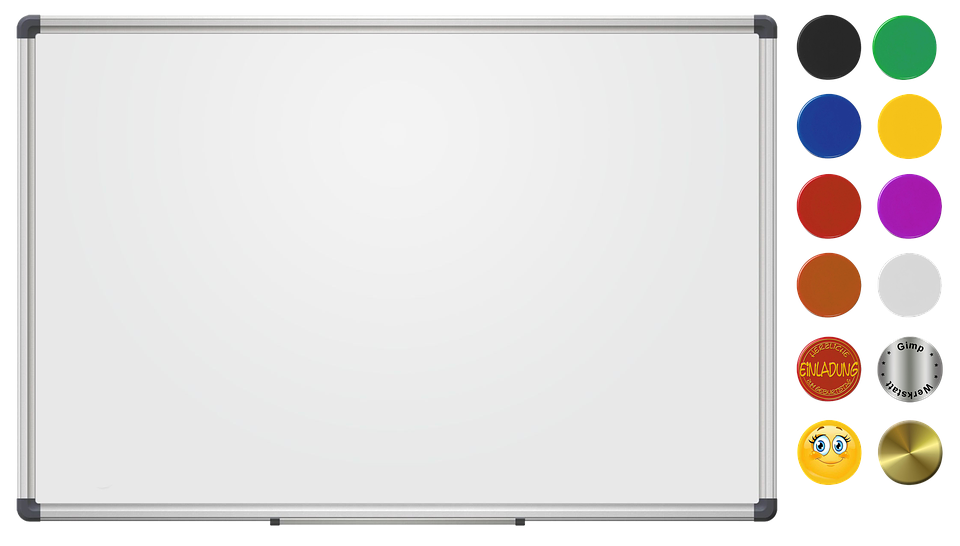 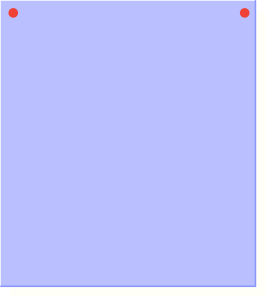 من خلال استراتيجية شريط الذكريات ، تذكري الإرشادات عند الكتابة.
استراتيجية 
شريط الذكريات
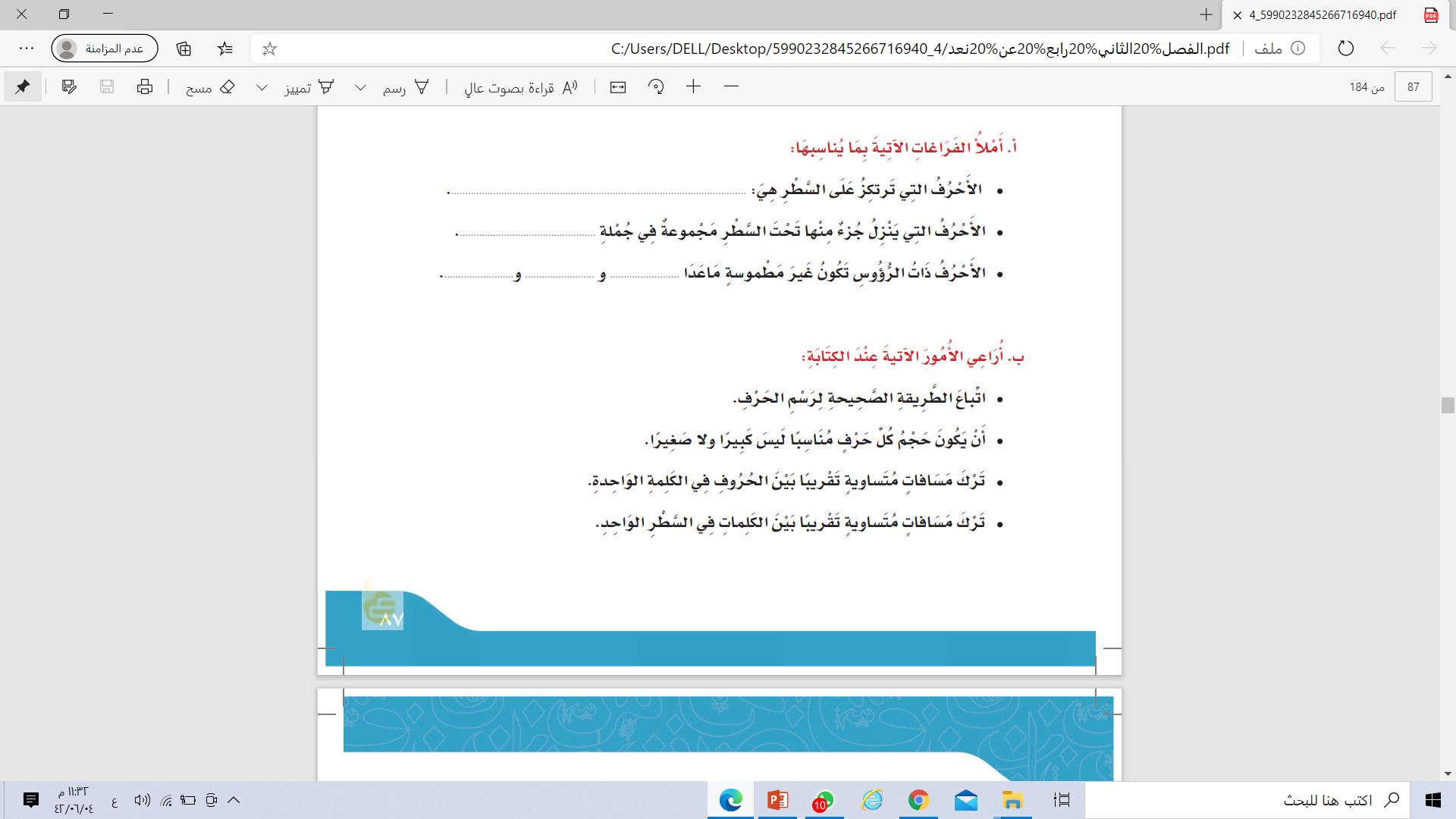 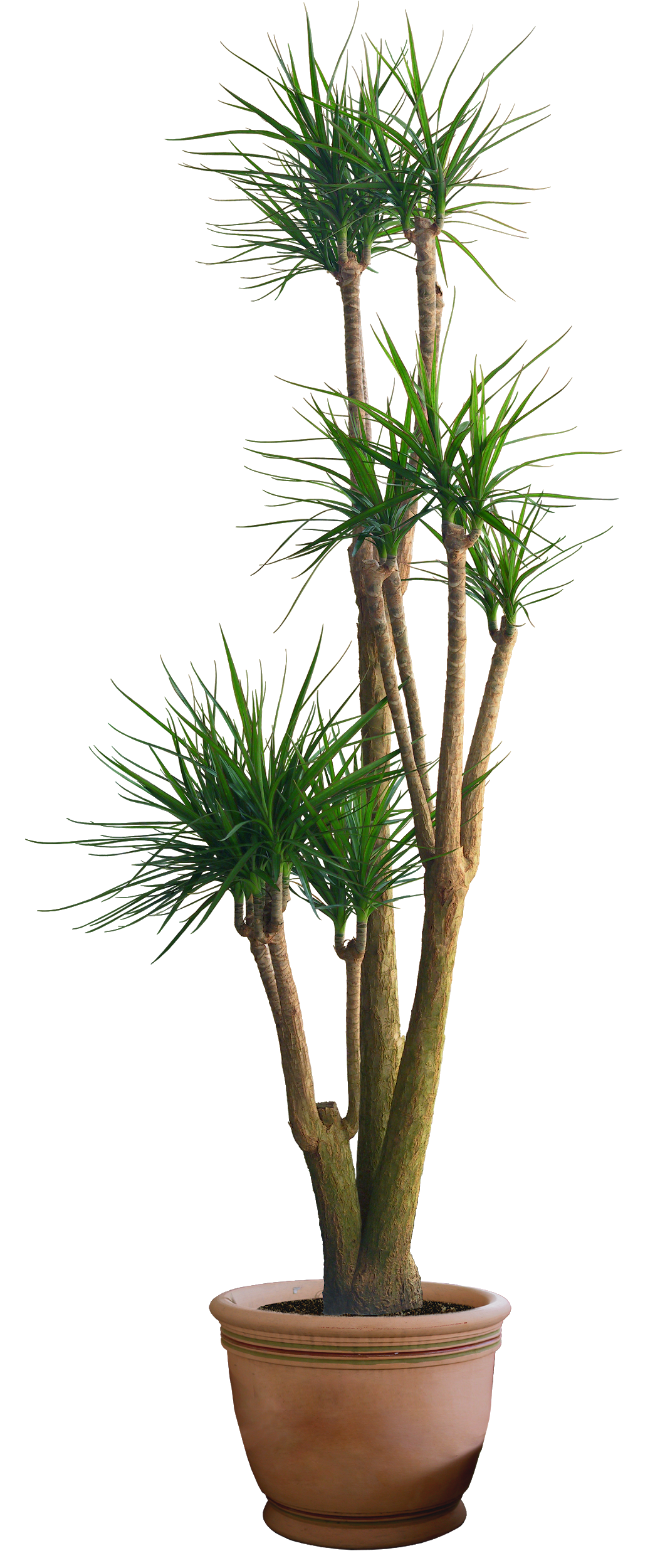 من خارج الكتاب
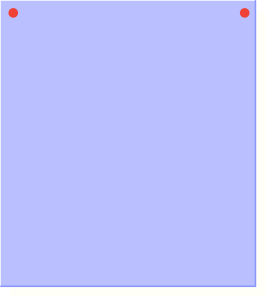 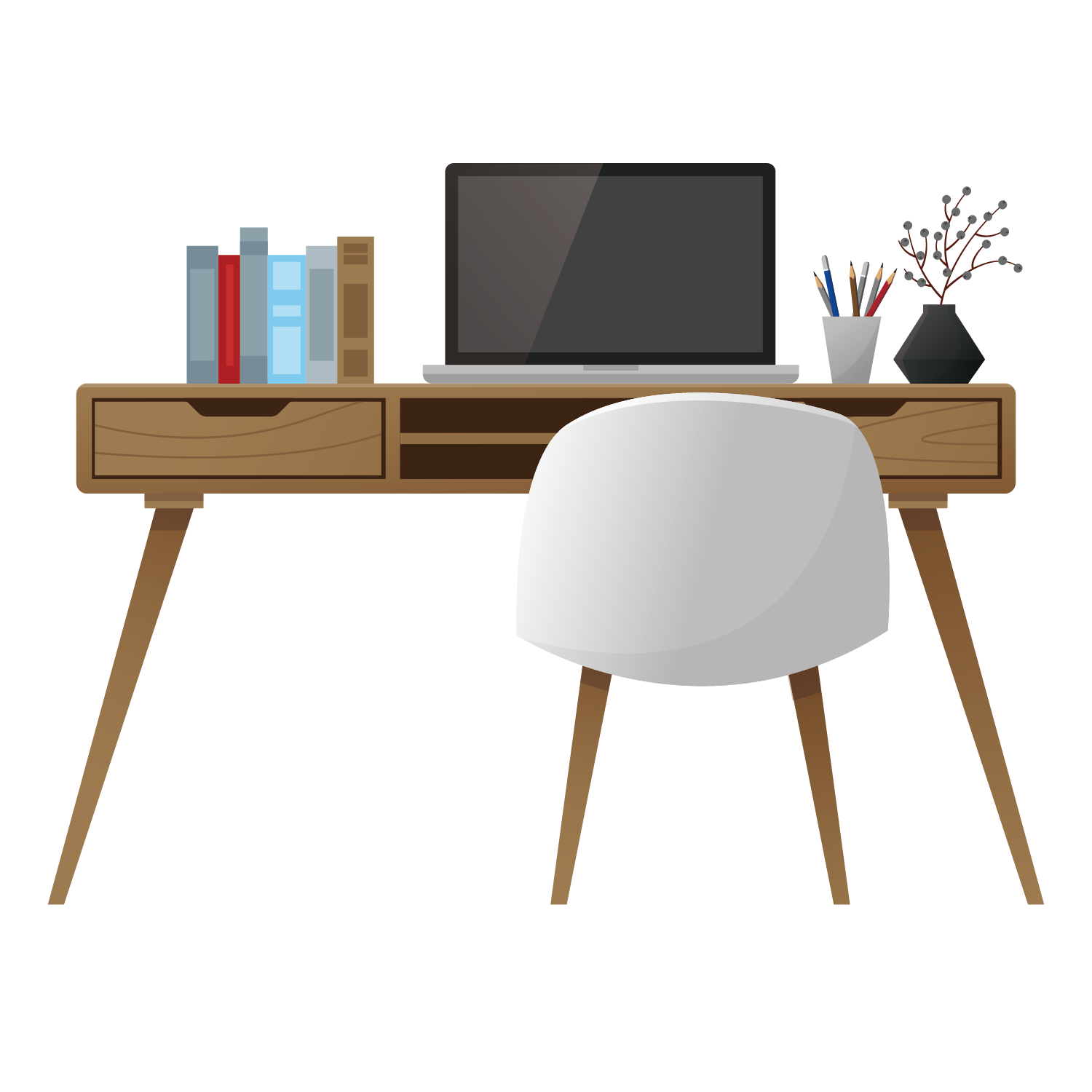 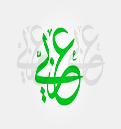 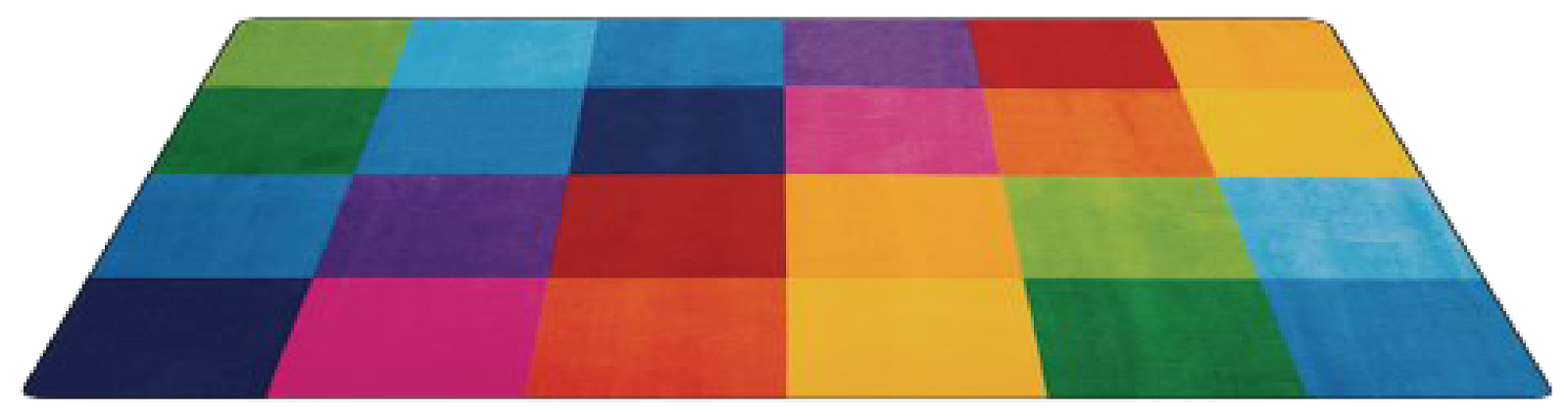 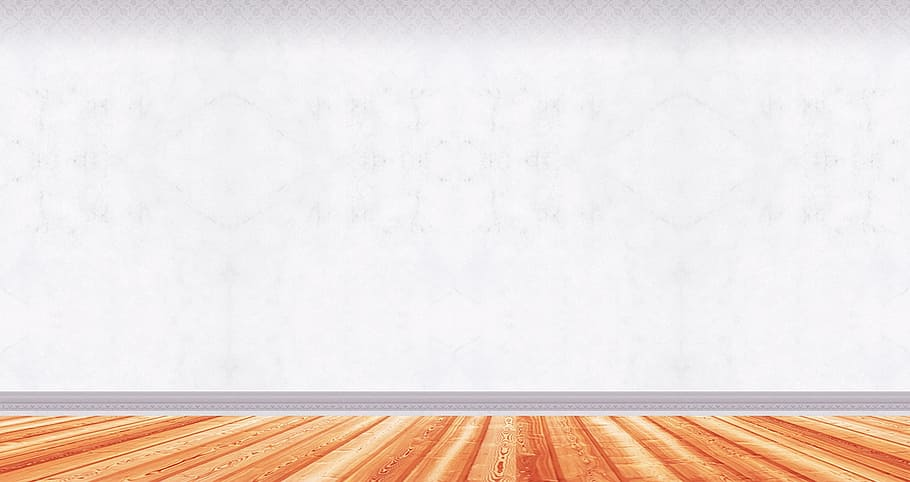 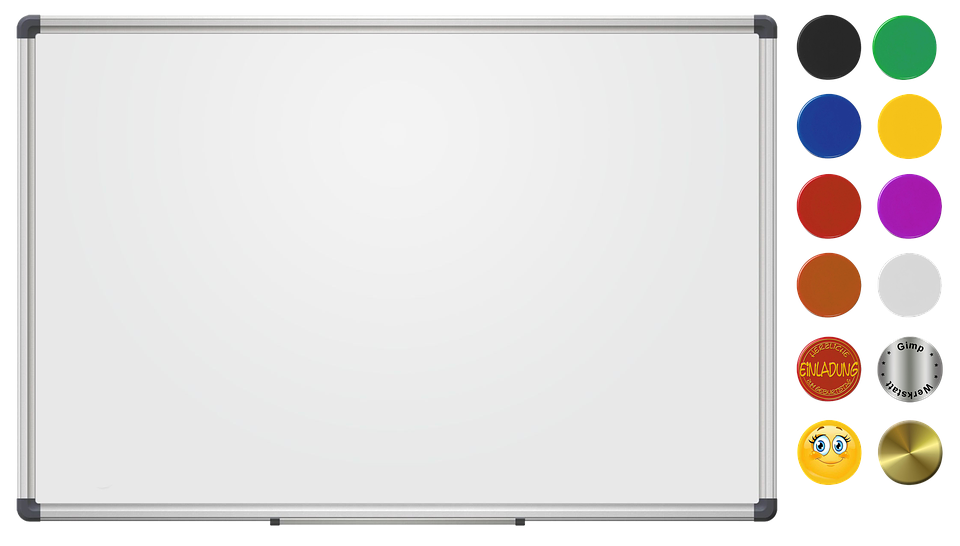 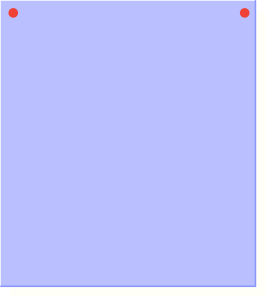 الخط الذي ندرسه في المرحلة الإبتدائية هو خط النسخ
 
أفكر : لم سمى بهذا الاسم ؟
استراتيجية 
شريط الذكريات
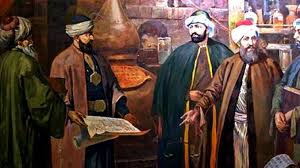 أُطلق عليه اسم خط النسخ :

** لكثرة استعماله في نسخ الكتب ونقلها، لأنه يساعد الكاتب على السير بقلمه بسرعة أكثر من غيره، ثم كتبت به المصاحف منذ العصور الإسلامية الأولى، وامتاز بإيضاح الحروف وإظهار جمالها وروعتها. وقد اعتنى الخطاطون المسلمون بهذا الخط كونه استخدم في كتابة القرآن الكريم.

** وتستعمل الصحف والمجلاَّت هذا الخط في مطبوعاتها، فهو خط الكتب المطبوعة اليوم في جميع البلاد العربية. وقد طوّر المحدثون خط النسخ للمطابع والآلات الكاتبة، ولأجهزة التنضيد الضوئي في الحاسوب، وسمّوه (الخط الصحفي) لكتابة الصحف اليومية به.
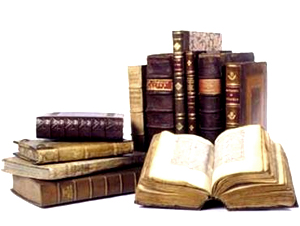 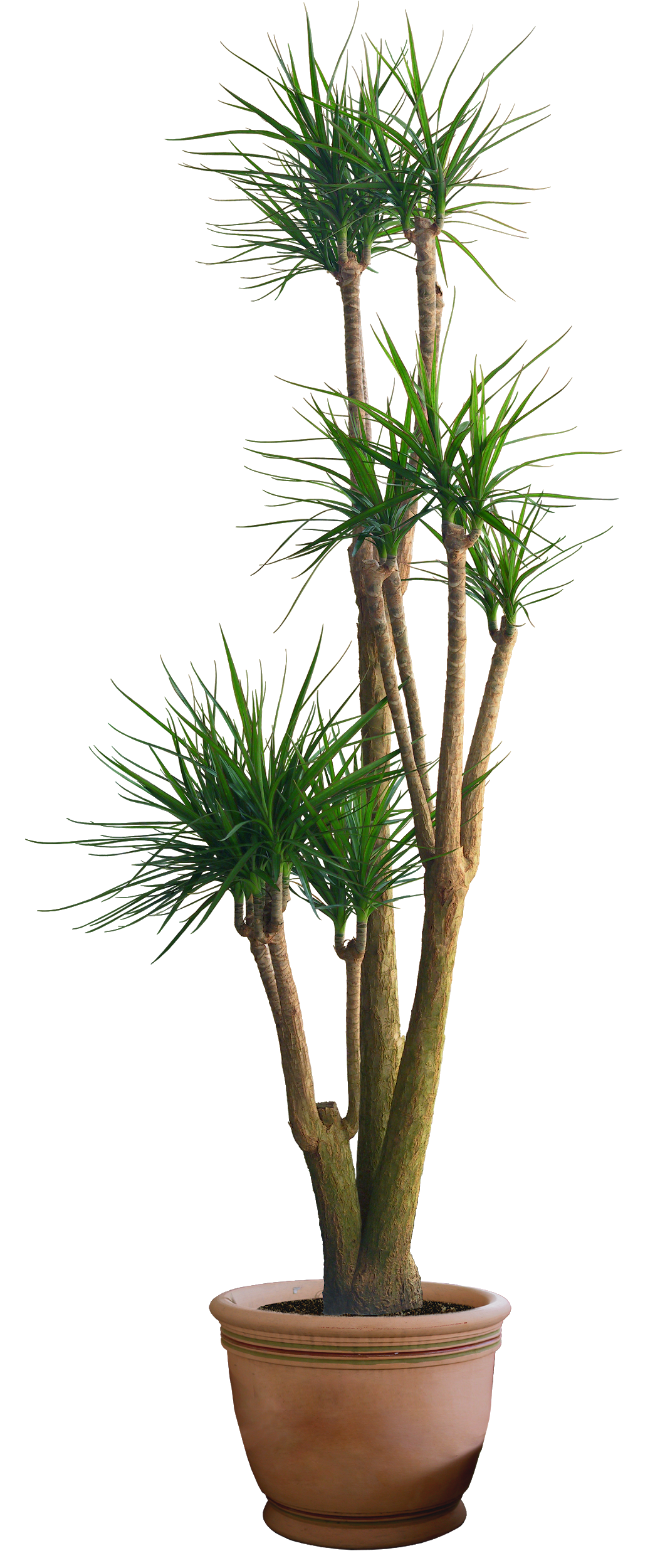 من خارج الكتاب
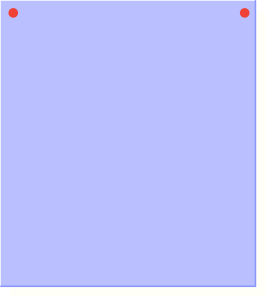 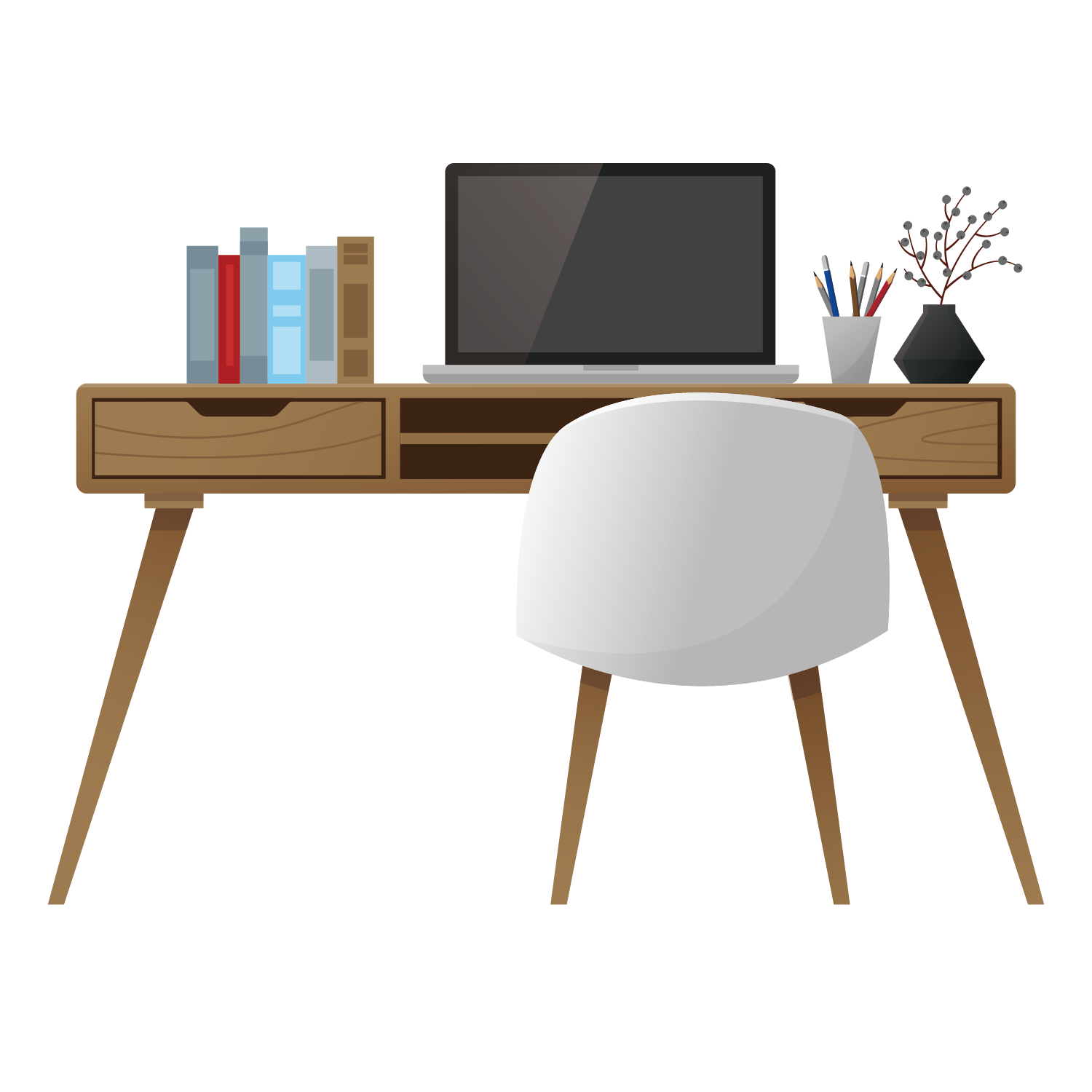 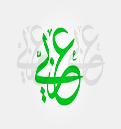 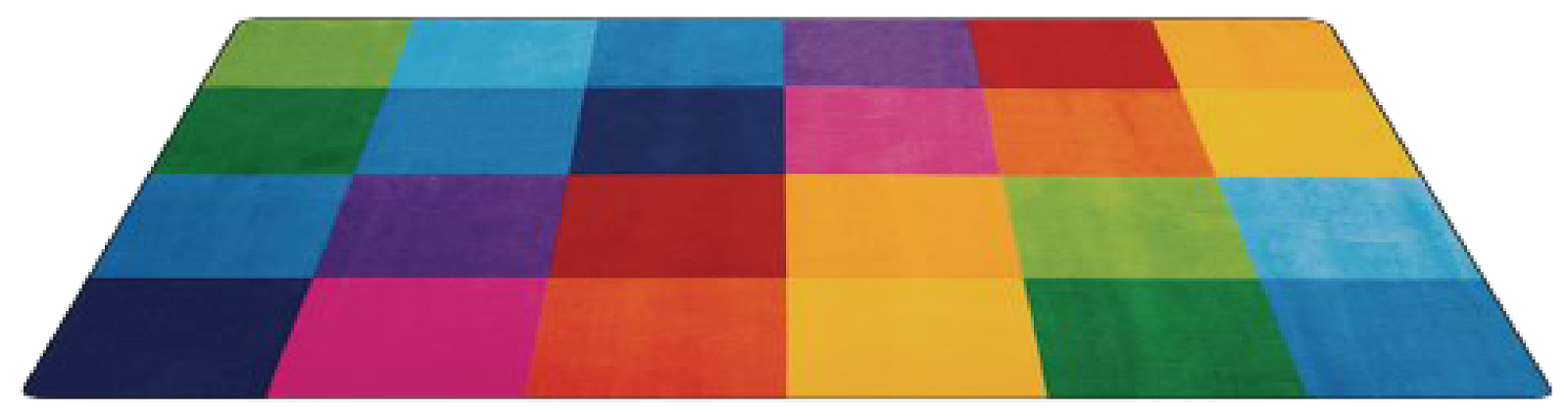 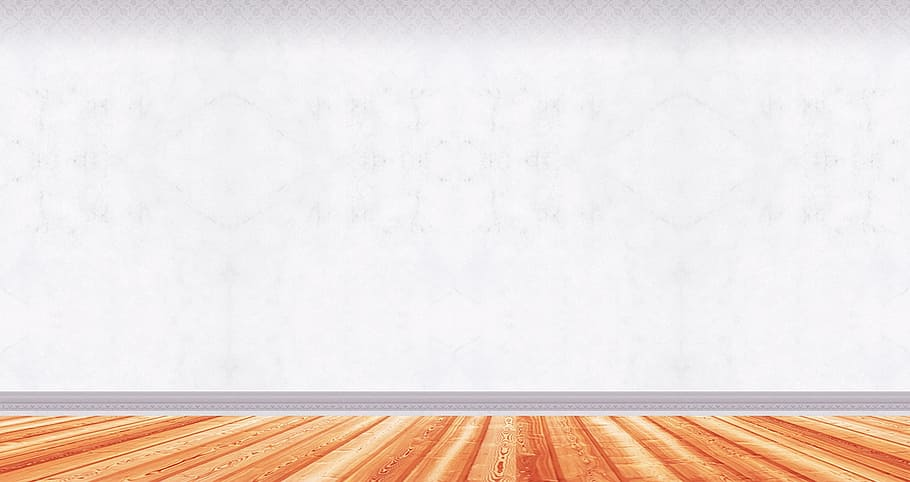 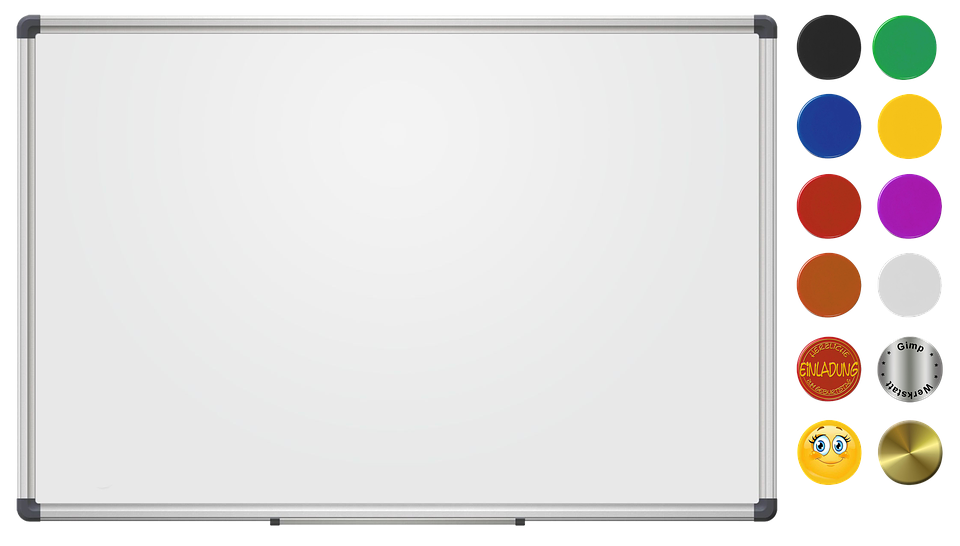 أقسام حروف خط النسخ
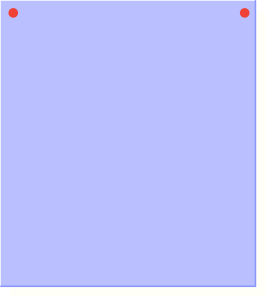 استراتيجية 
شريط الذكريات
تنقسم حروف النسخ من حيث كتابتها على السطر إلى قسمين هما :
الحروف المستقرة ( المرتكزة ) على السطر
الحروف عن النازلة السطر
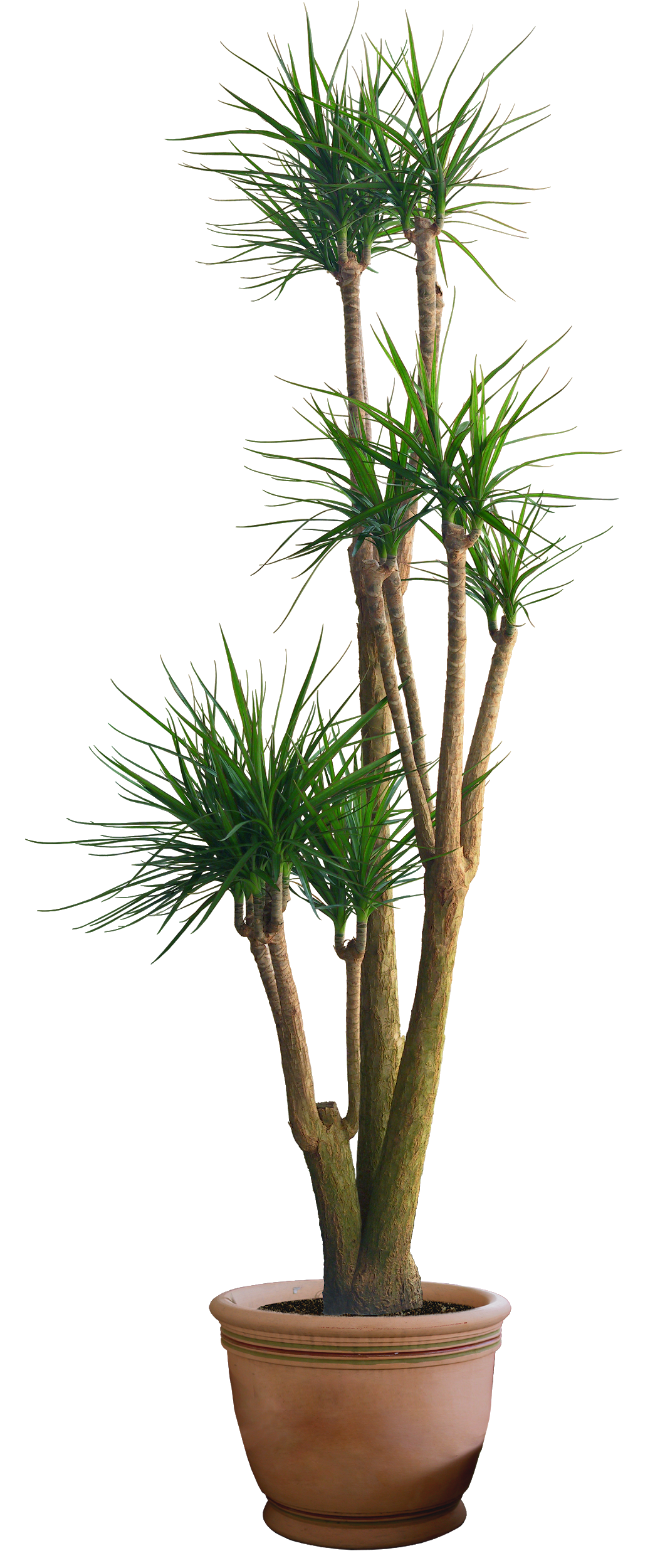 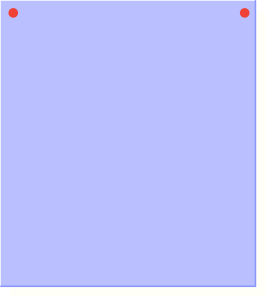 ص 72
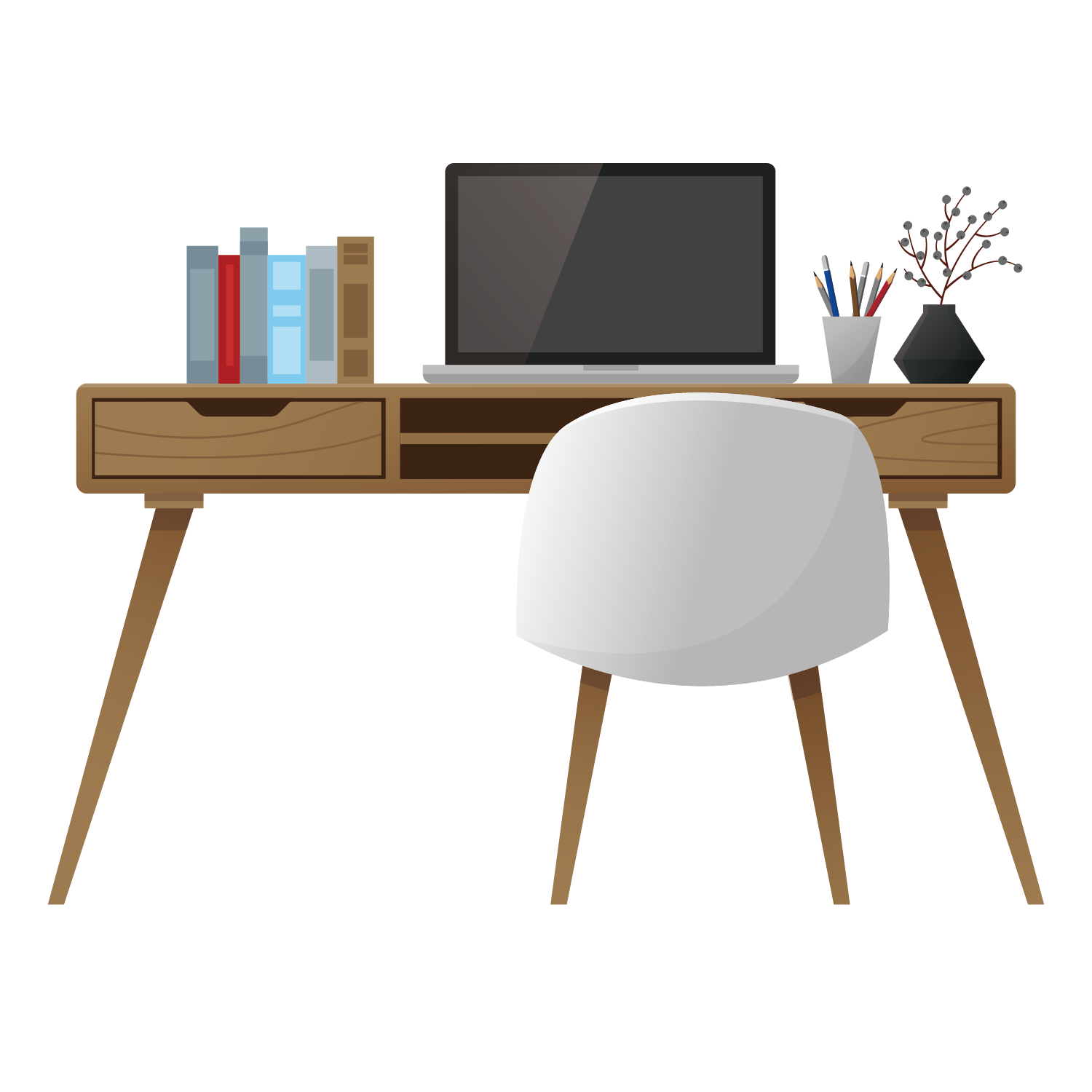 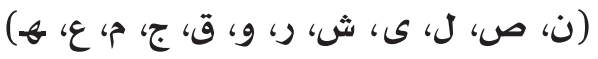 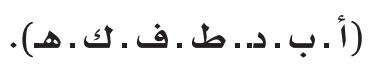 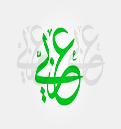 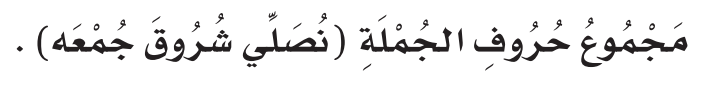 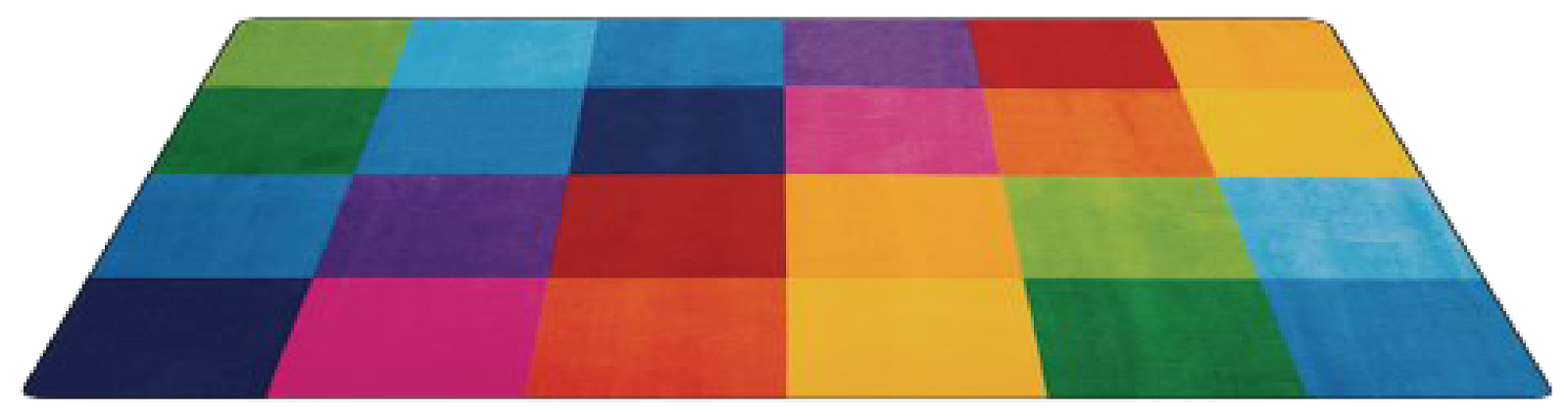 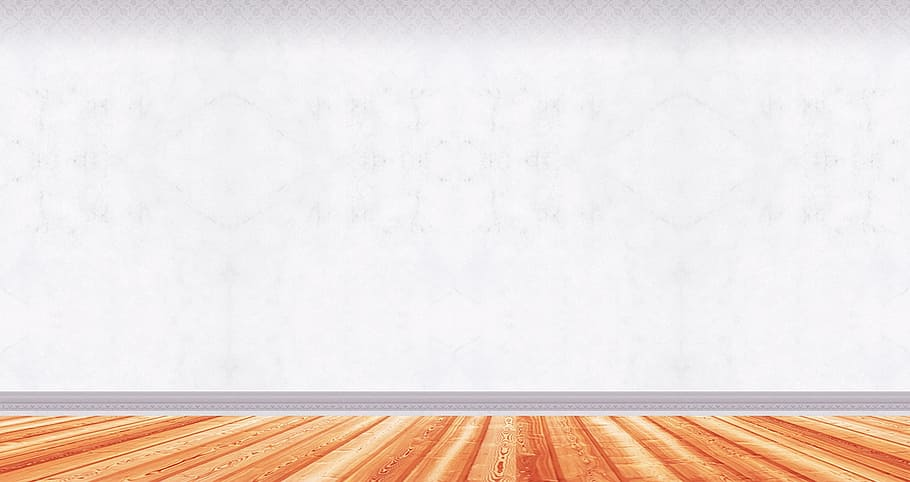 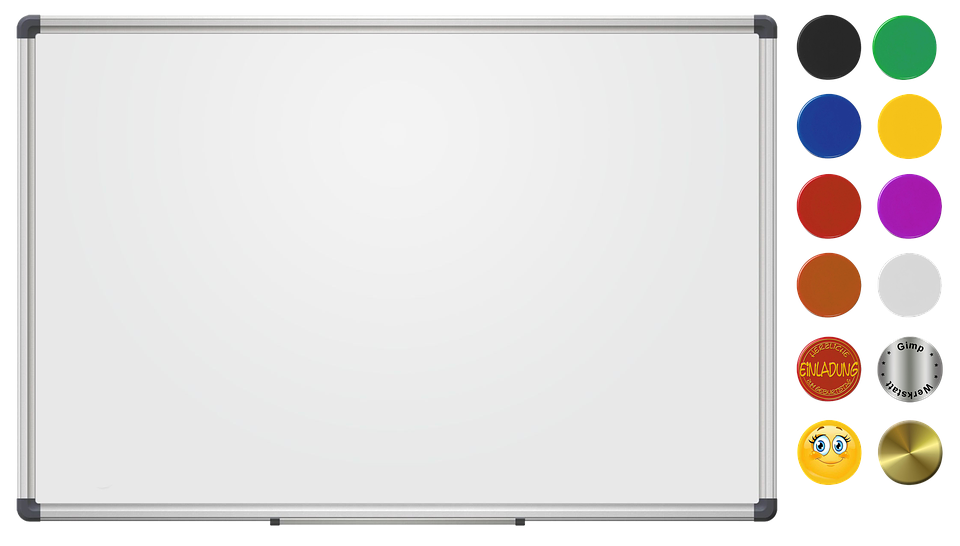 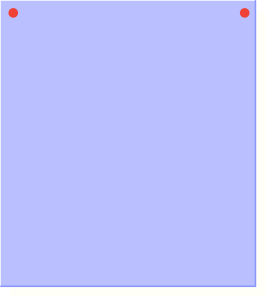 التغذية 
الراجعة
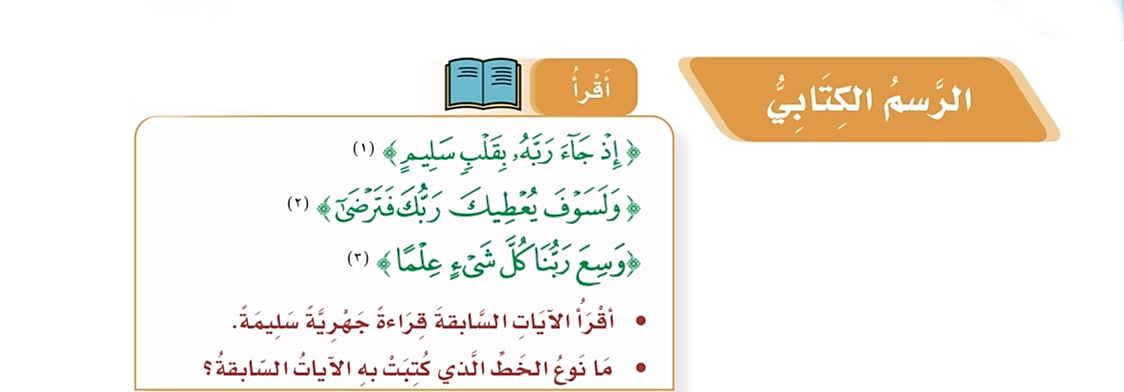 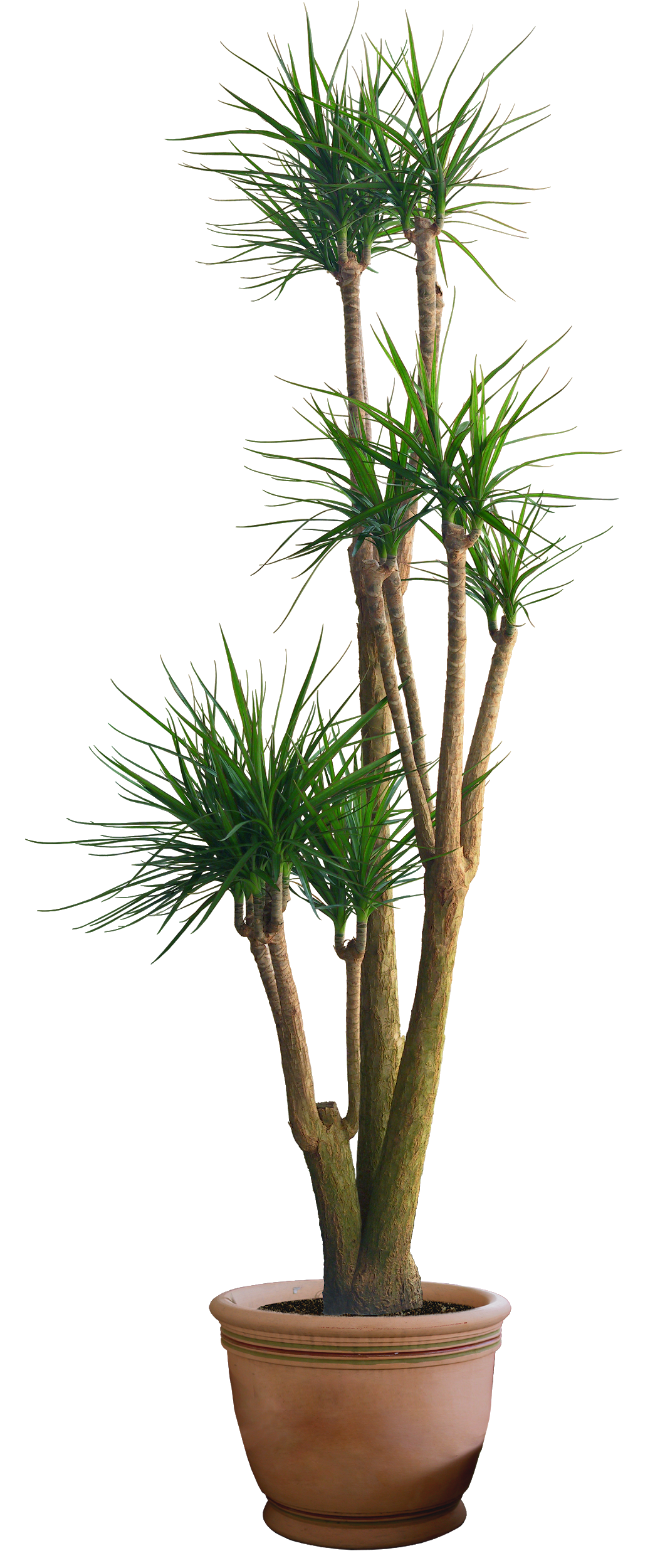 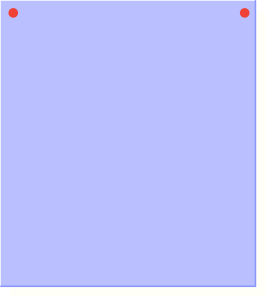 ص 72
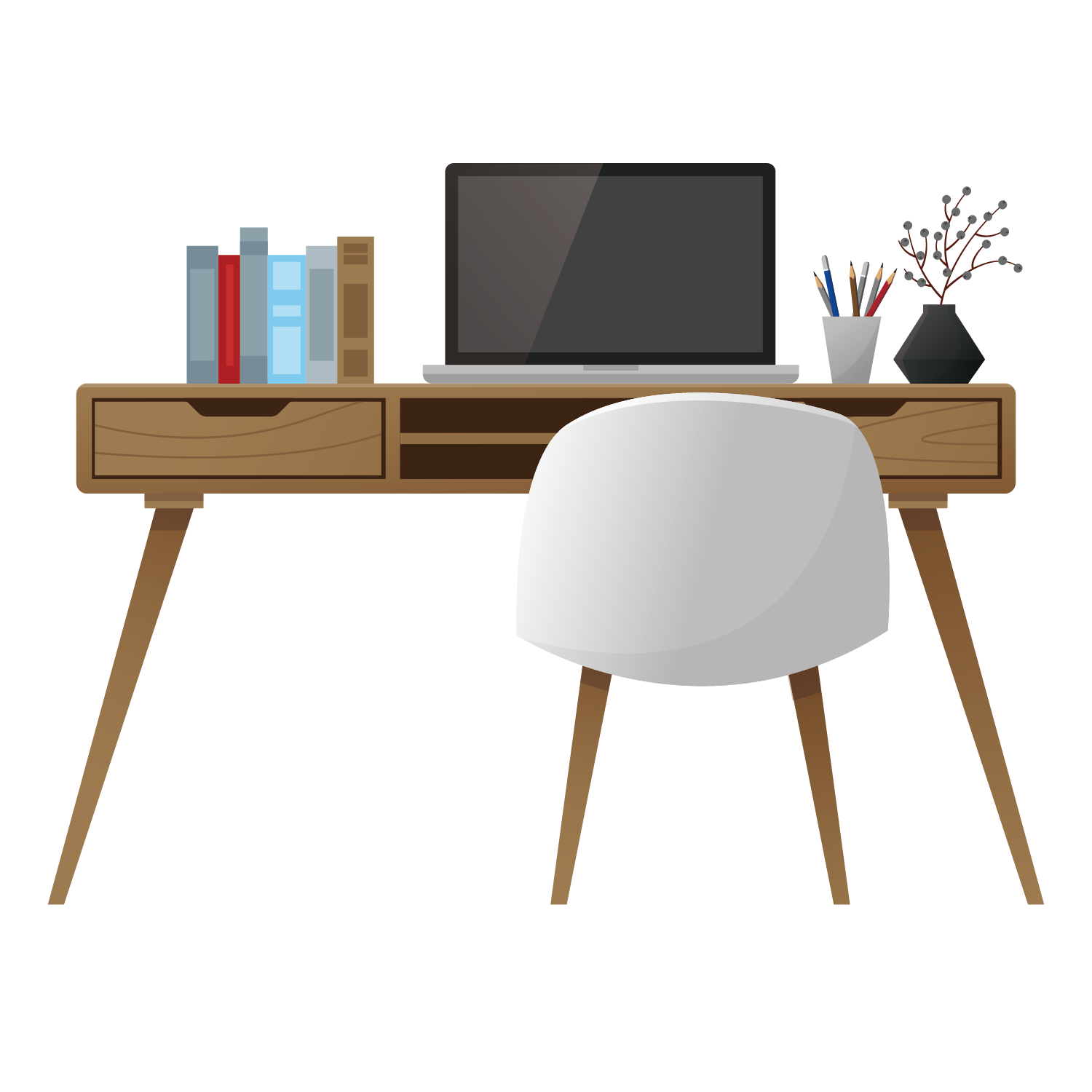 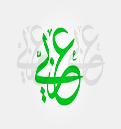 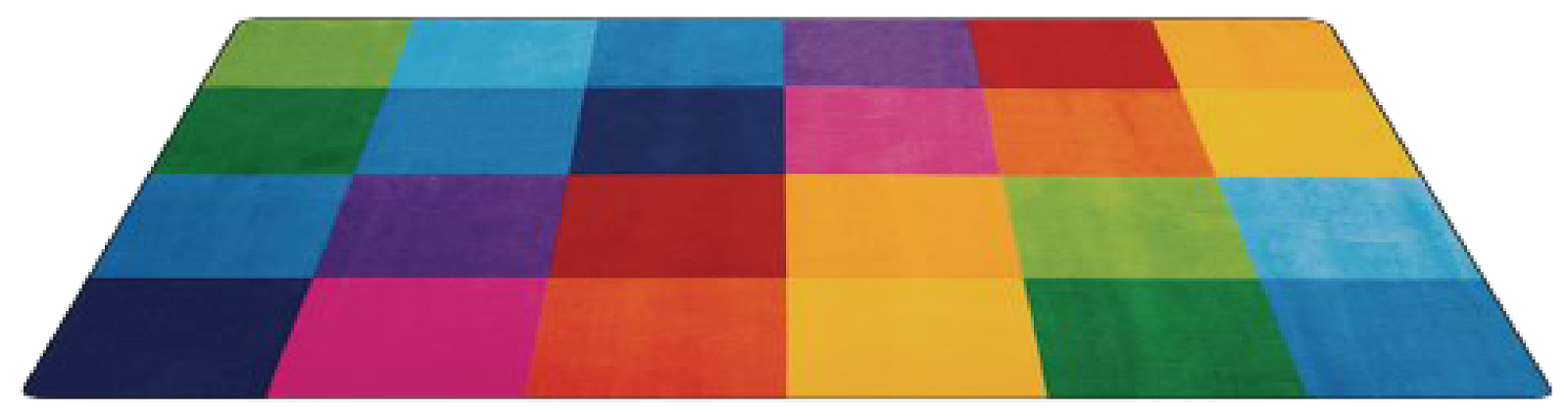 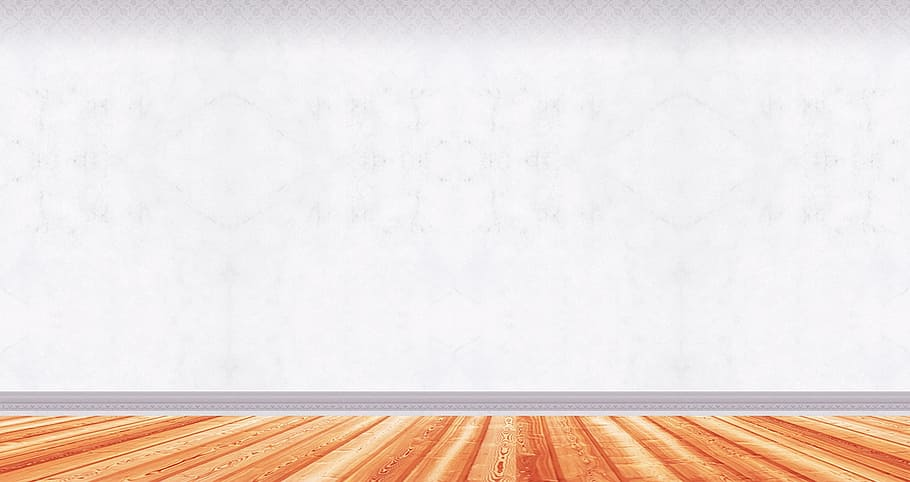 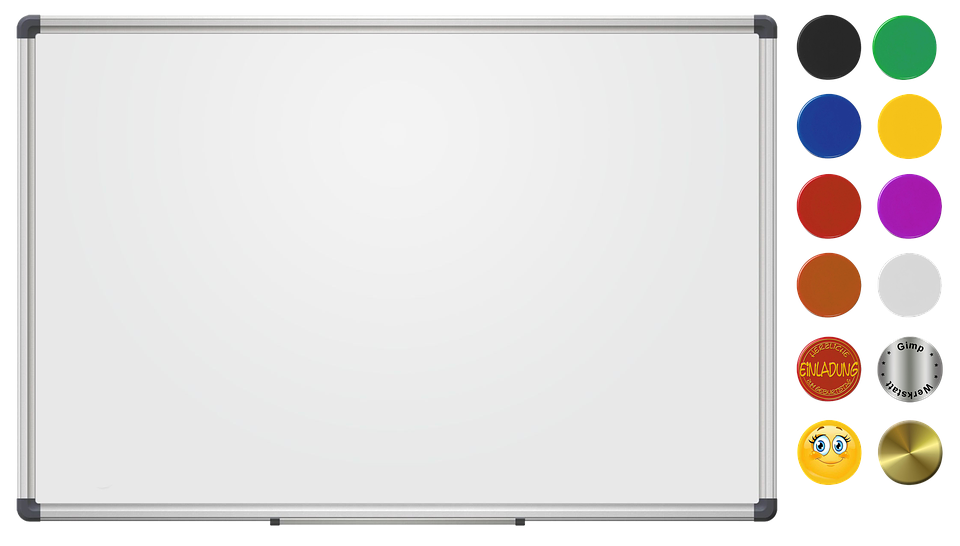 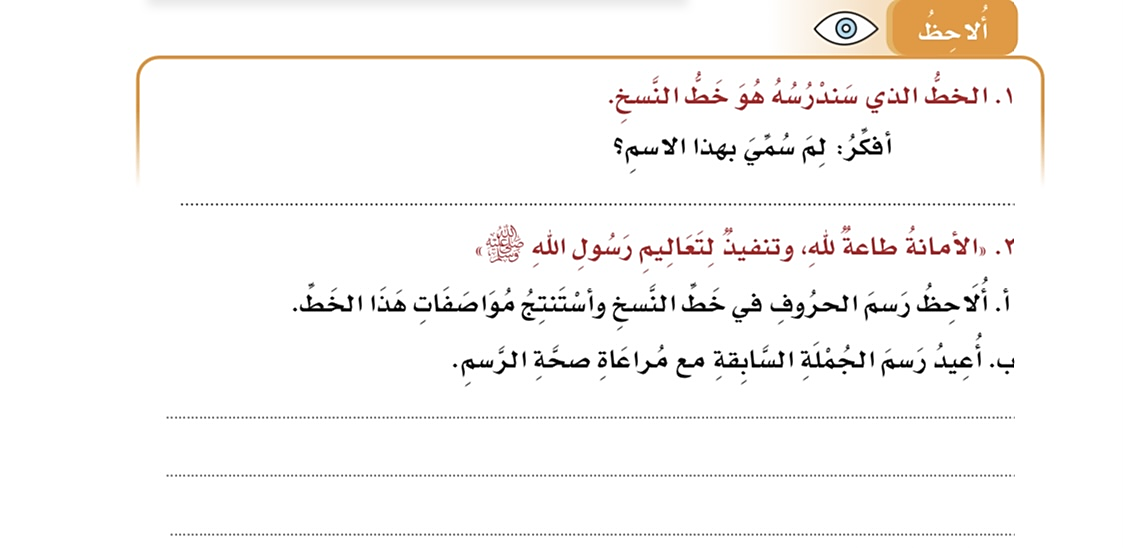 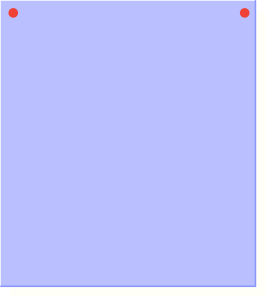 استراتيجية 
شريط الذكريات
لأن النساخون كانوا يستخدمونه في نسخ الكتب
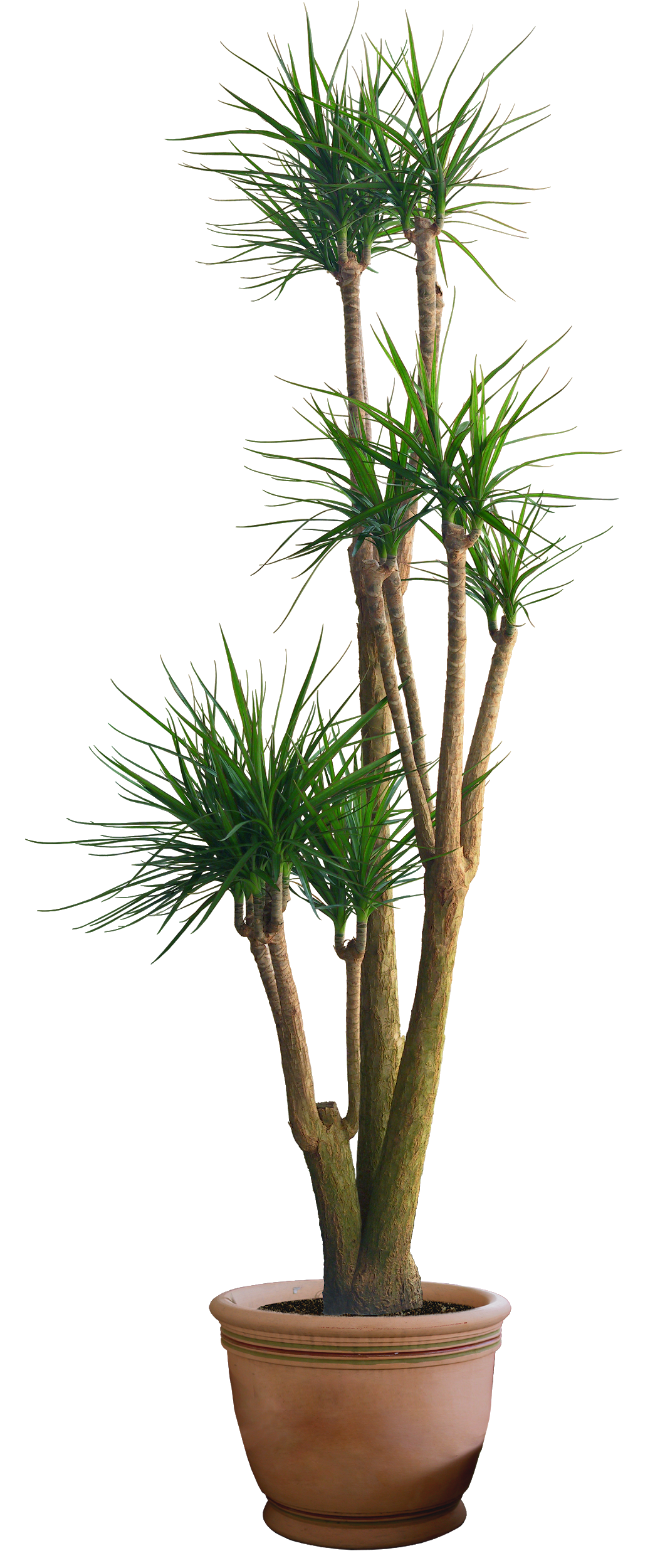 1/ روعة حروفه وجمال تراكيبه .
2/ سهولة قراءة الجمل والكلمات .
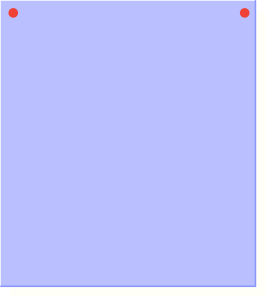 ص 72
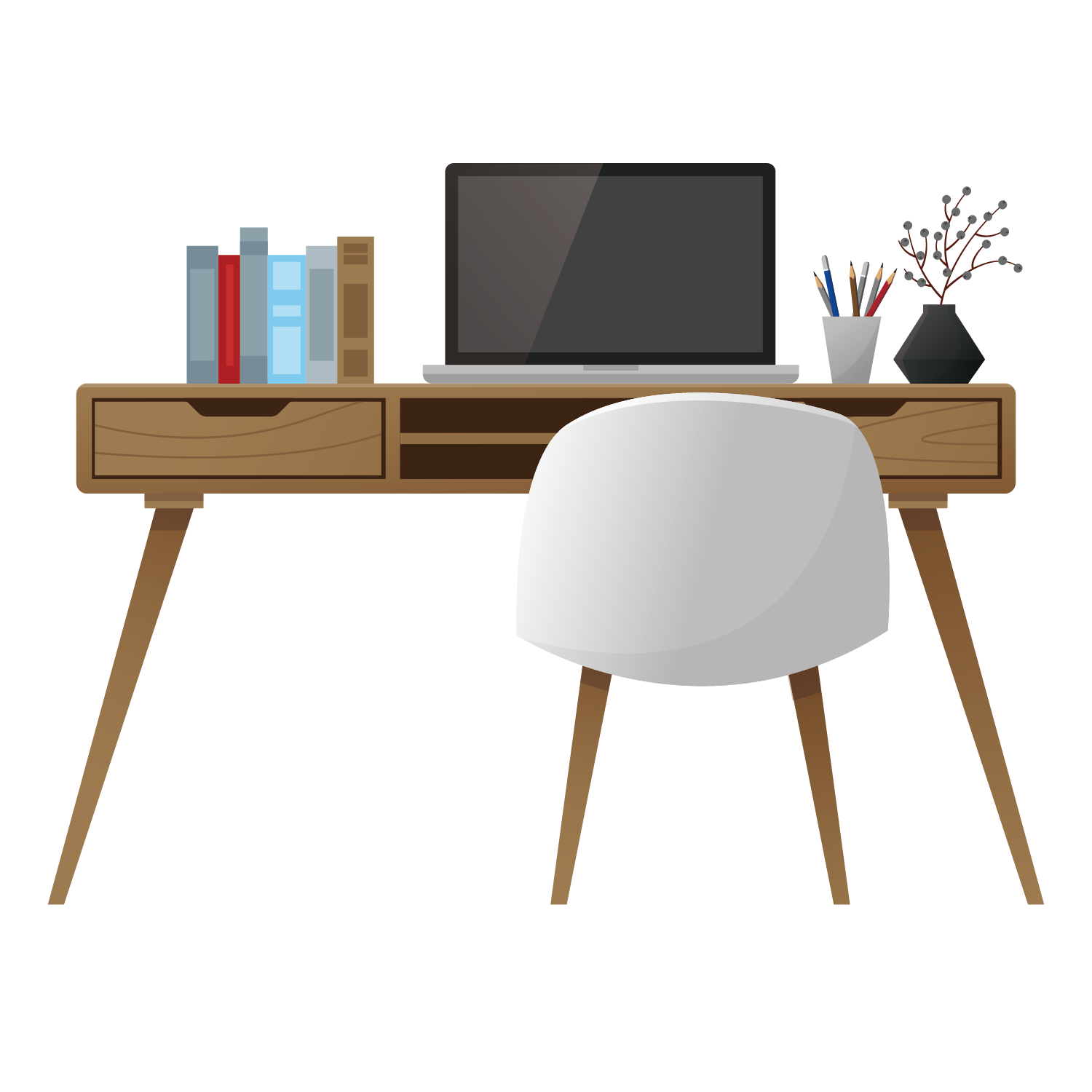 3/ الاهتمام بوضع الحركات .
4/ تساوي أحجام الحروف .
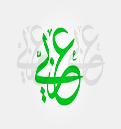 5/ حروفه غير مطموسة ما عدا ( م / ع / غ ) فلها حالات .
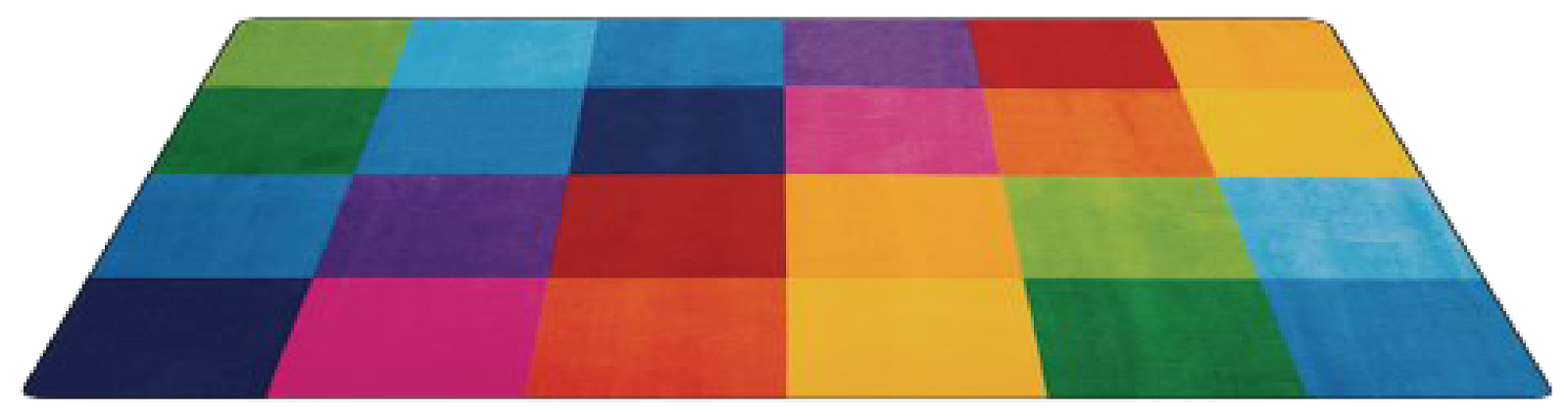 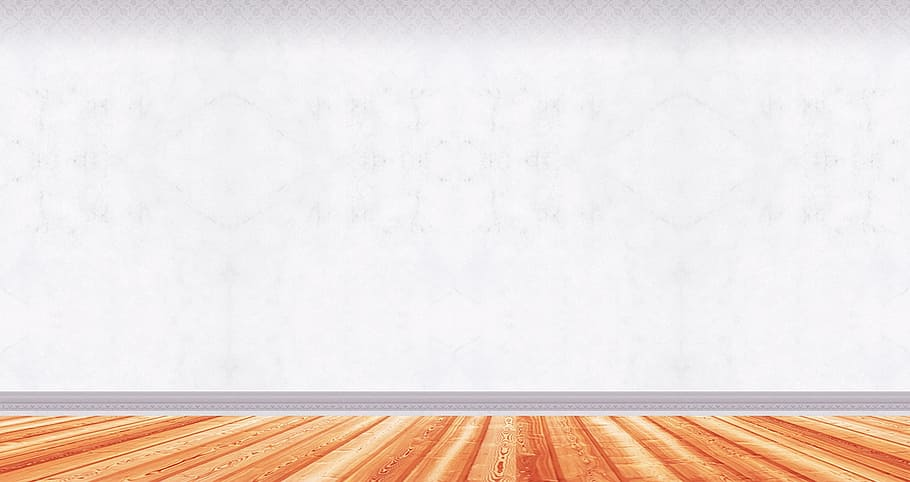 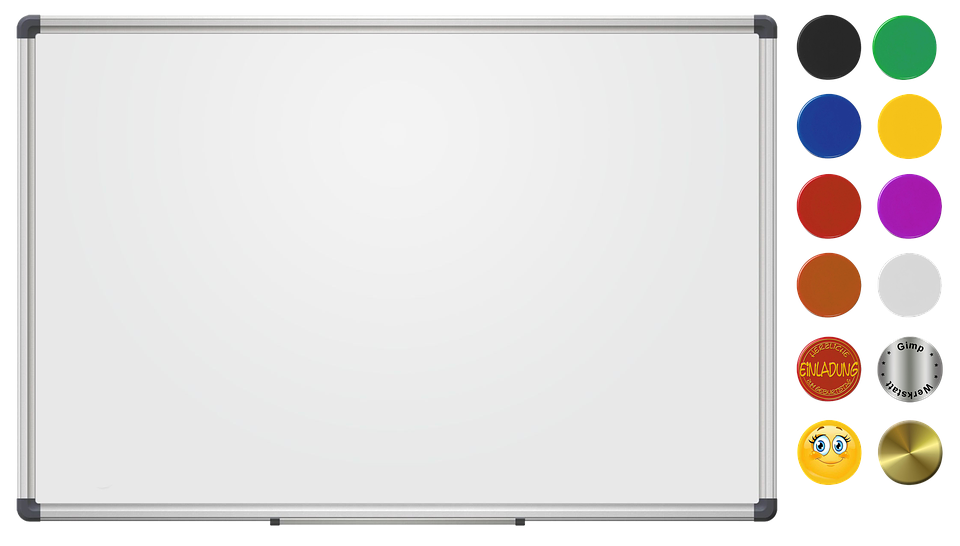 لا ننسى اثناء الكتابة وضع الحركات.
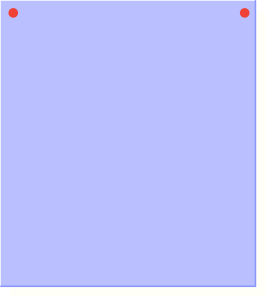 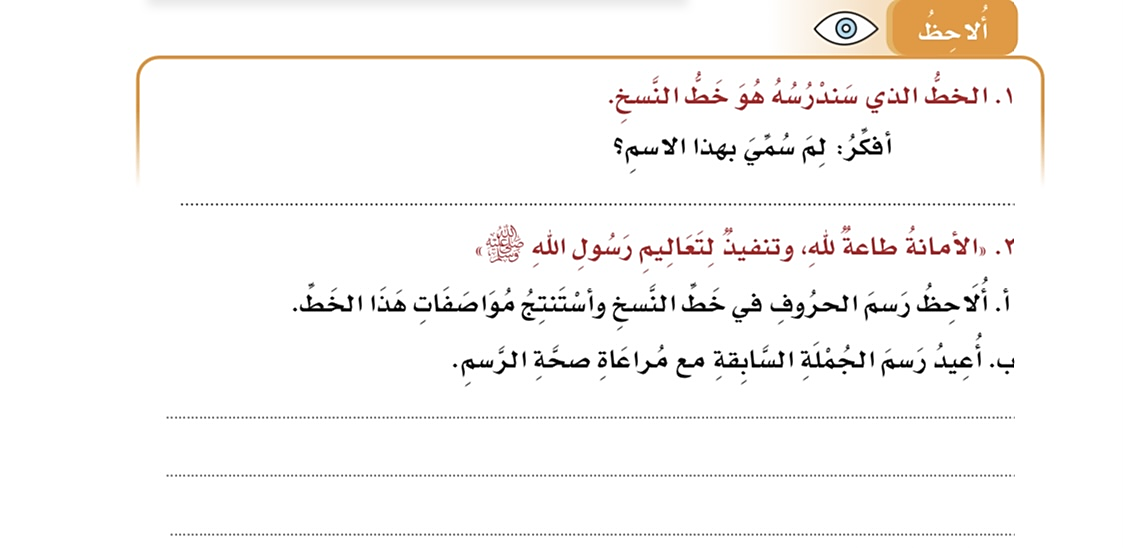 مهارة
التطبيق
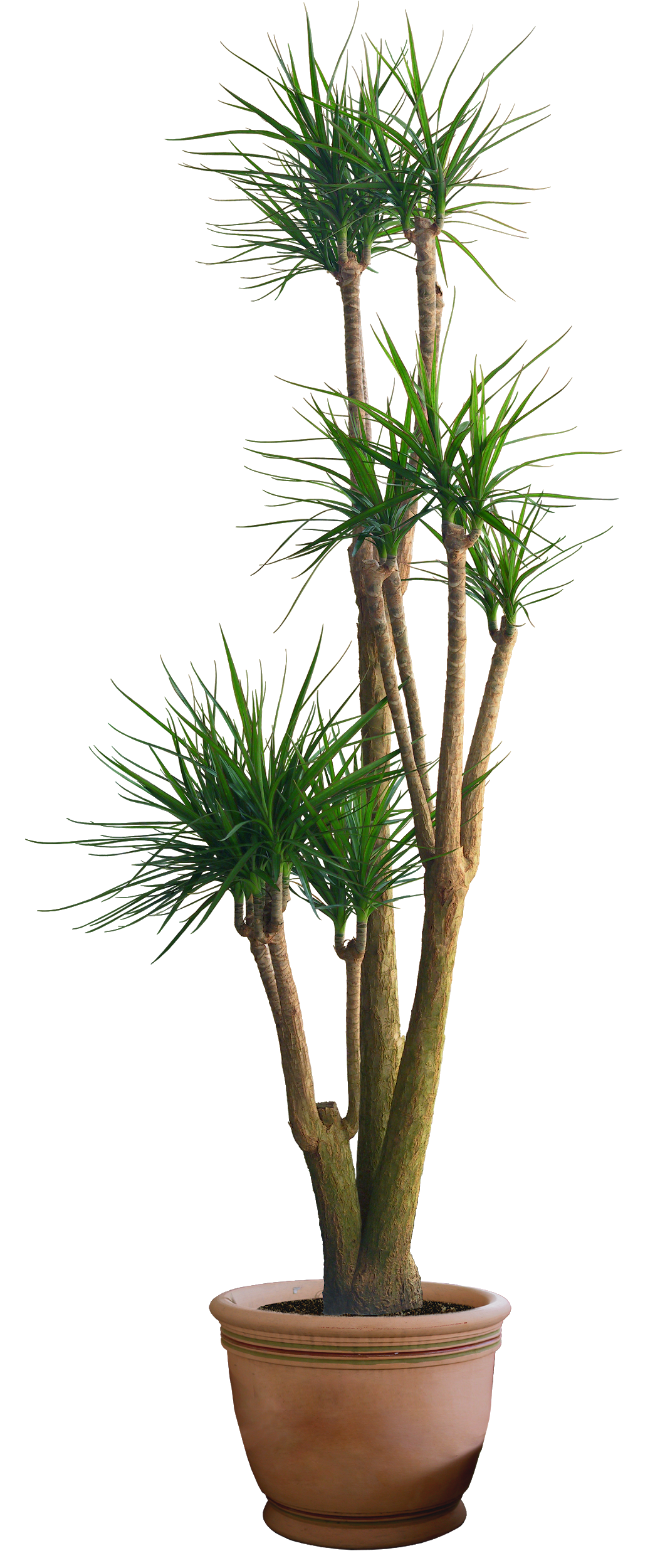 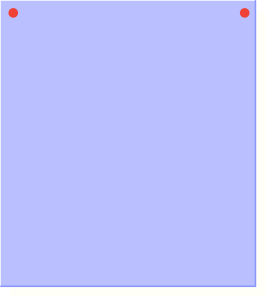 ص 72
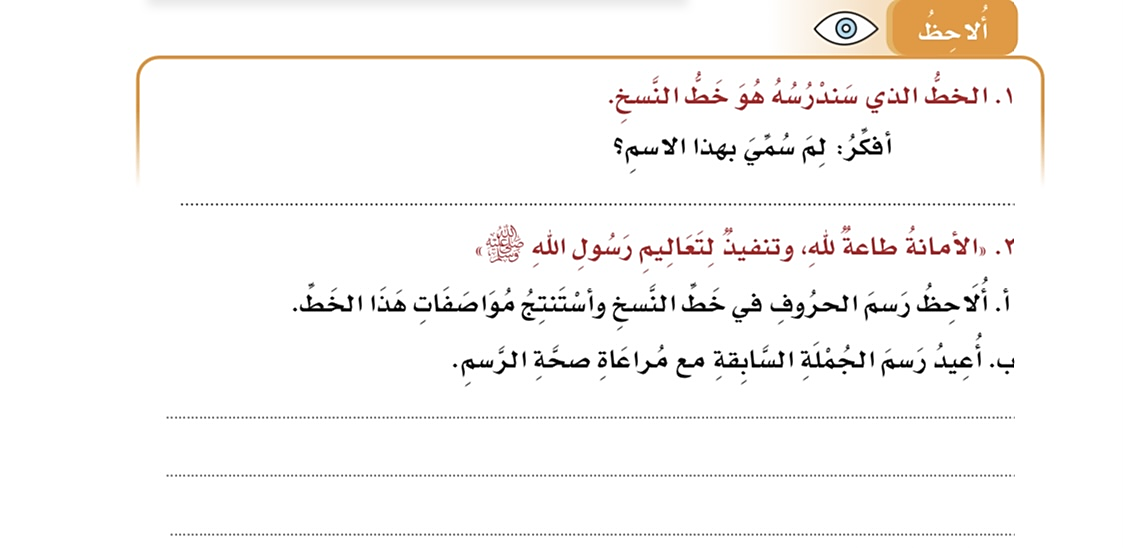 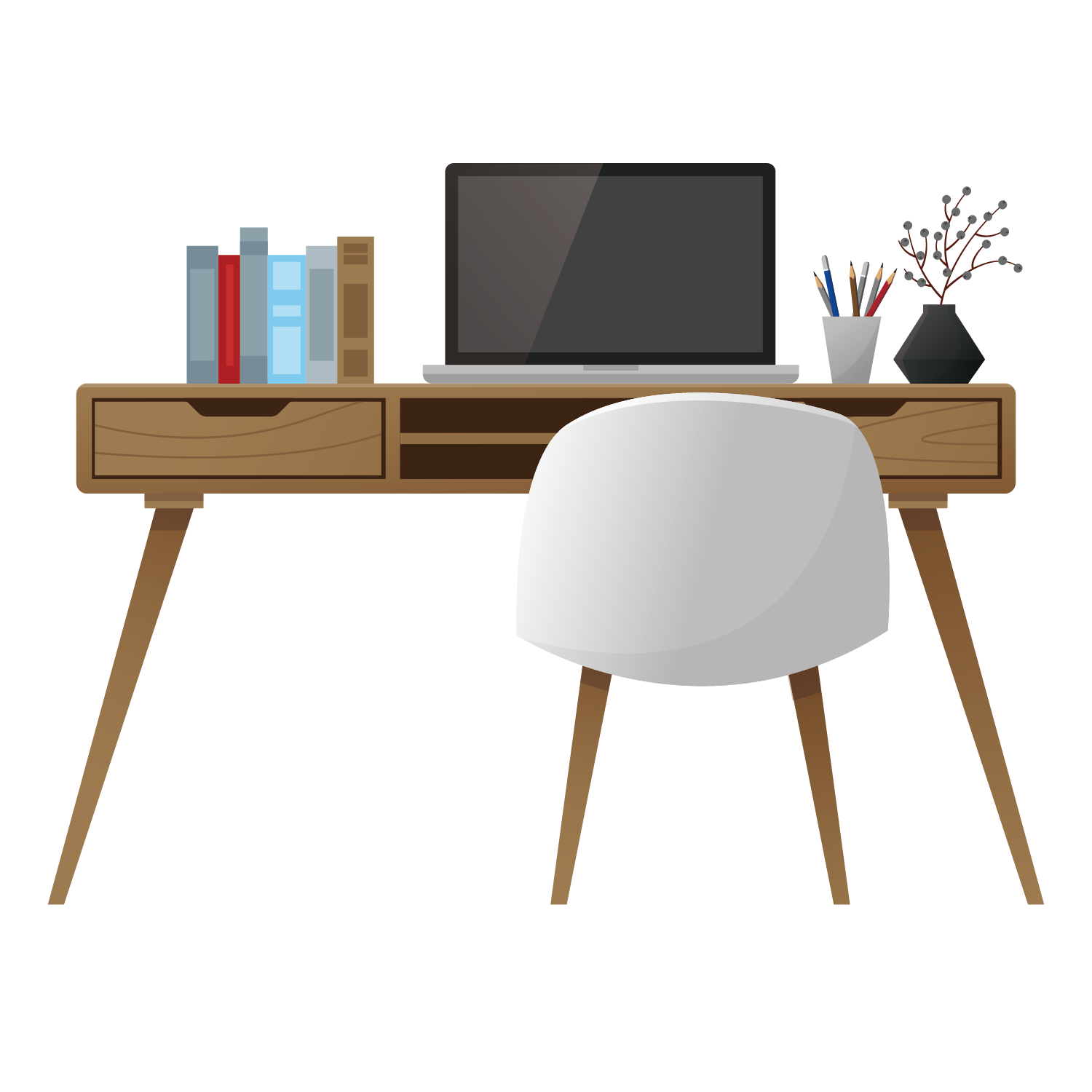 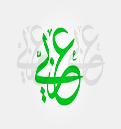 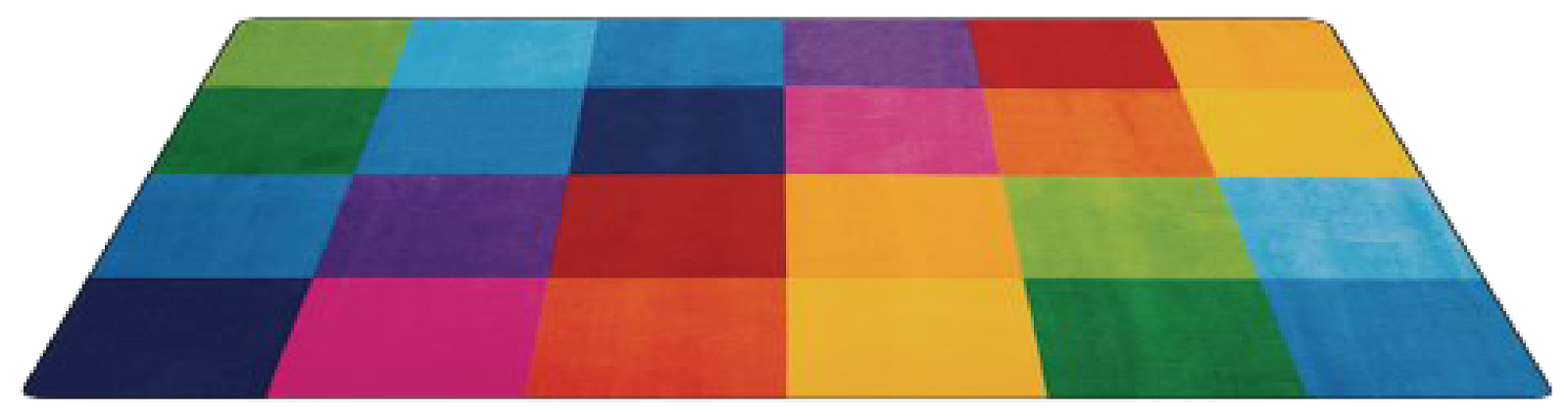 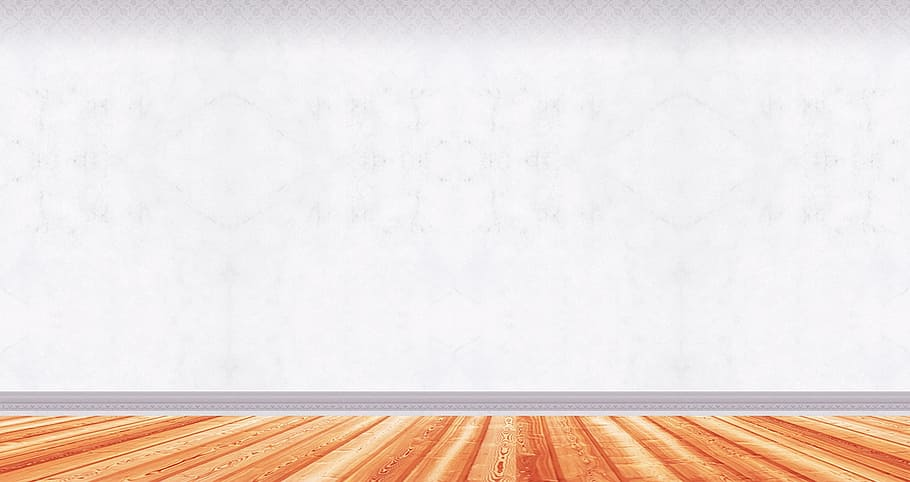 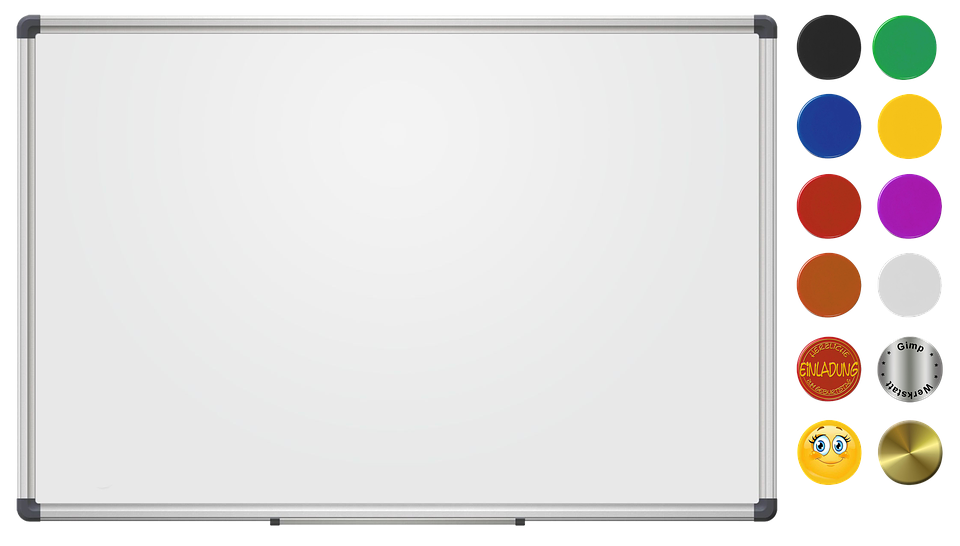 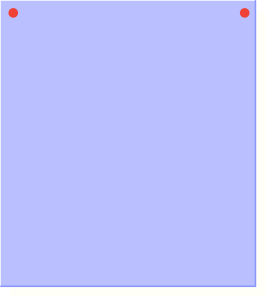 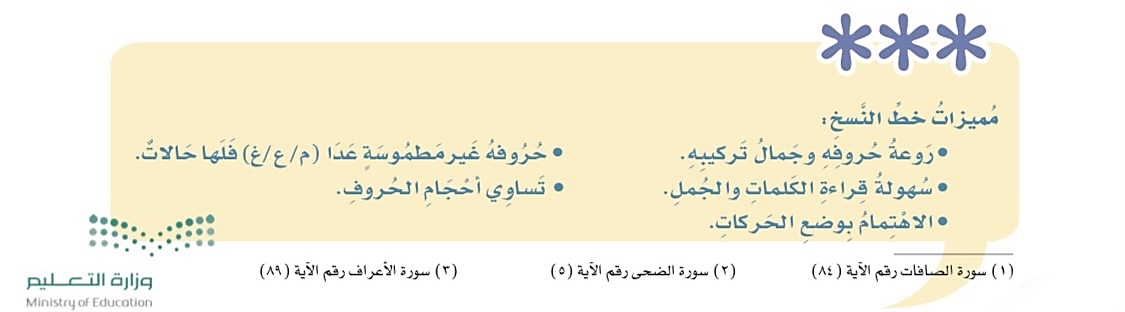 استراتيجية 
شريط الذكريات
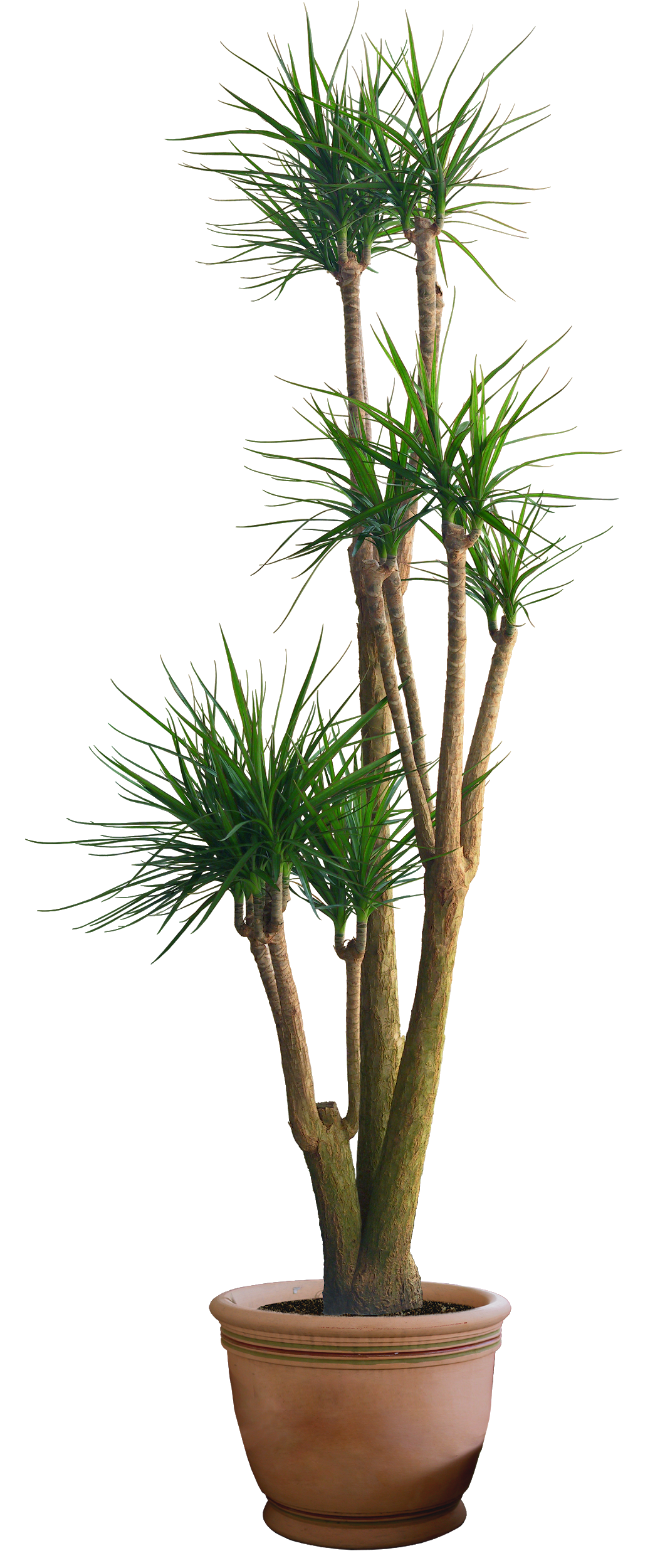 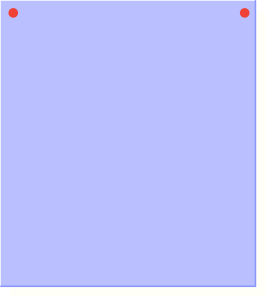 ص 72
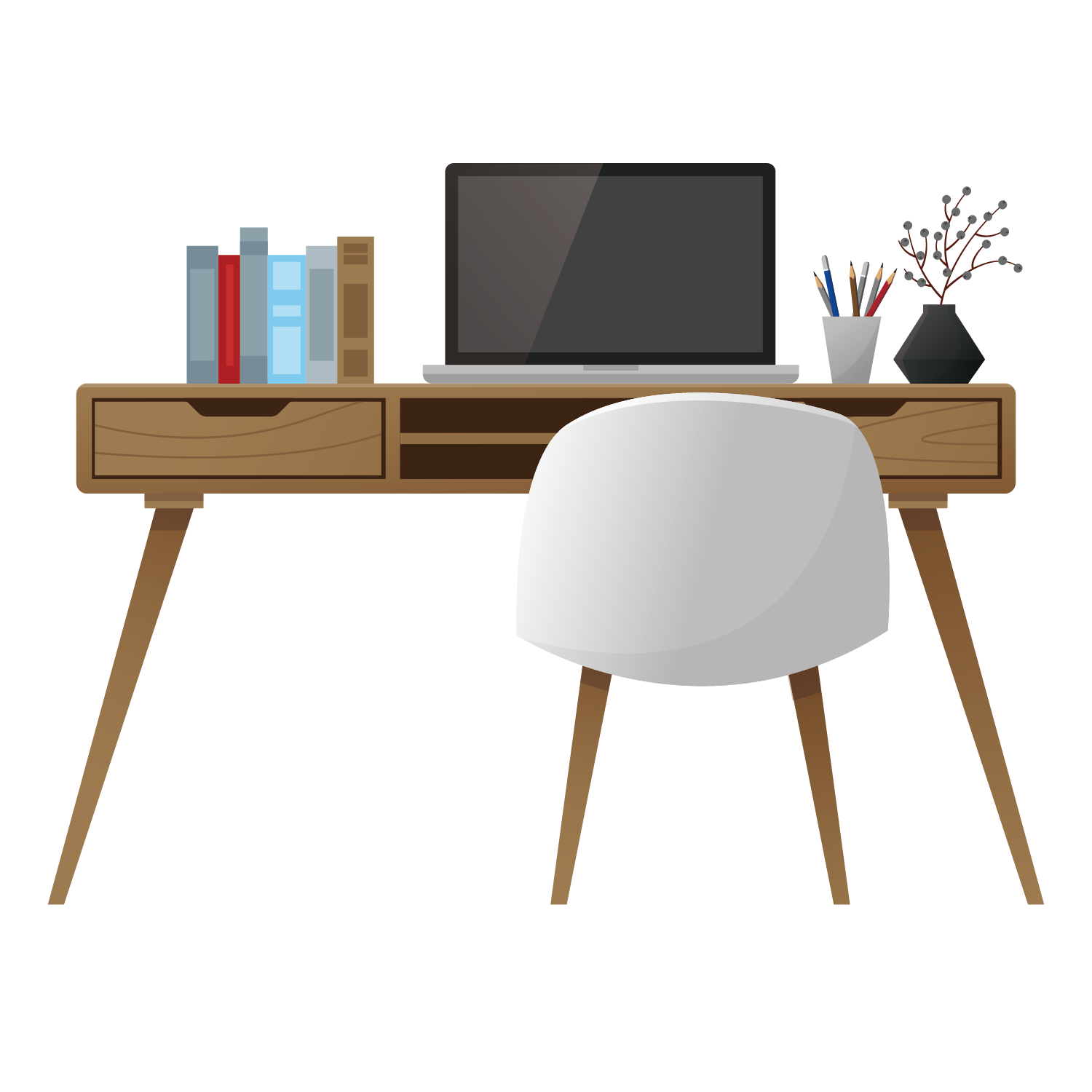 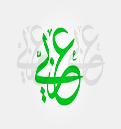 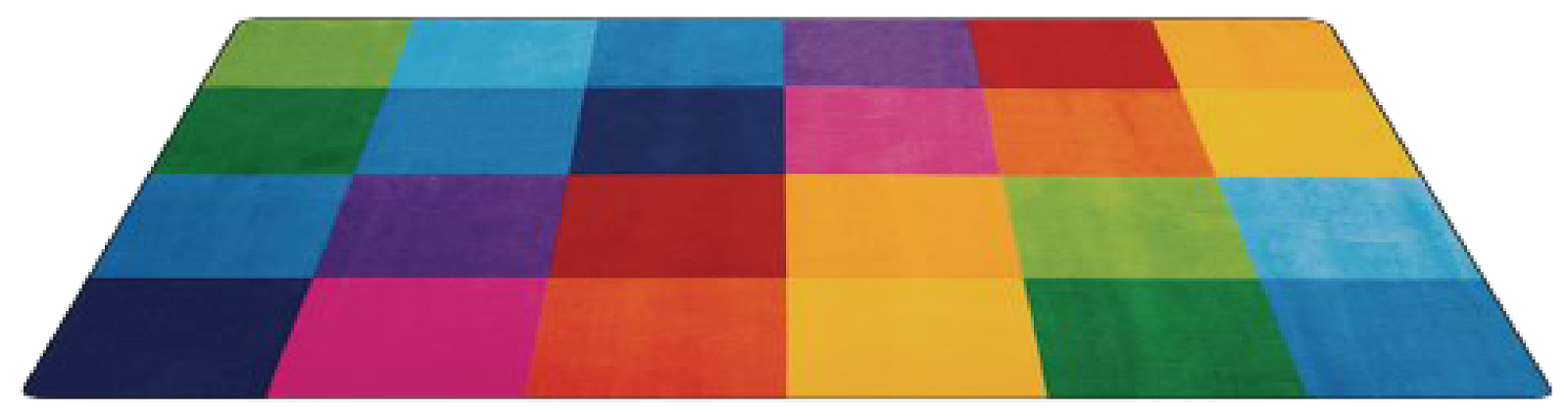 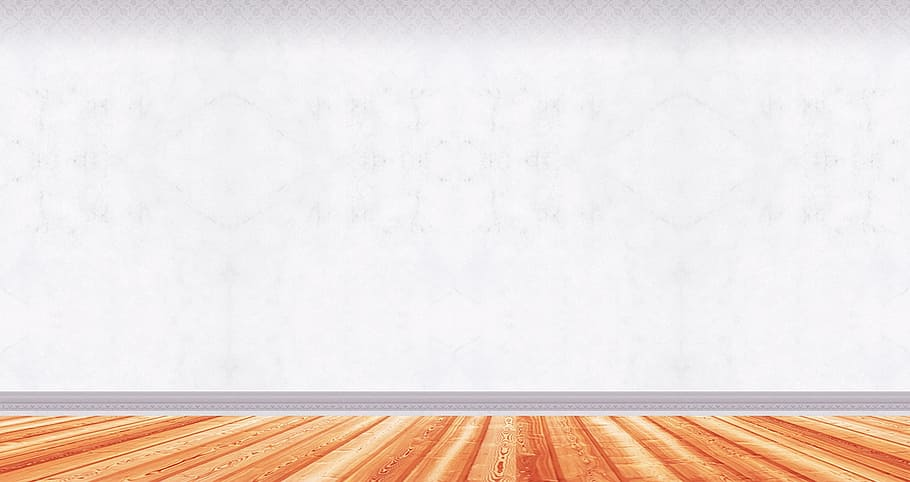 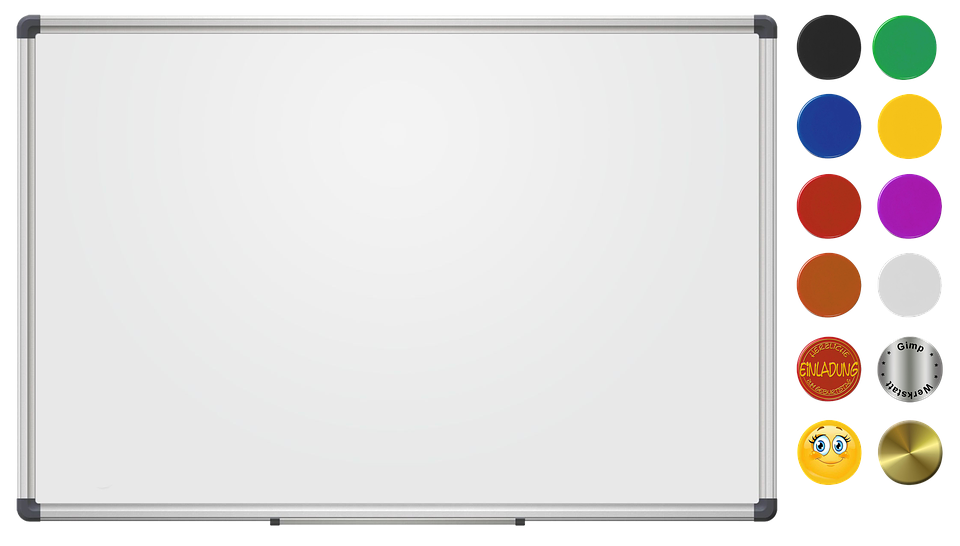 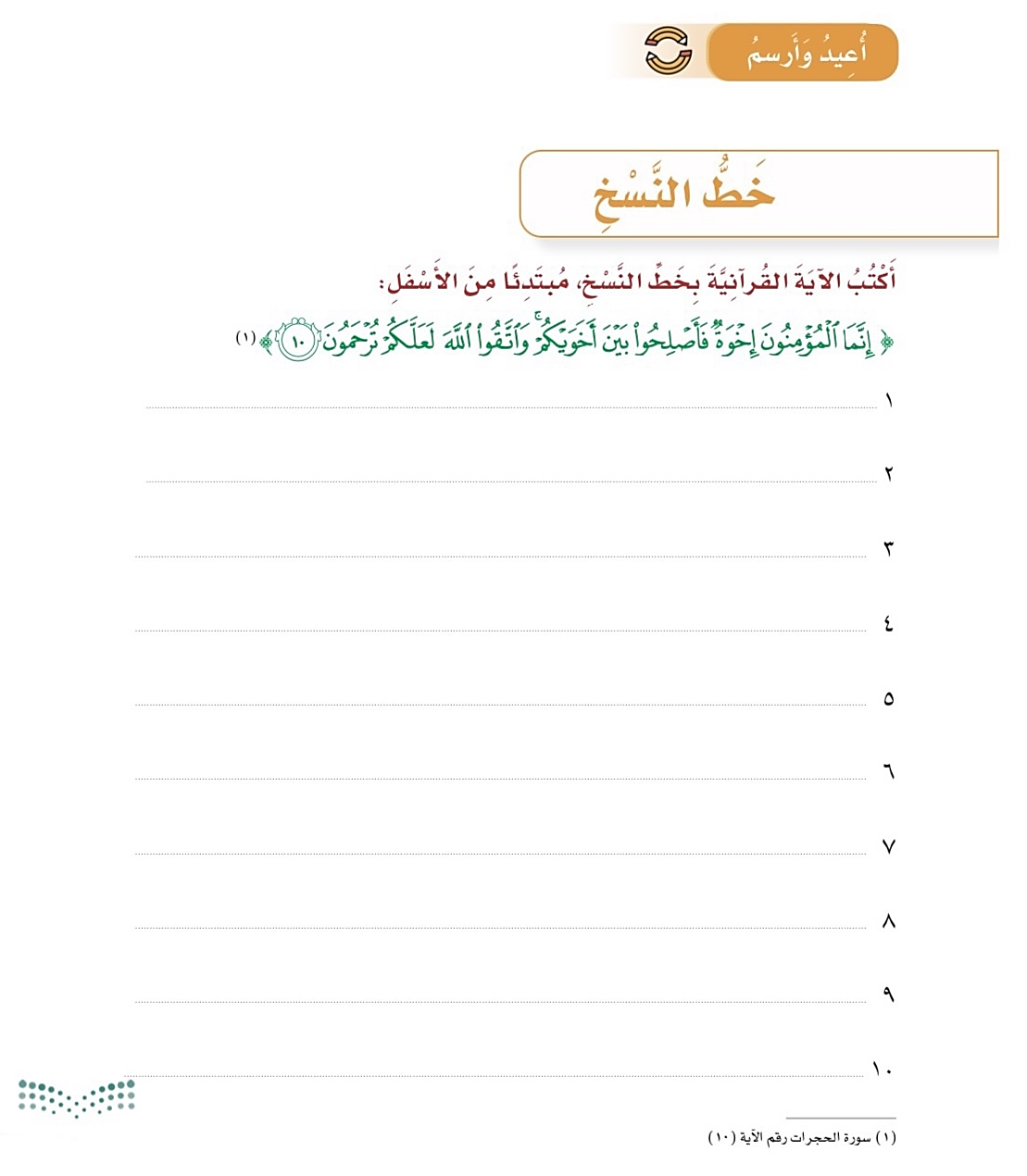 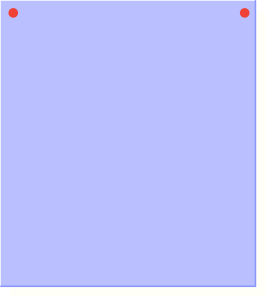 مهارة
التطبيق
لا ننسى اثناء الكتابة وضع الحركات.
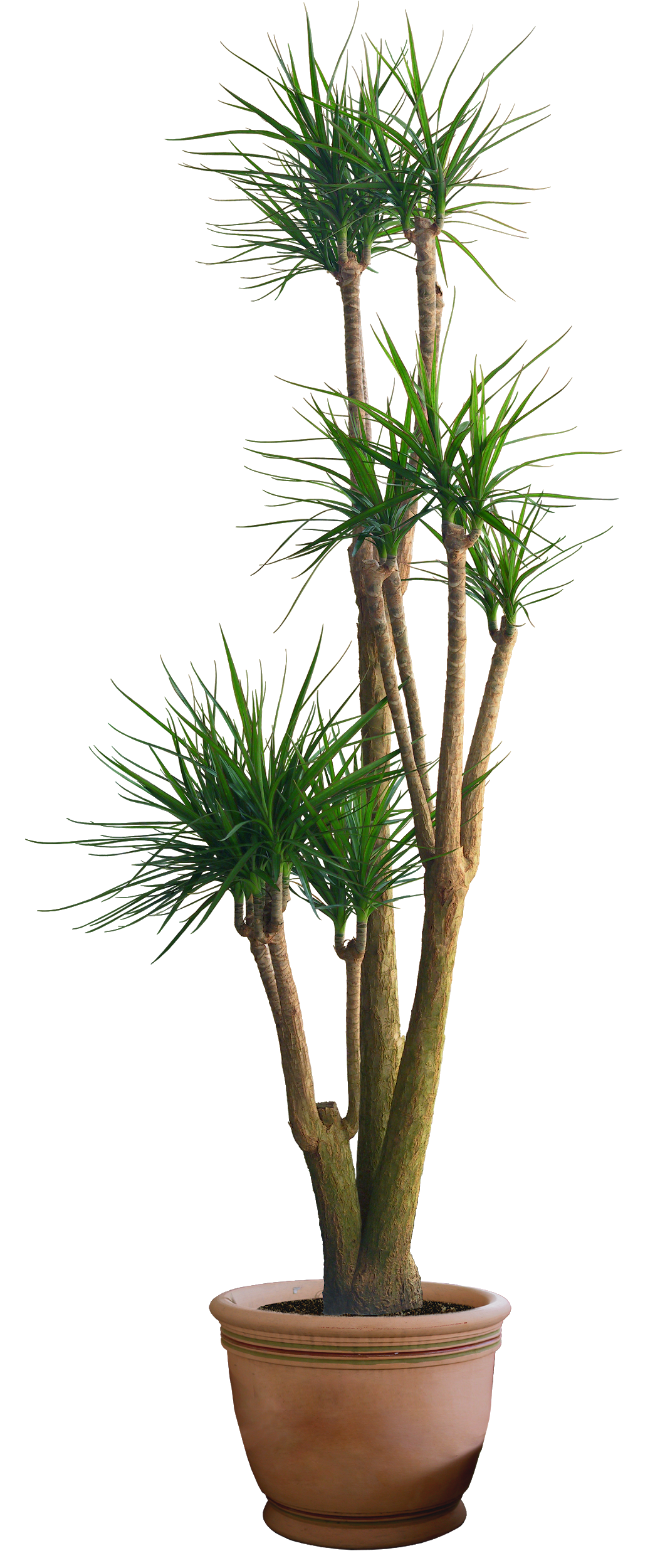 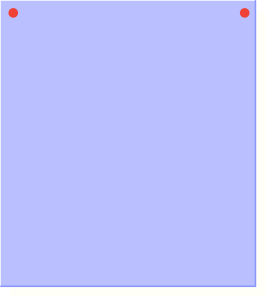 ص 73
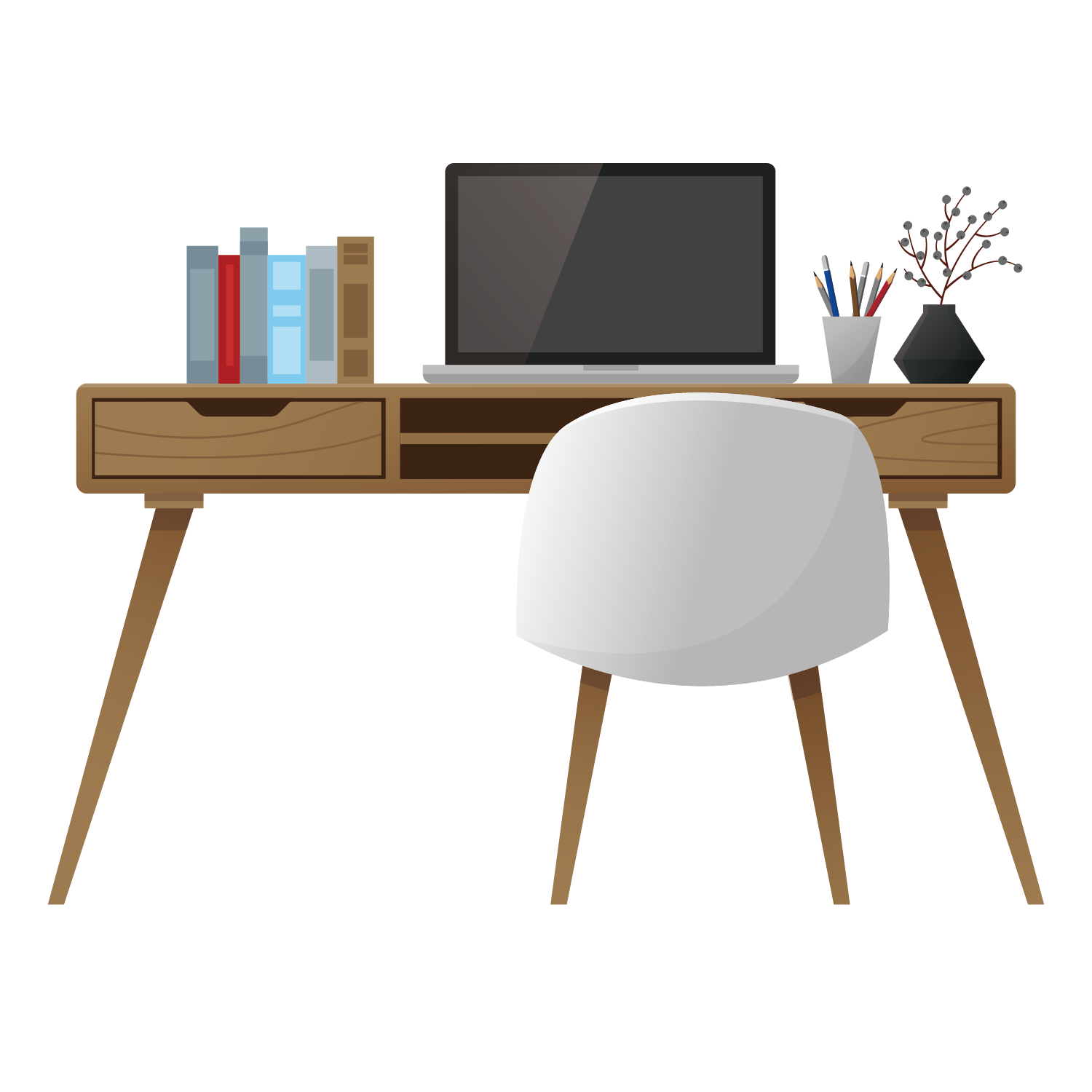 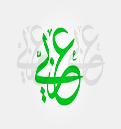 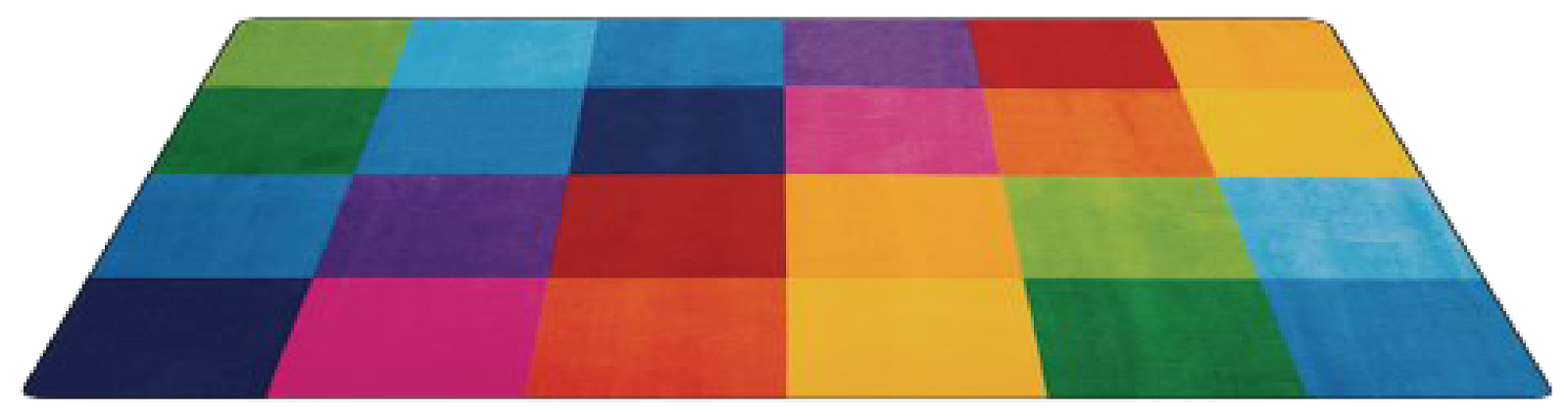 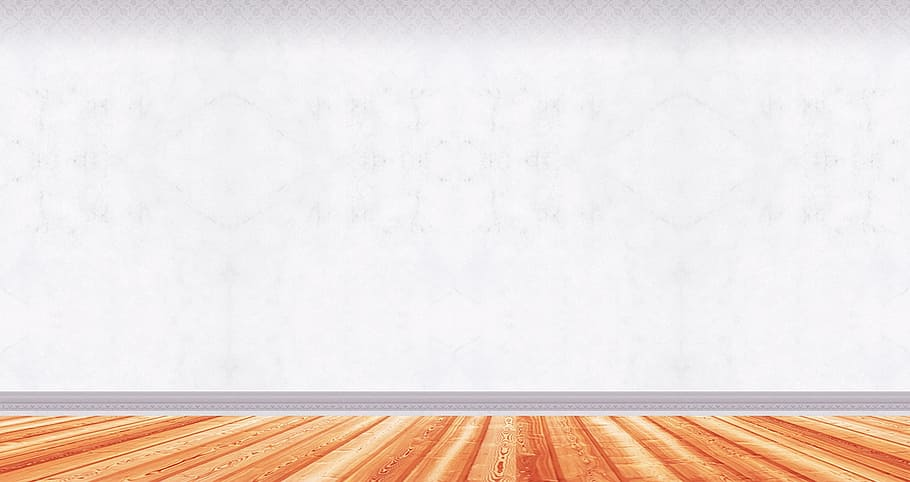 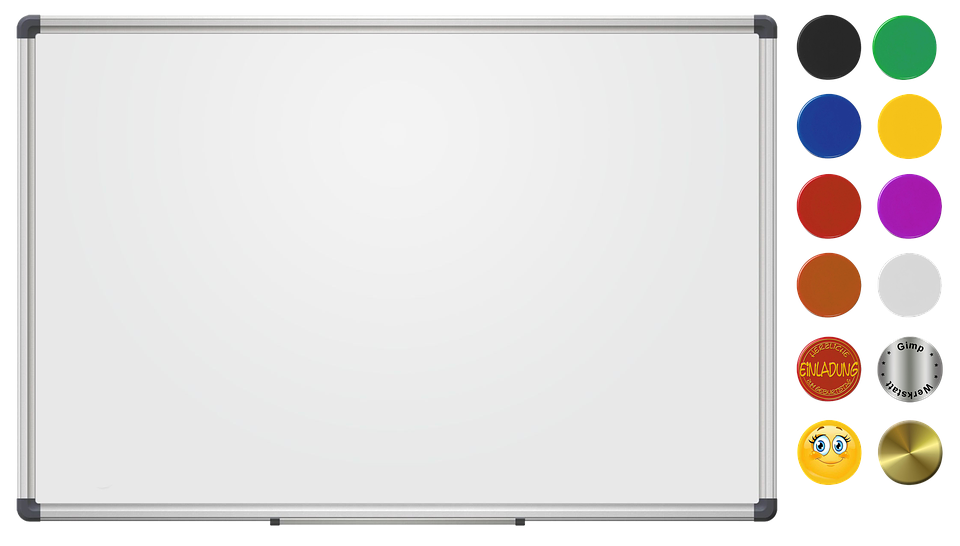 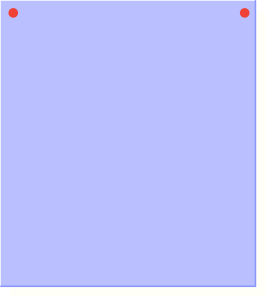 هذا هو الدكتور \ عثمان طه.
وهو الذي كتب القرآن الكريم بخط النسخ .
معلومة
 إثرائية
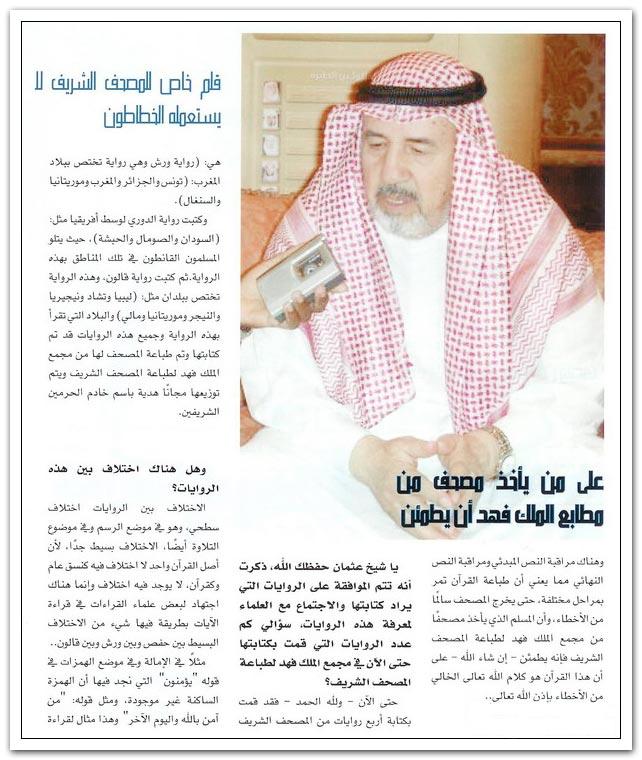 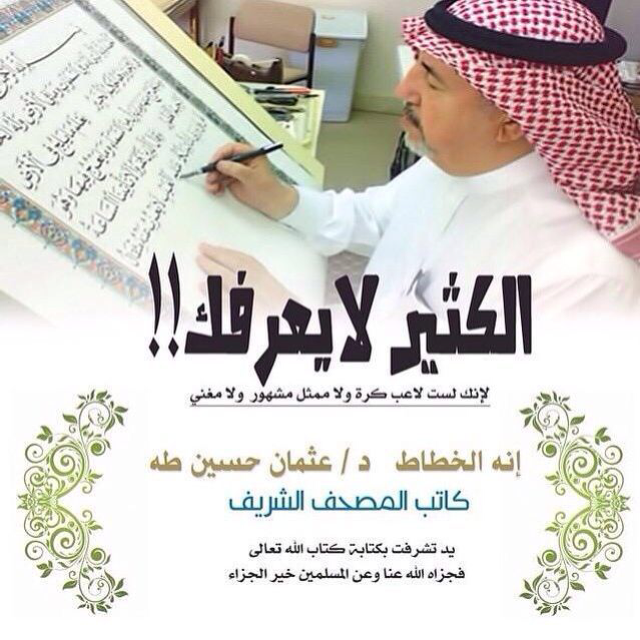 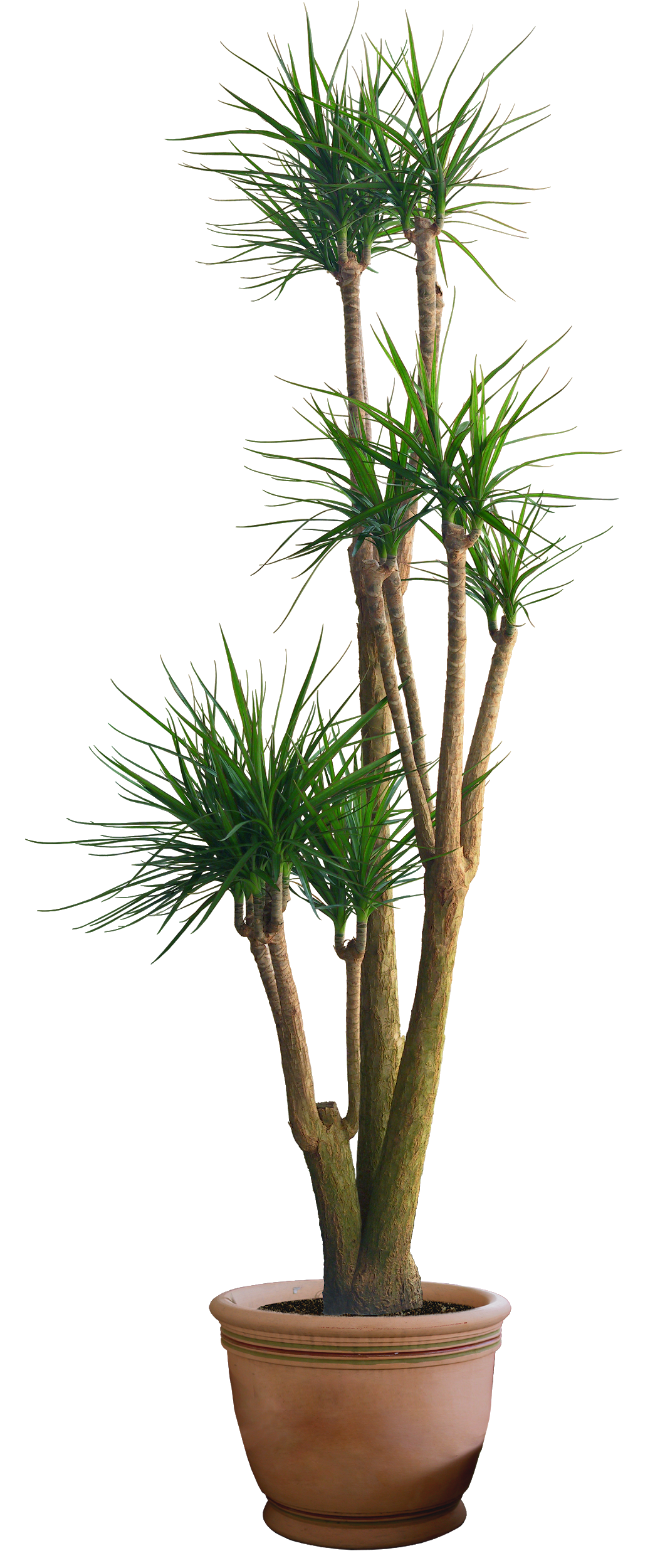 من خارج الكتاب
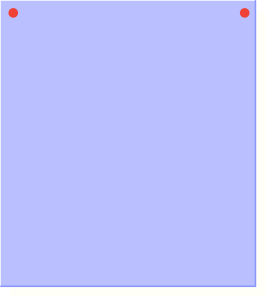 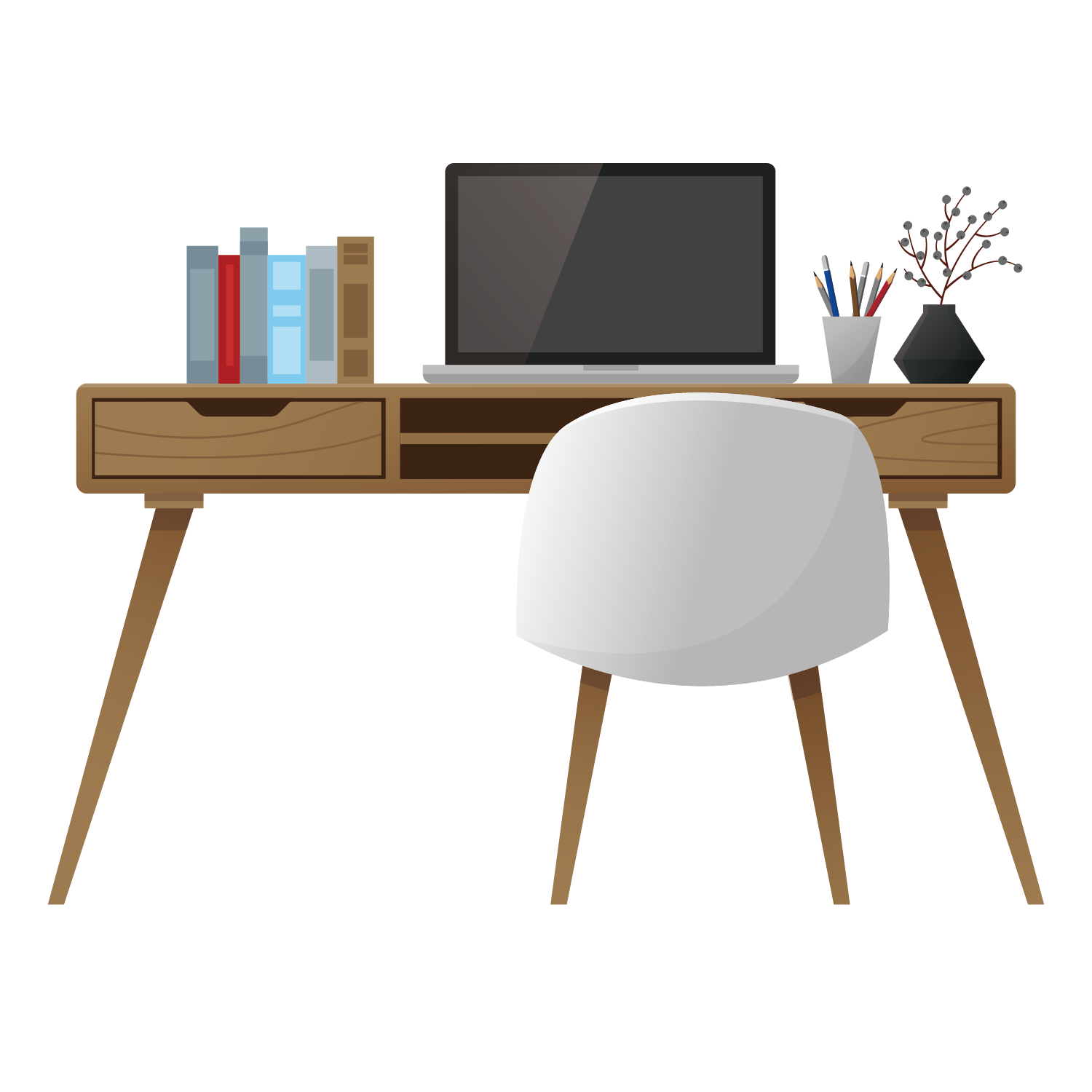 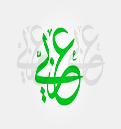 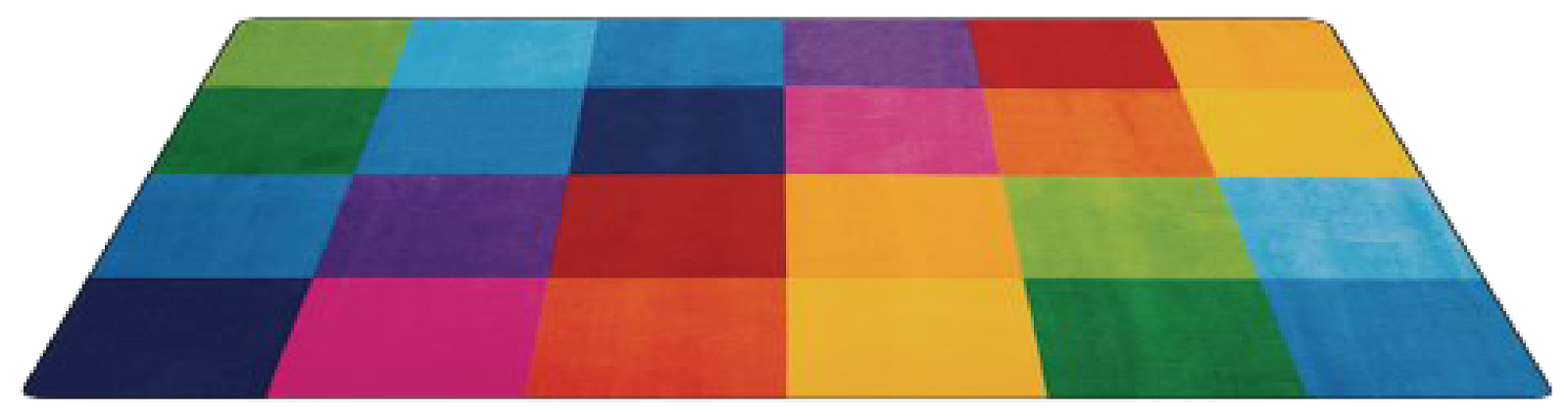 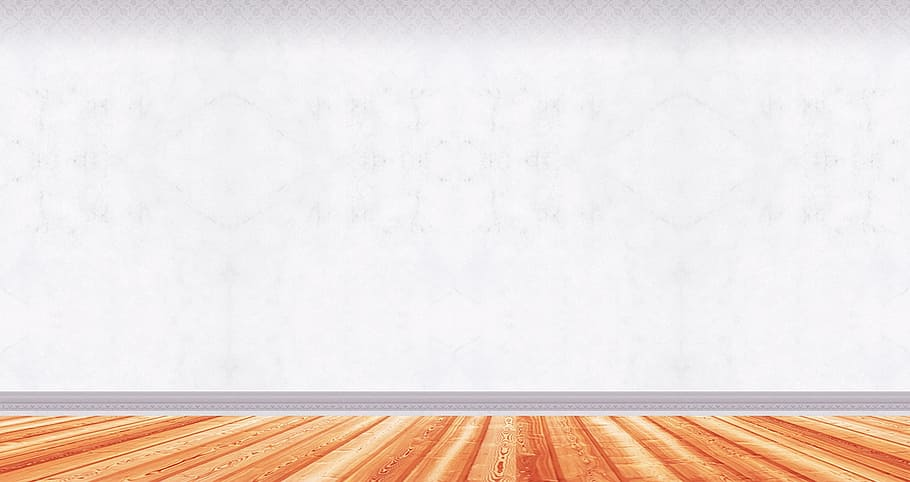 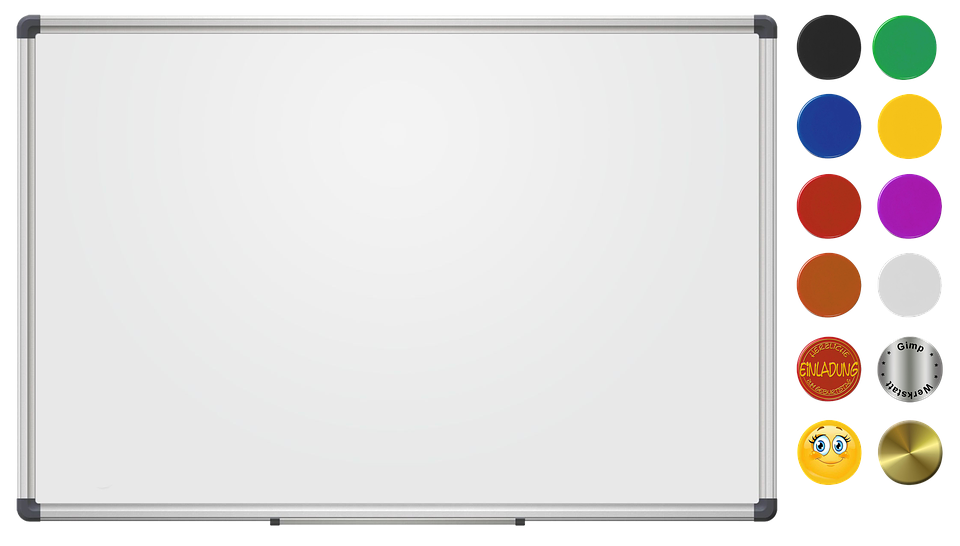 الخط الذي يزين كسوة الكعبة هو ( خط الثلث ) ومن مميزاته المرونة ومتانة التركيب وبراعة التنسيق .
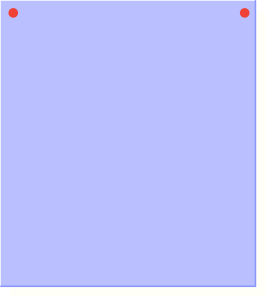 معلومة
 إثرائية
خط الثلث
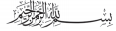 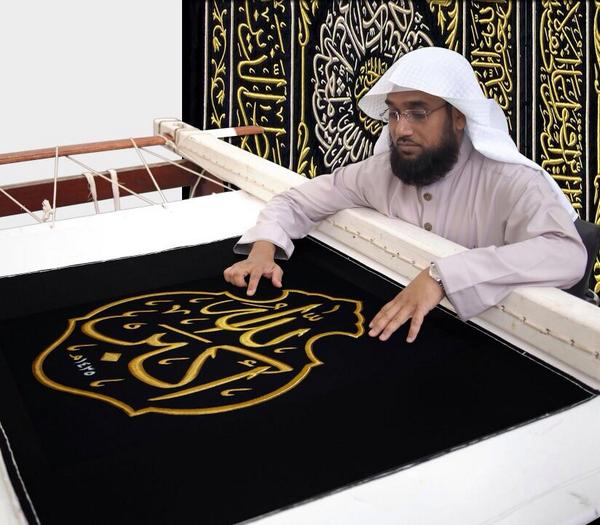 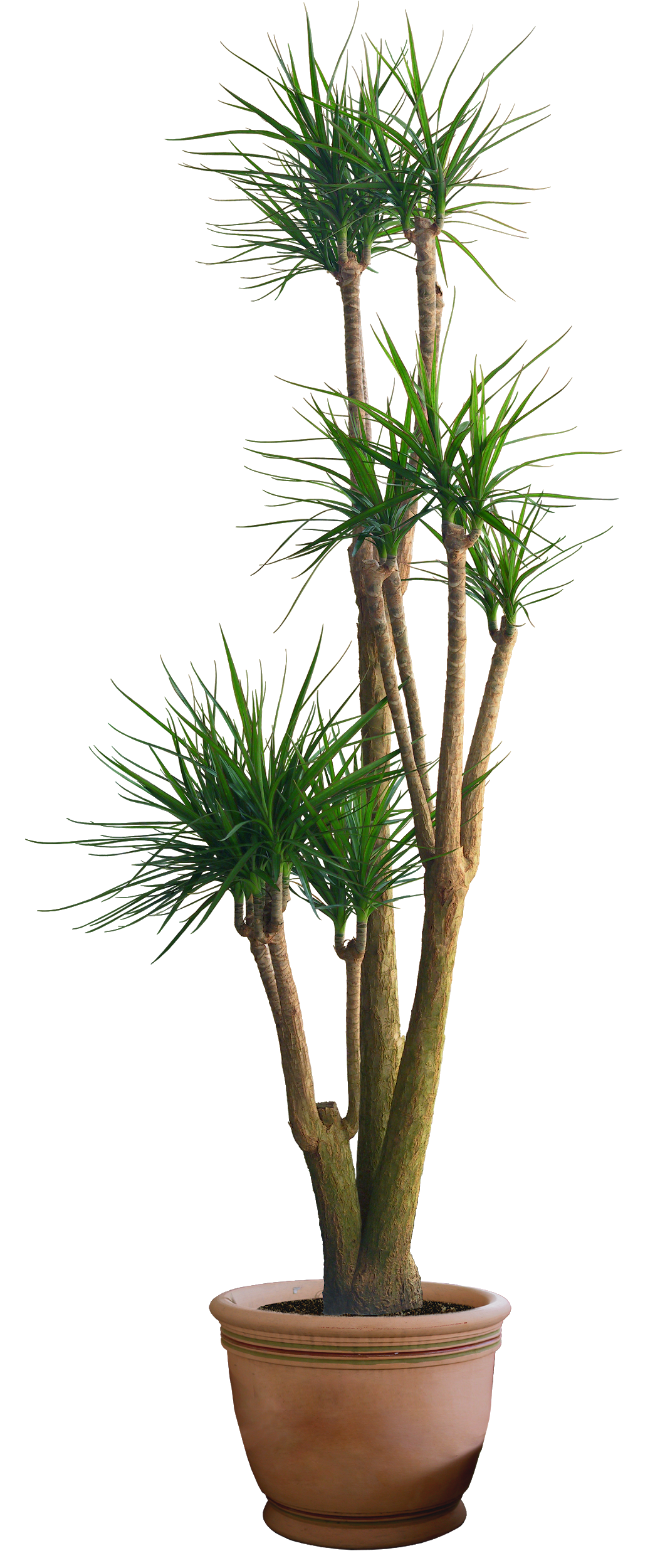 من خارج الكتاب
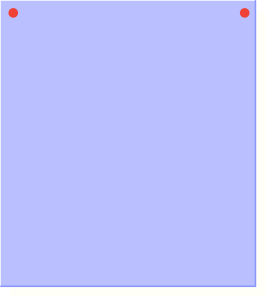 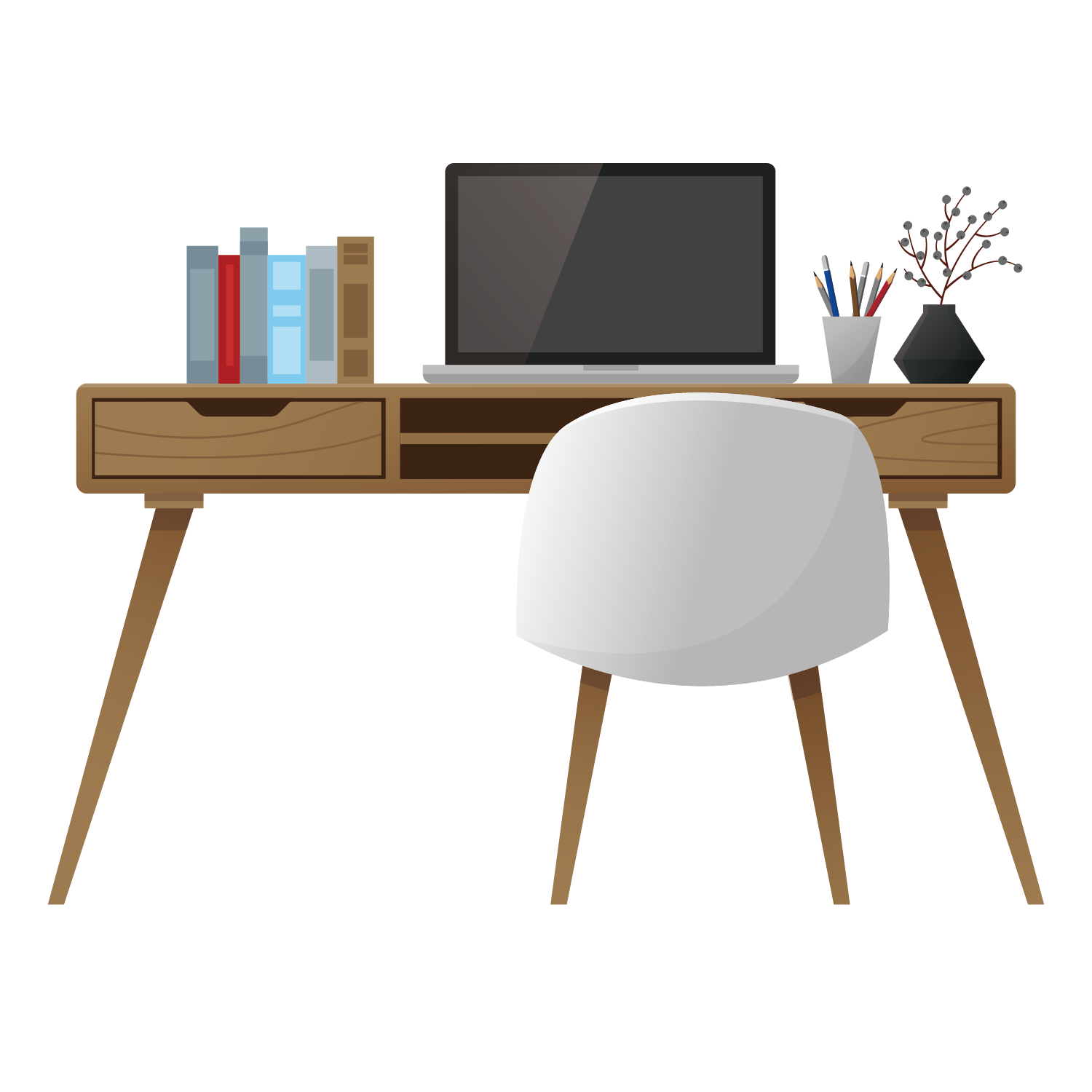 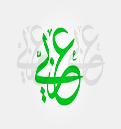 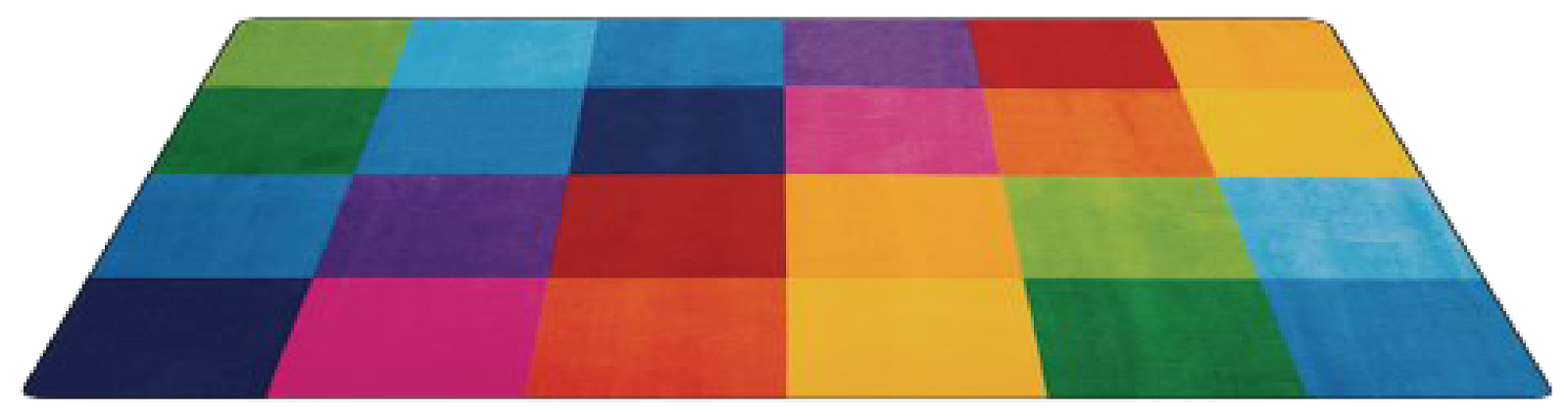 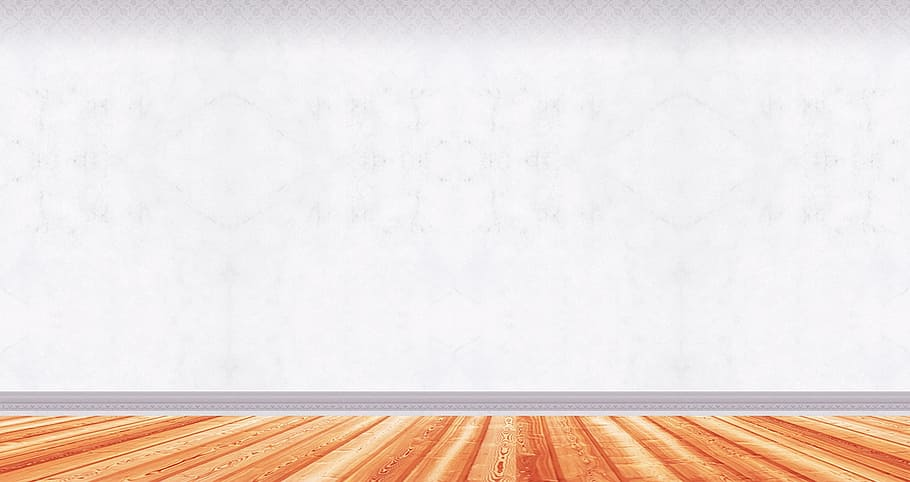 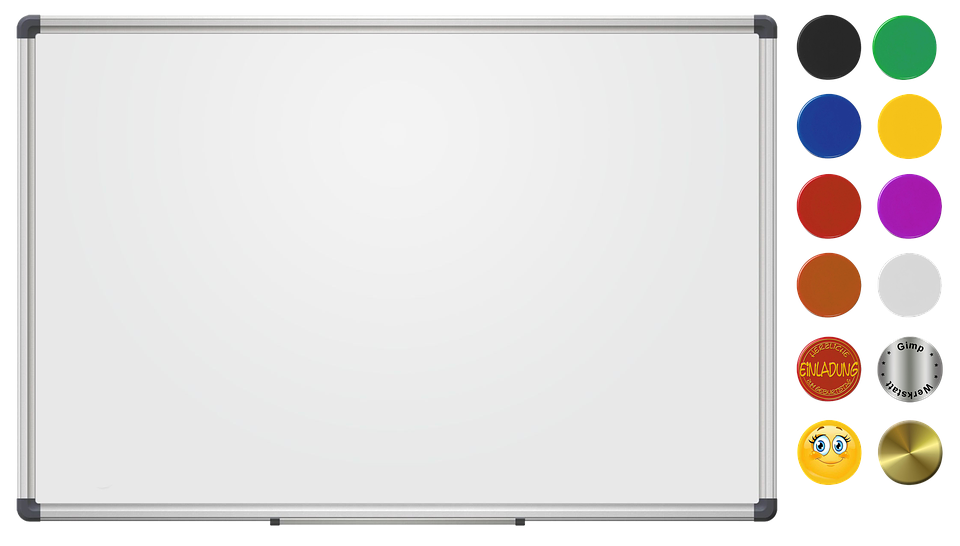 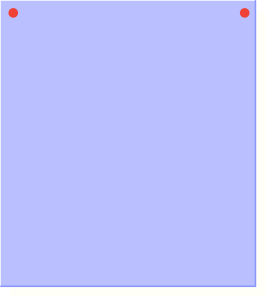 بطاقة
خروج
من خلال شريط الذكريات 
لنسترجع ما درسناه خلال الحصة
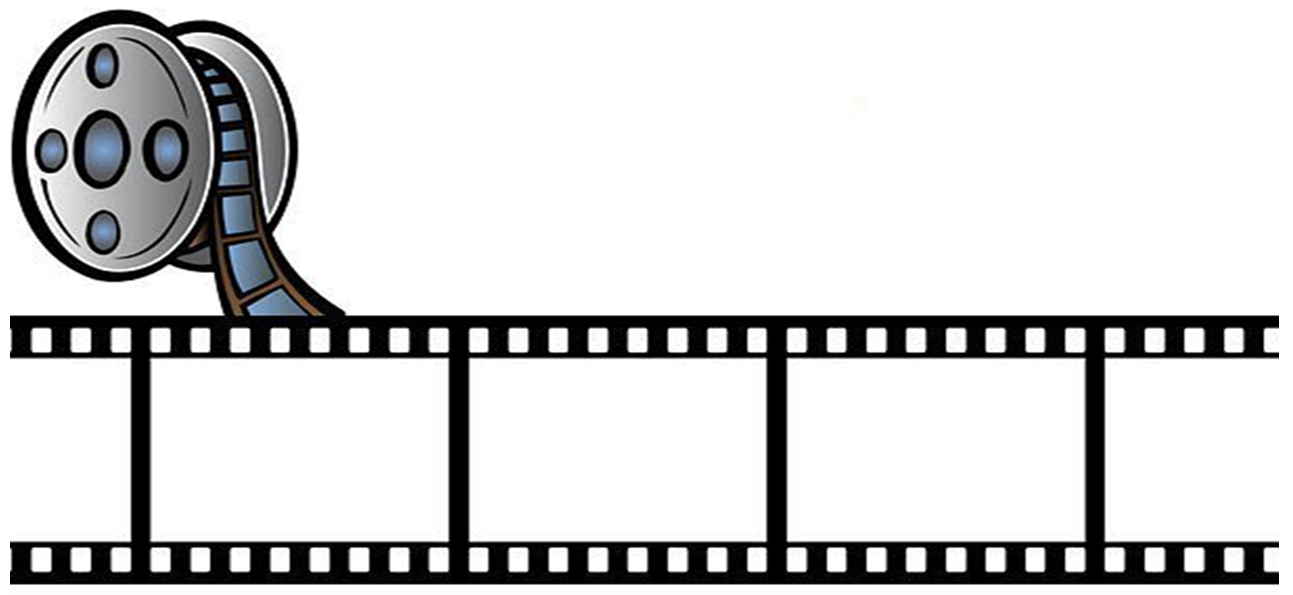 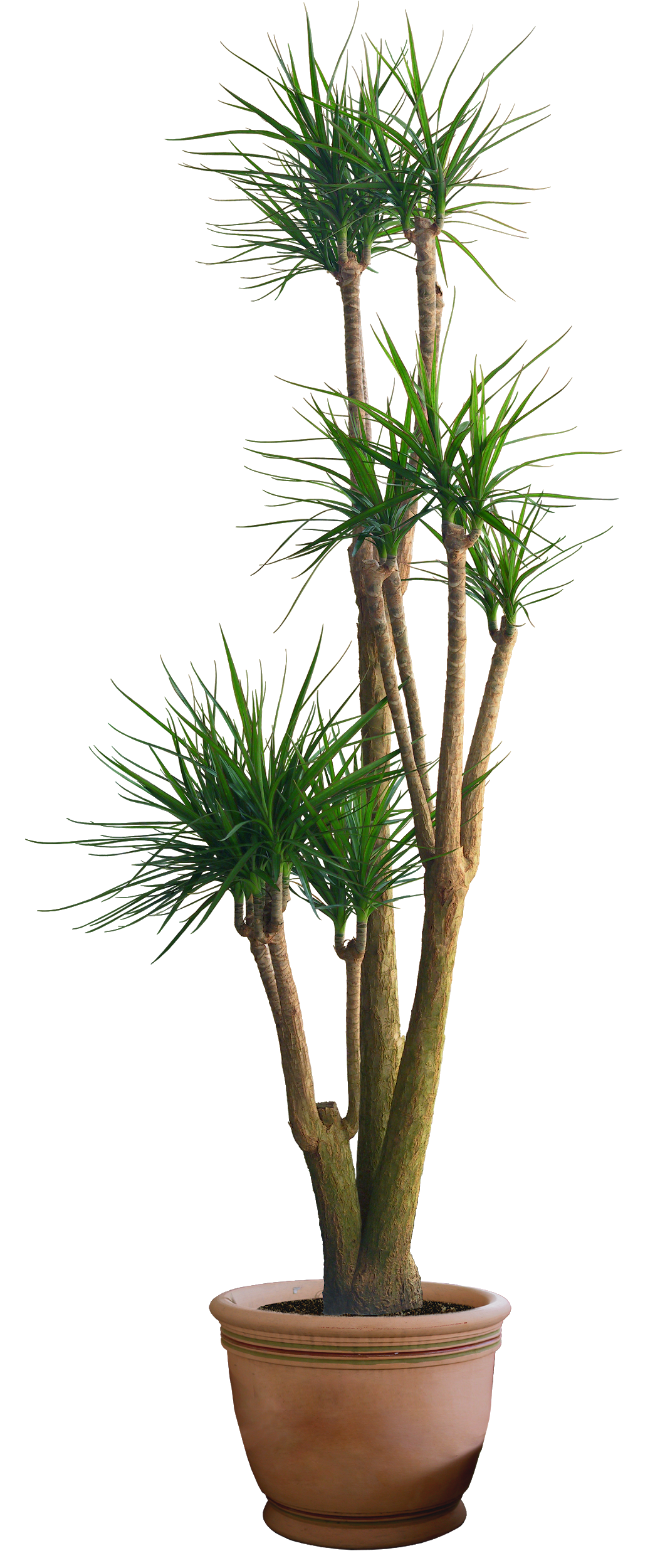 من خارج الكتاب
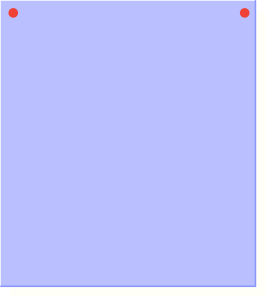 عددي مميزات
 خط النسخ ؟
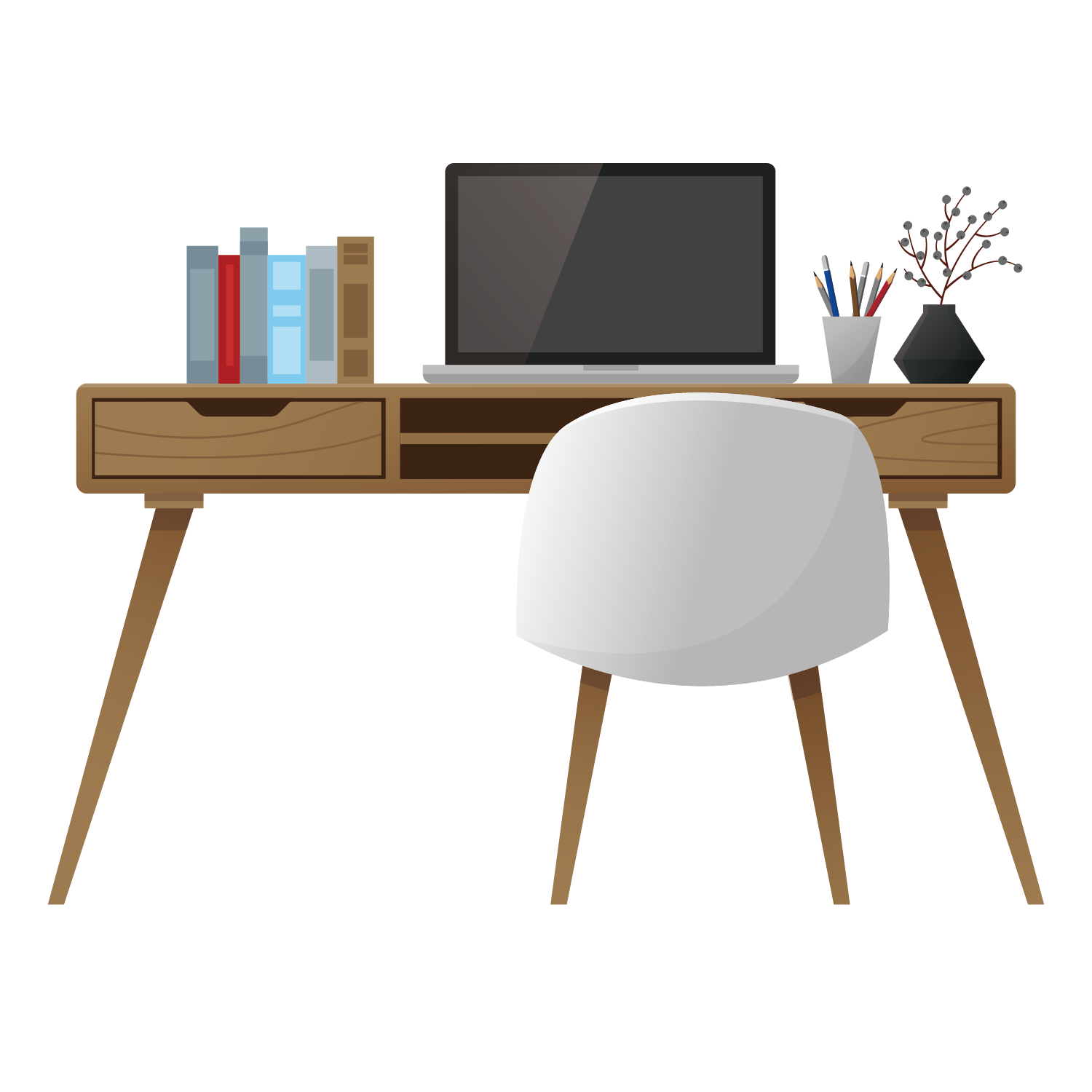 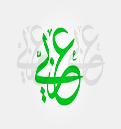 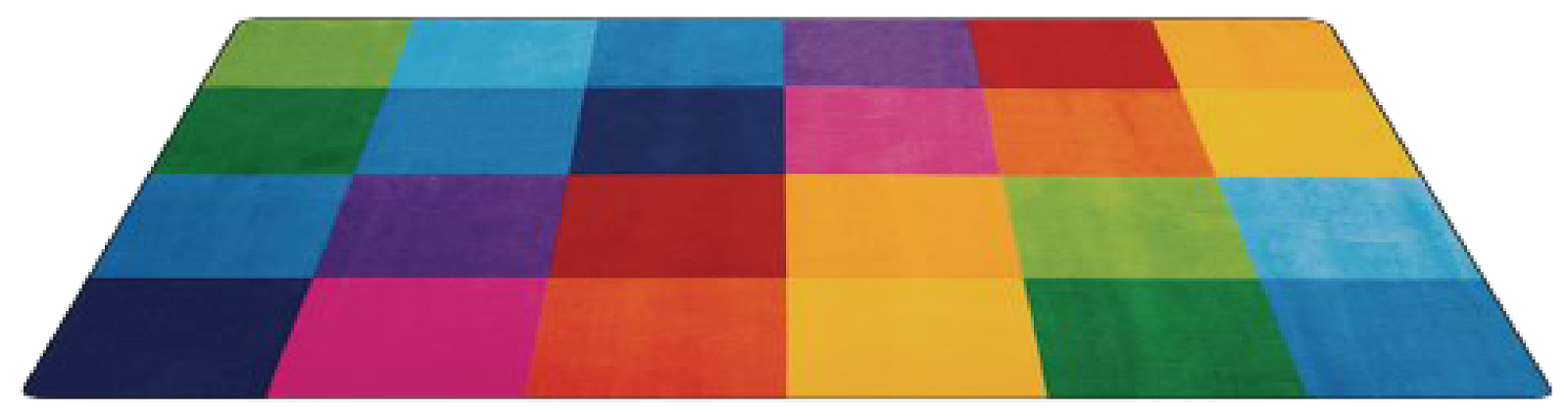 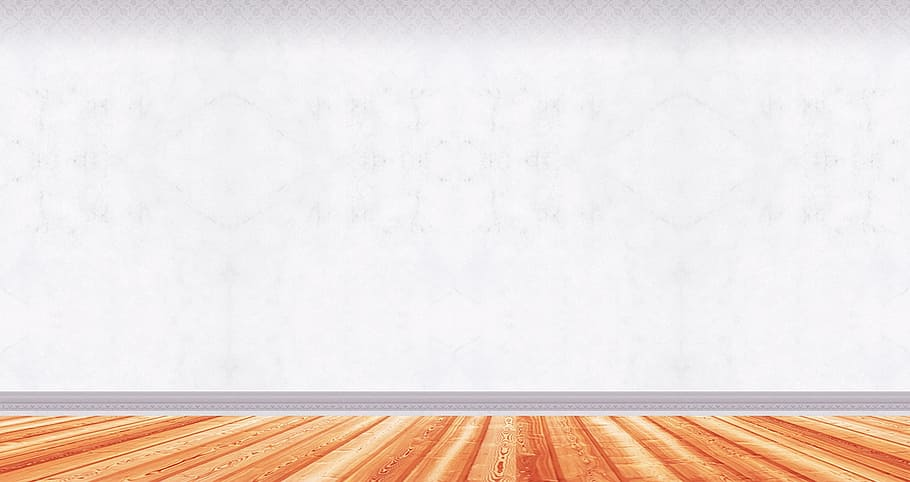 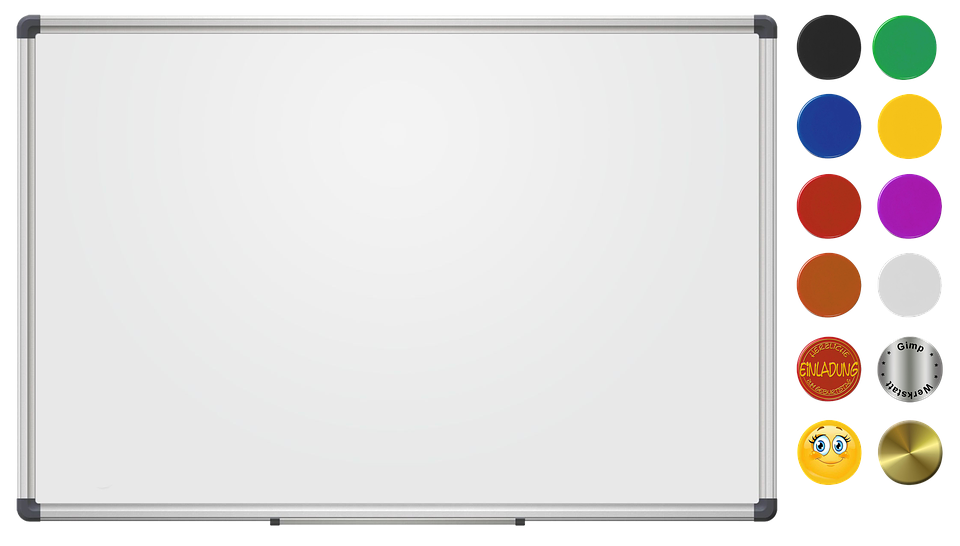 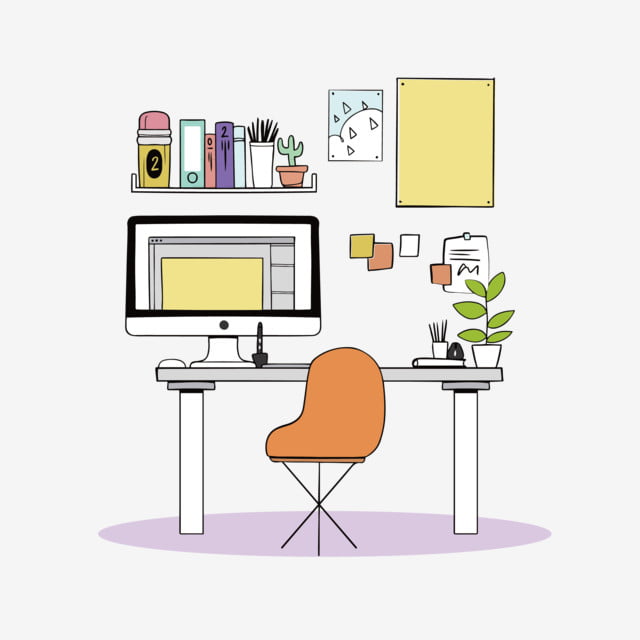 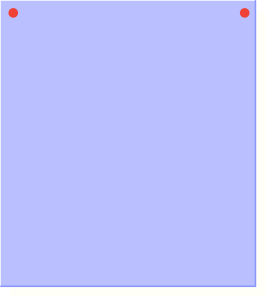 الواجب :
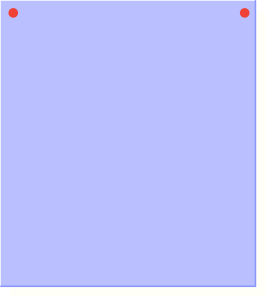 أعيد وأرسم
 ص 73
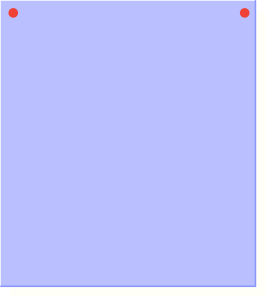 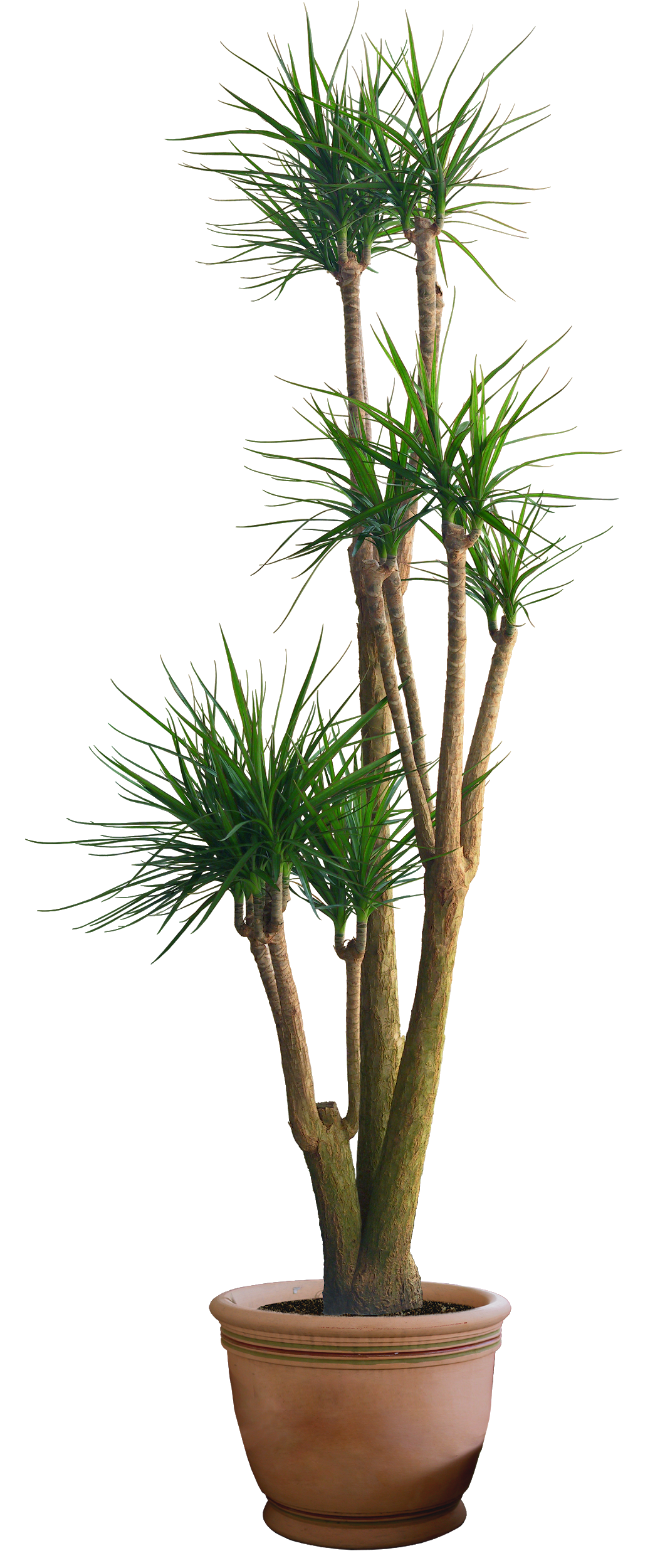 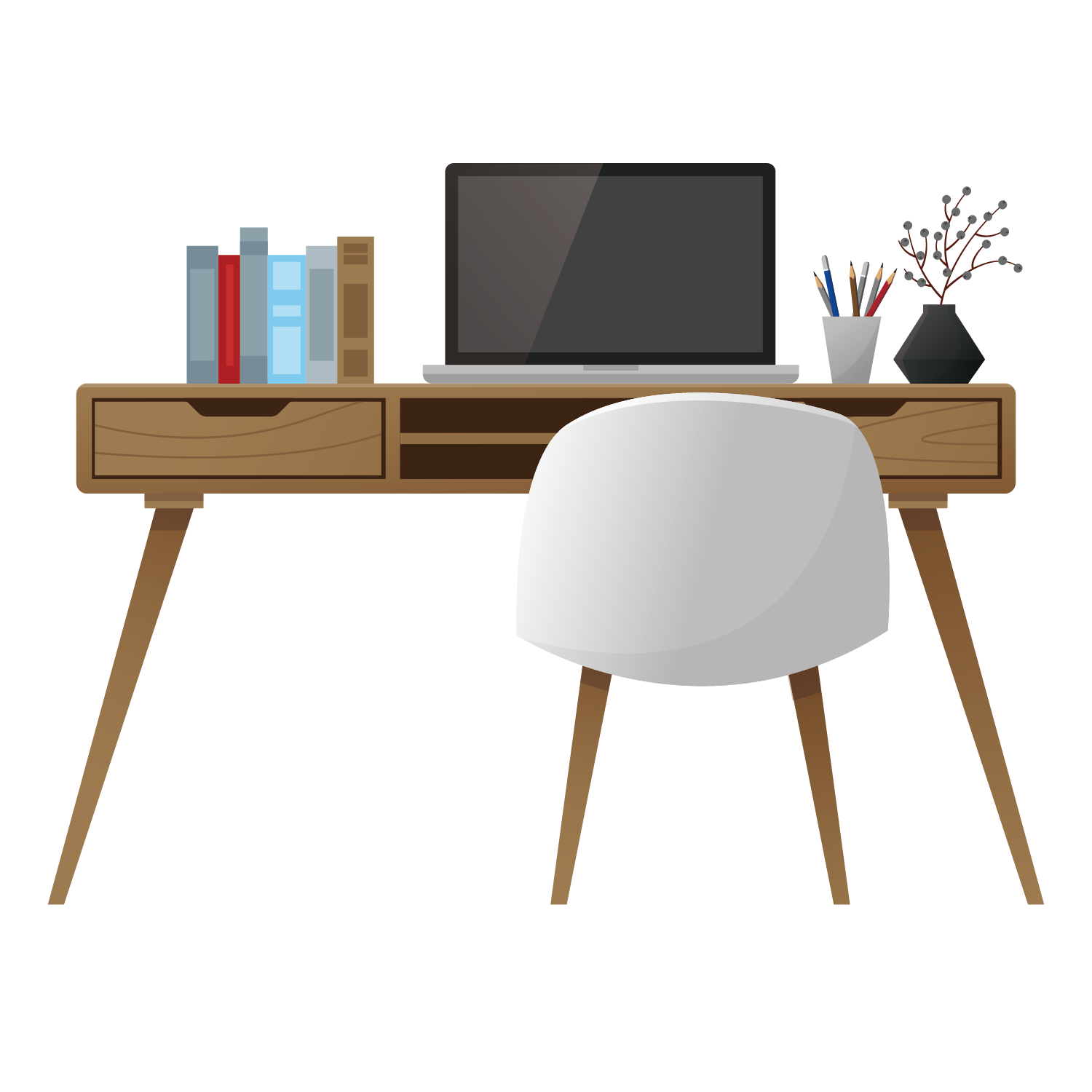 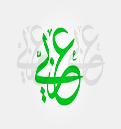 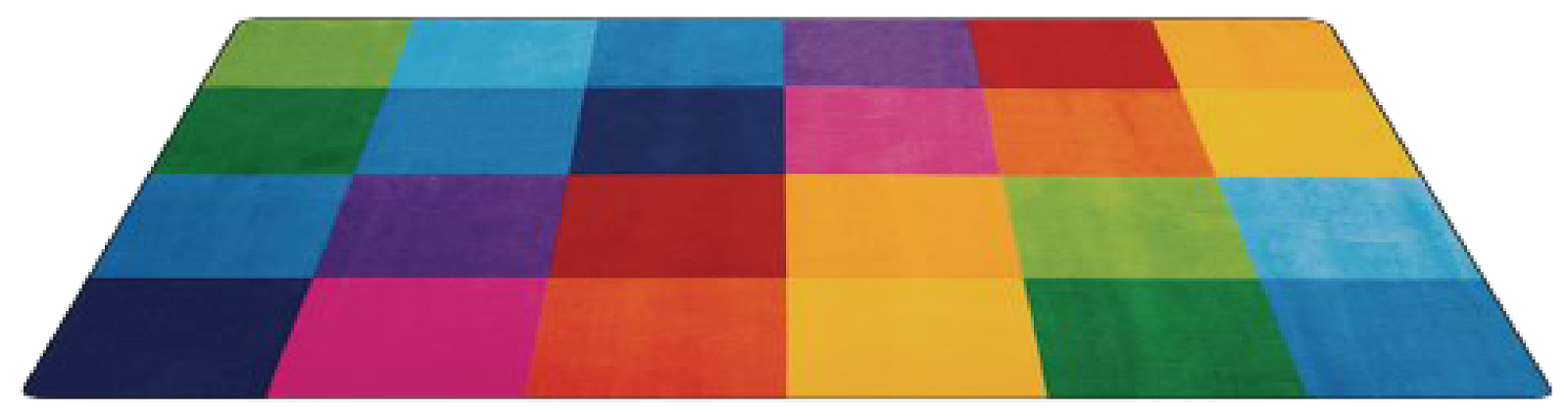